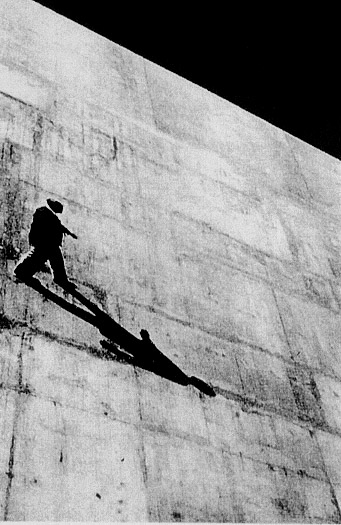 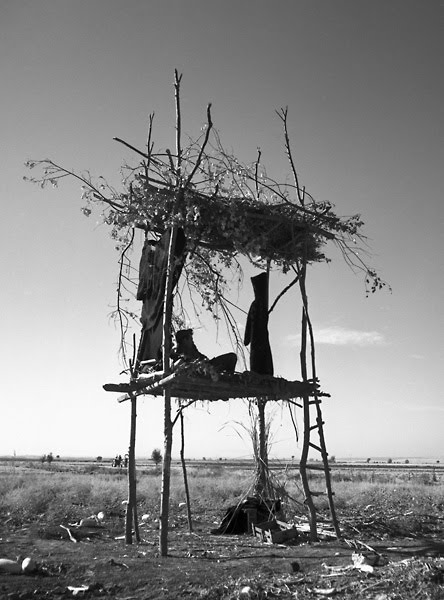 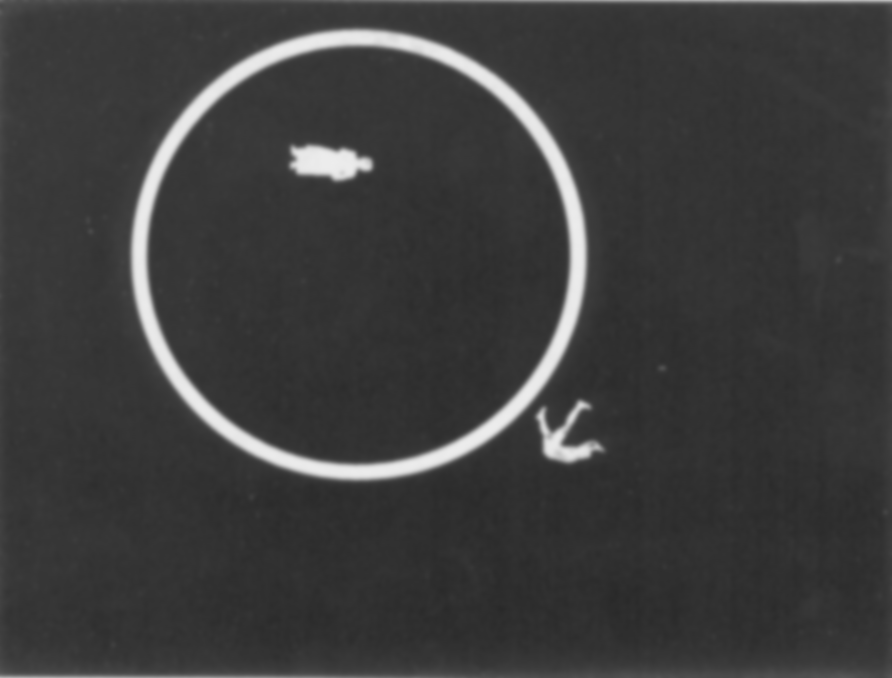 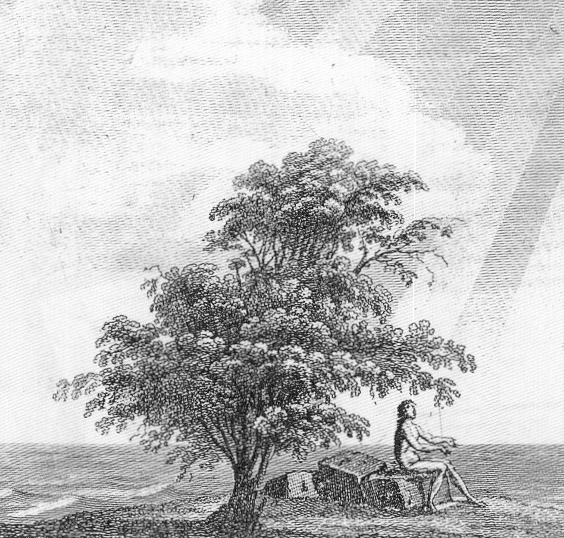 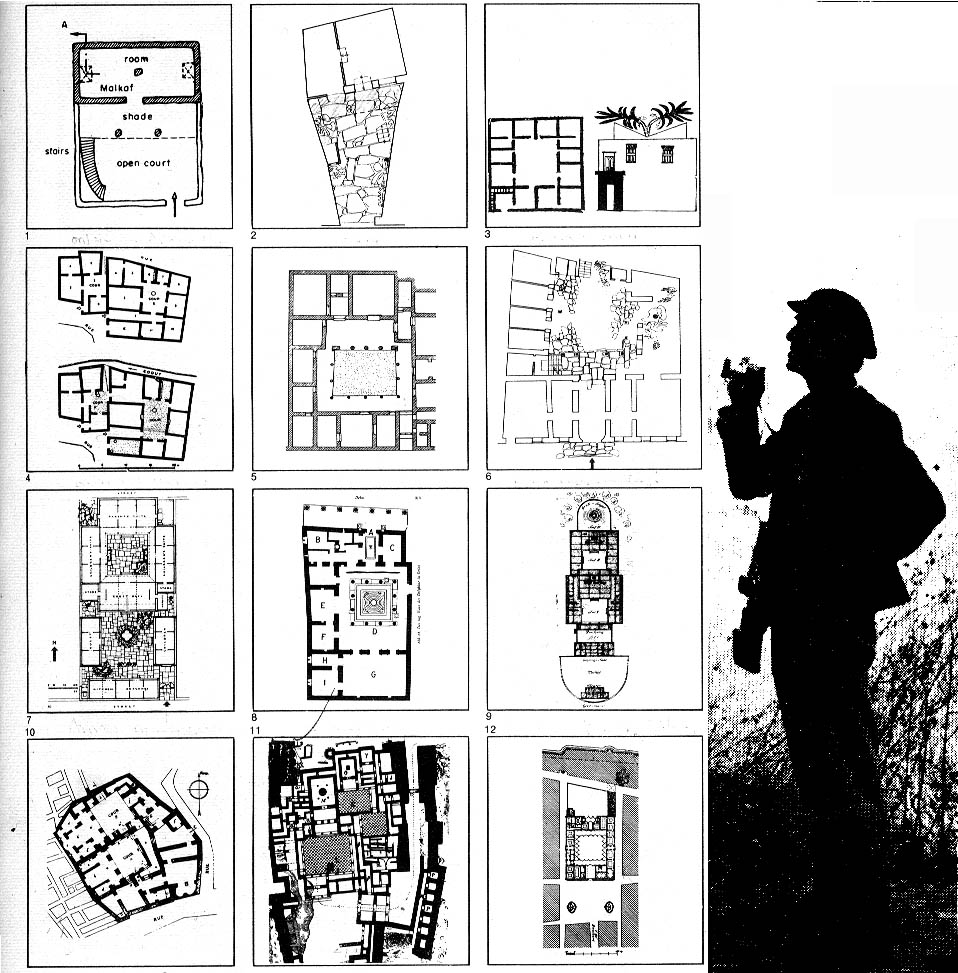 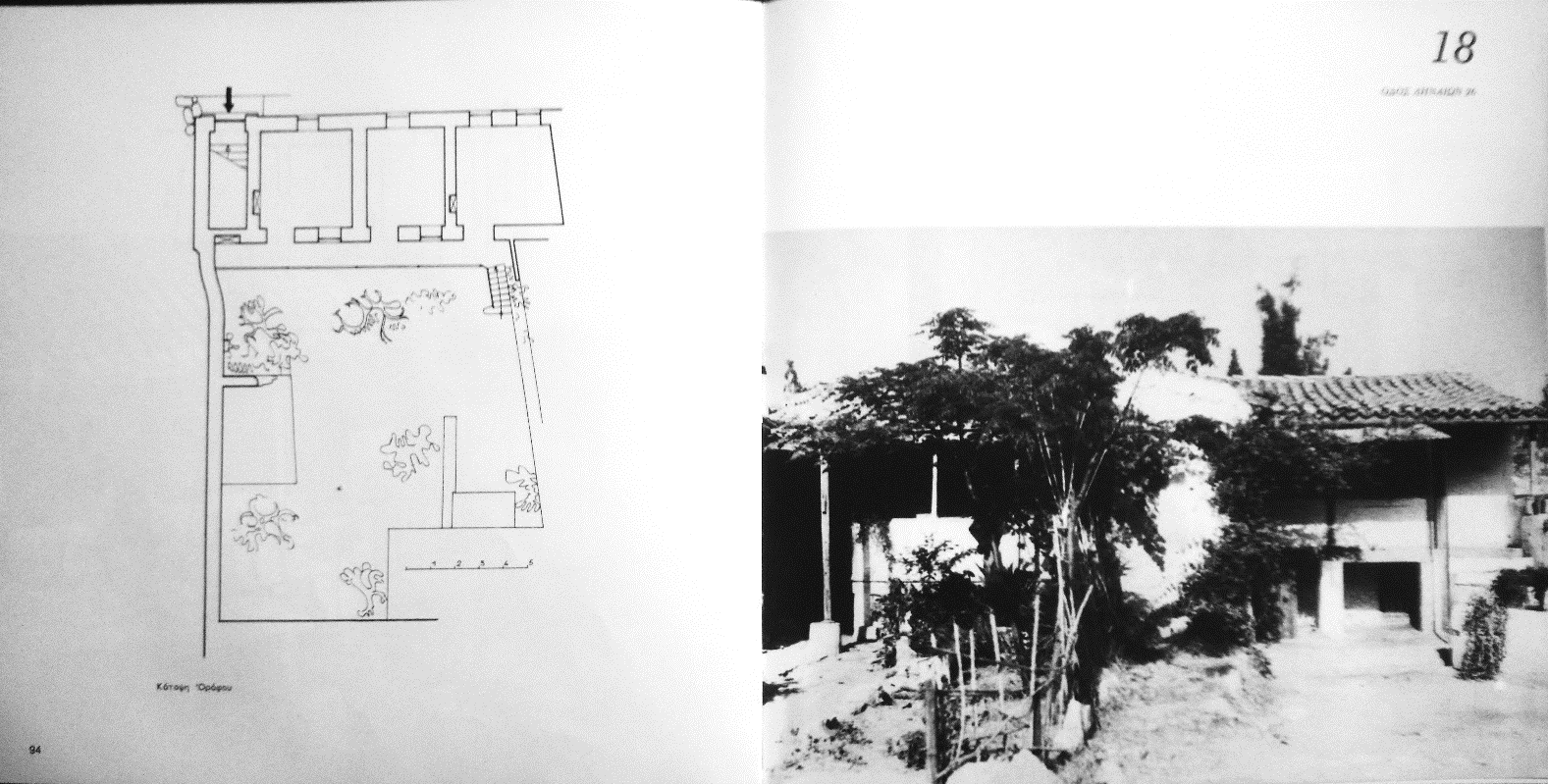 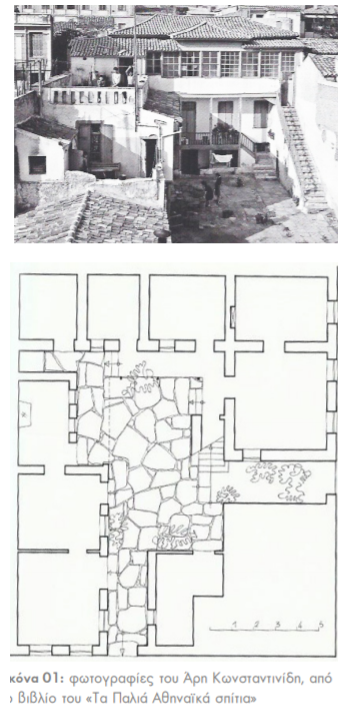 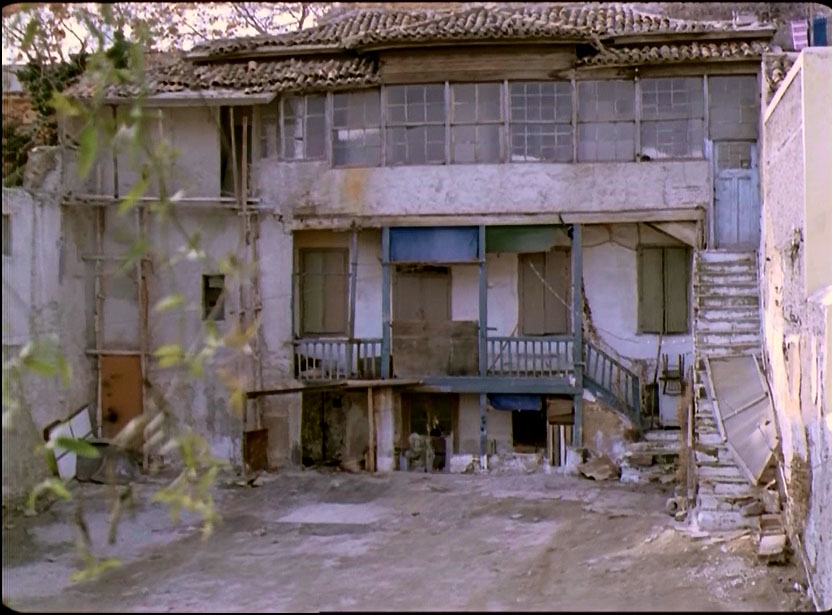 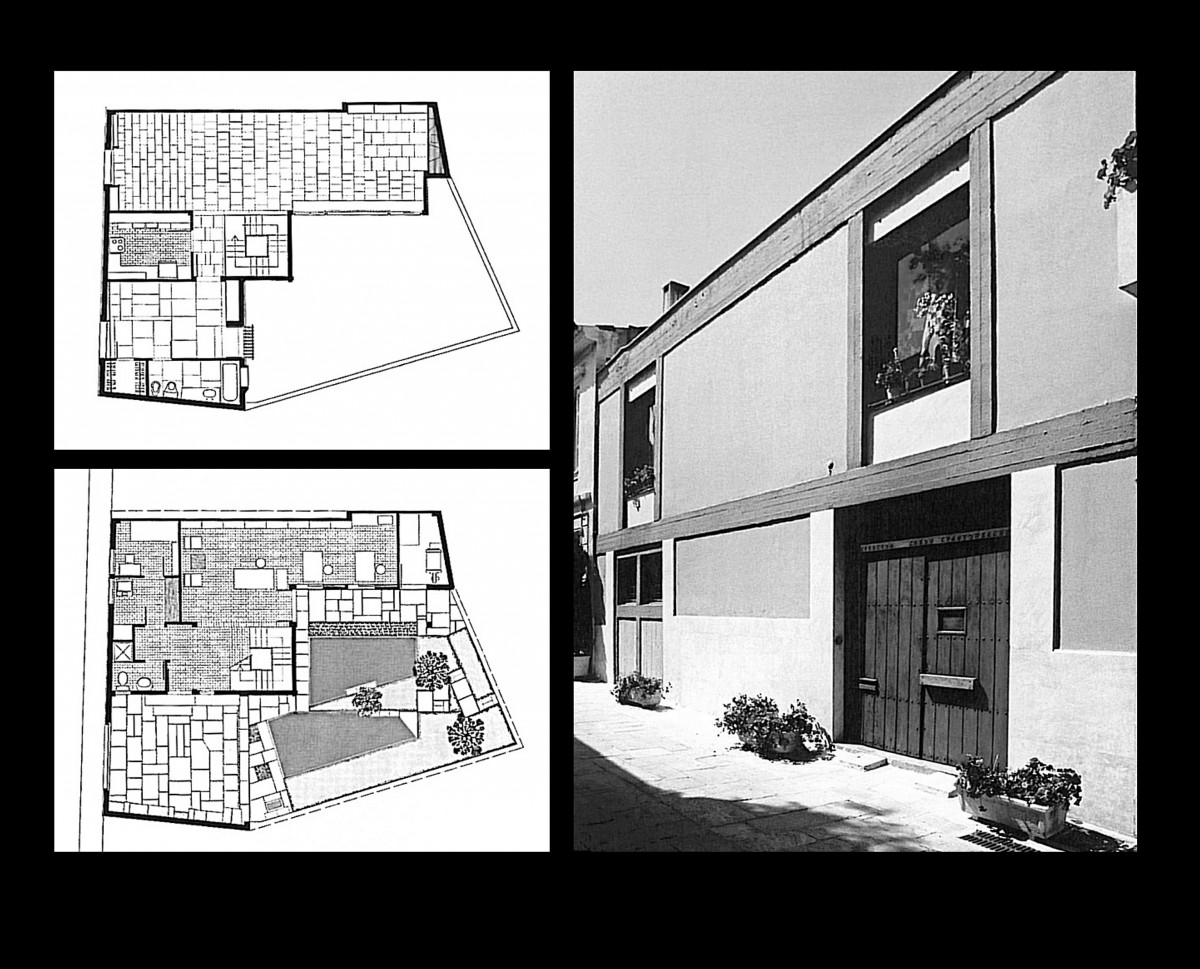 Τυπολογία του χώρου ΙΙ δημιουργία χωρικών σχηματισμών σε  κάτοψη και τομή – σχέση με το ύπαιθρο 
ΜΑΡΓΑΡΙΤΑ ΓΡΑΦΑΚΟΥ  Καθηγήτρια της Σχολής Αρχιτεκτόνων Ε.Μ.Π.
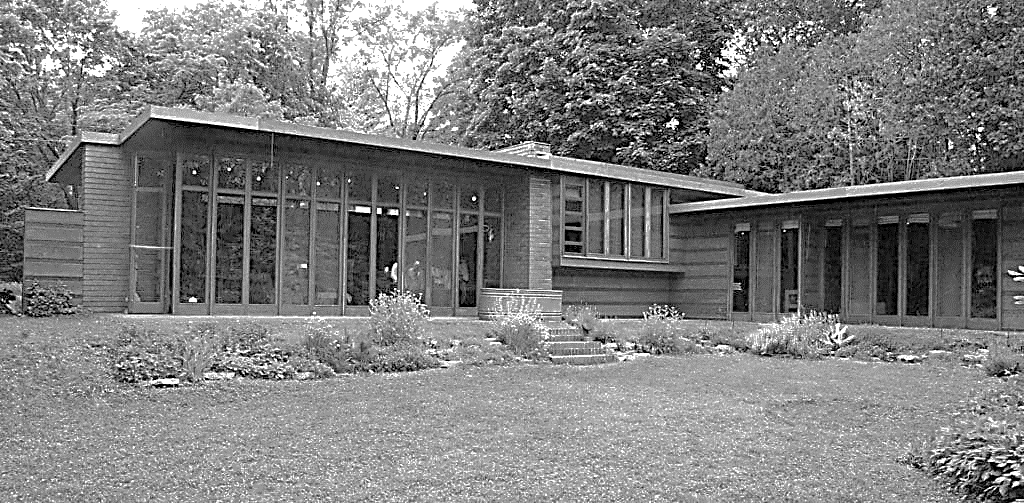 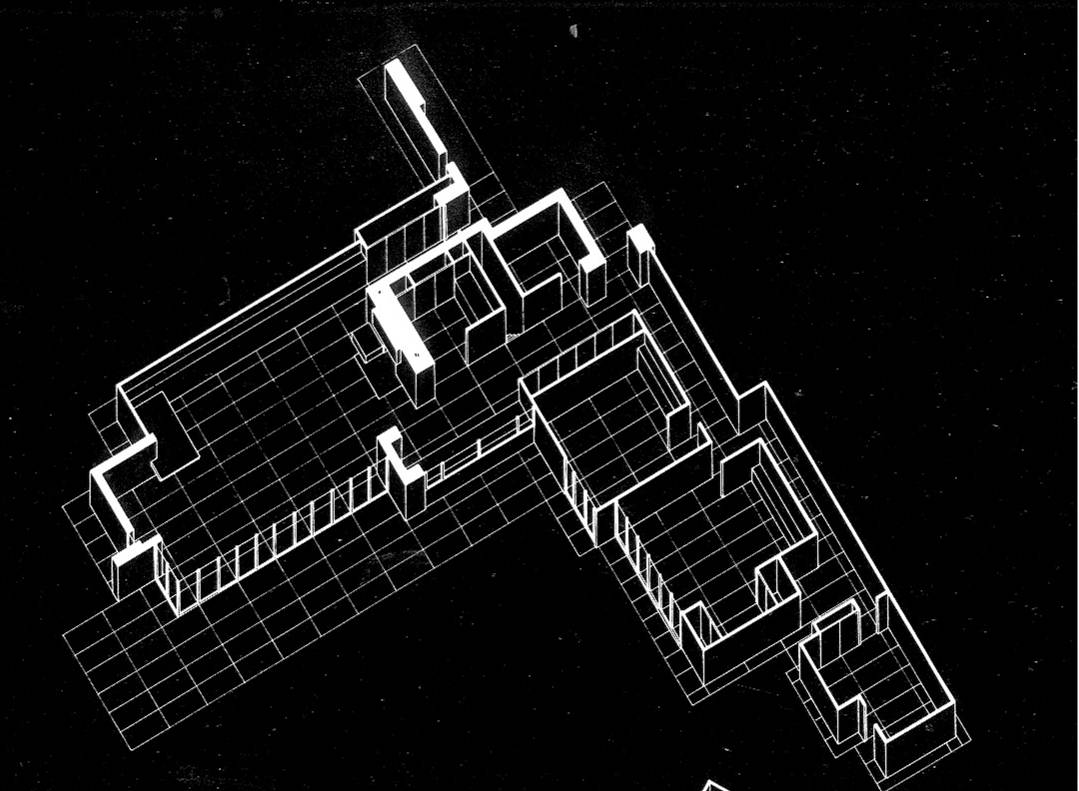 Jacobs House,  F. L. Wright
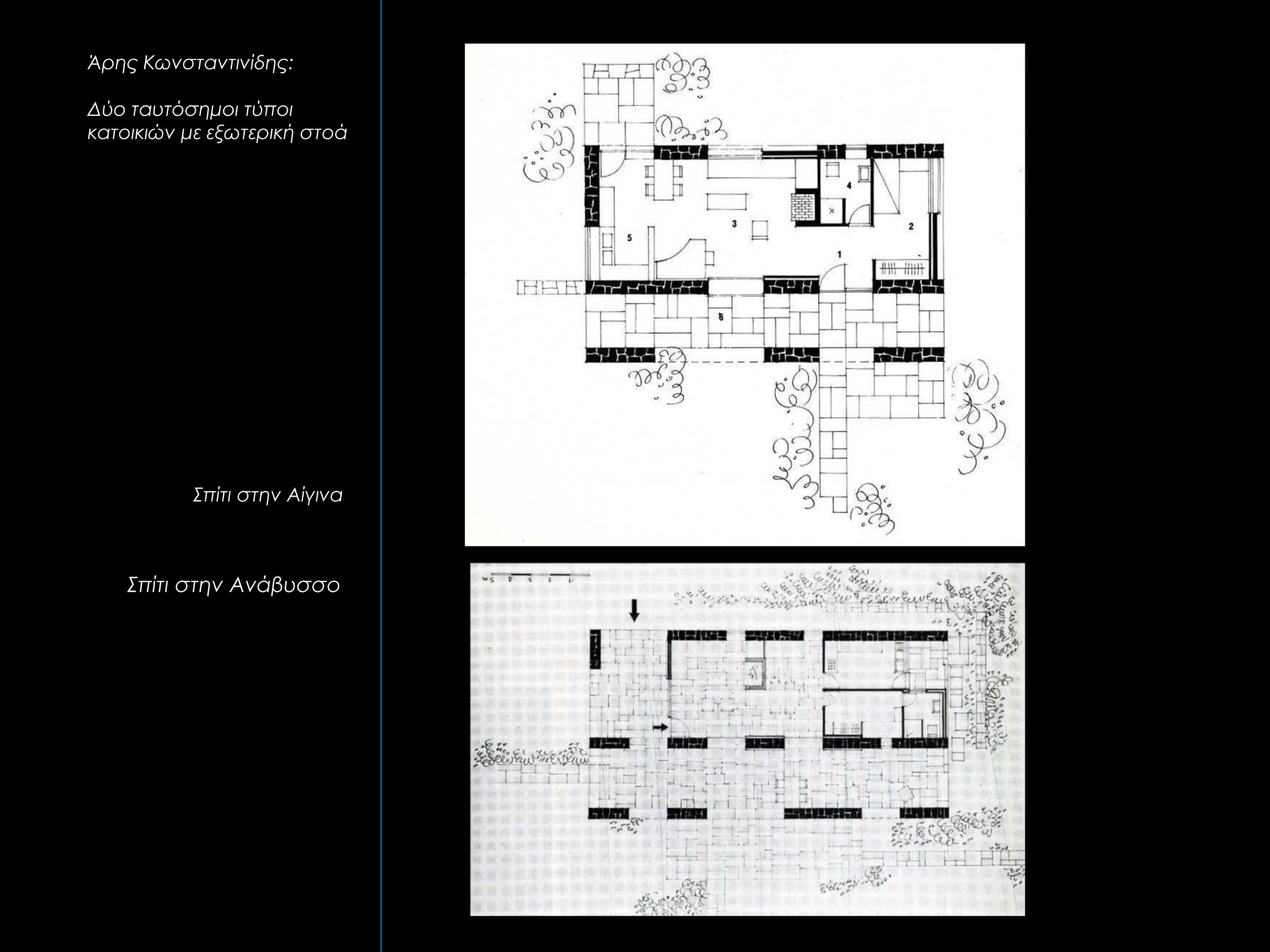 Τυπολογία του χώρου ΙΙ δημιουργία χωρικών σχηματισμών 
σε  κάτοψη και τομή – σχέση με το ύπαιθρο 
ΜΑΡΓΑΡΙΤΑ ΓΡΑΦΑΚΟΥ 
Καθηγήτρια της Σχολής Αρχιτεκτόνων Ε.Μ.Π.
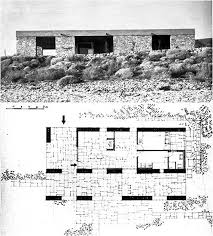 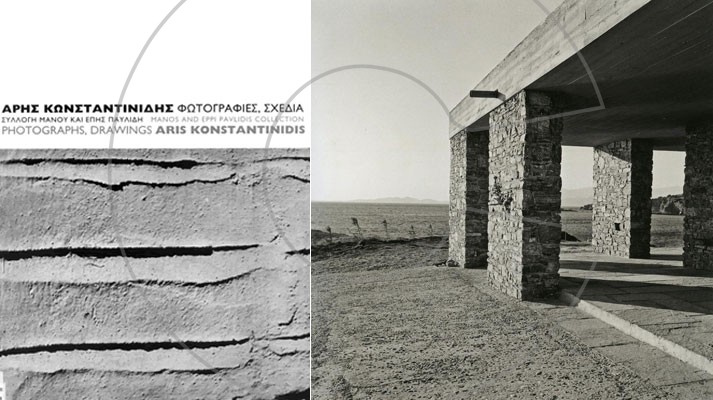 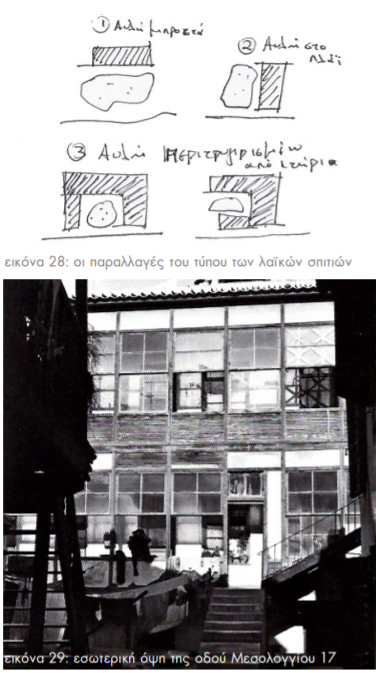 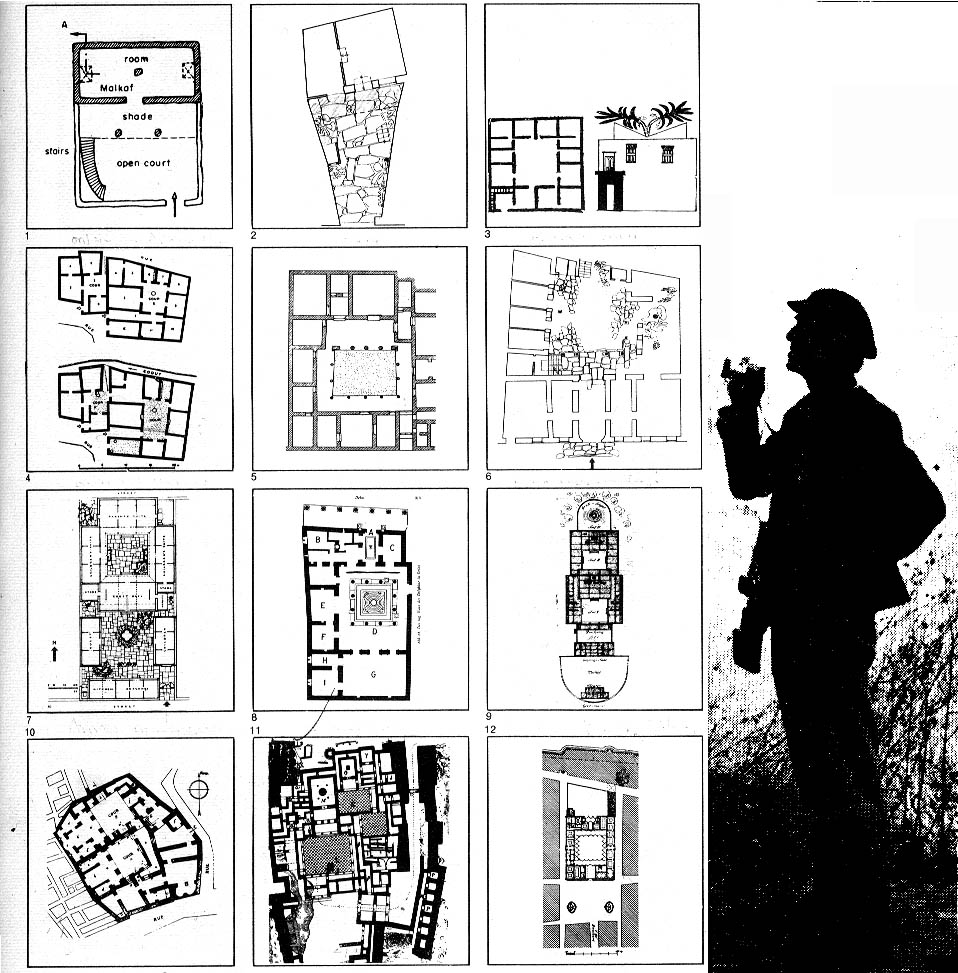 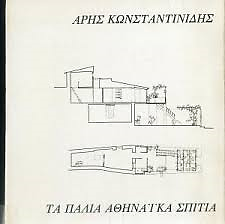 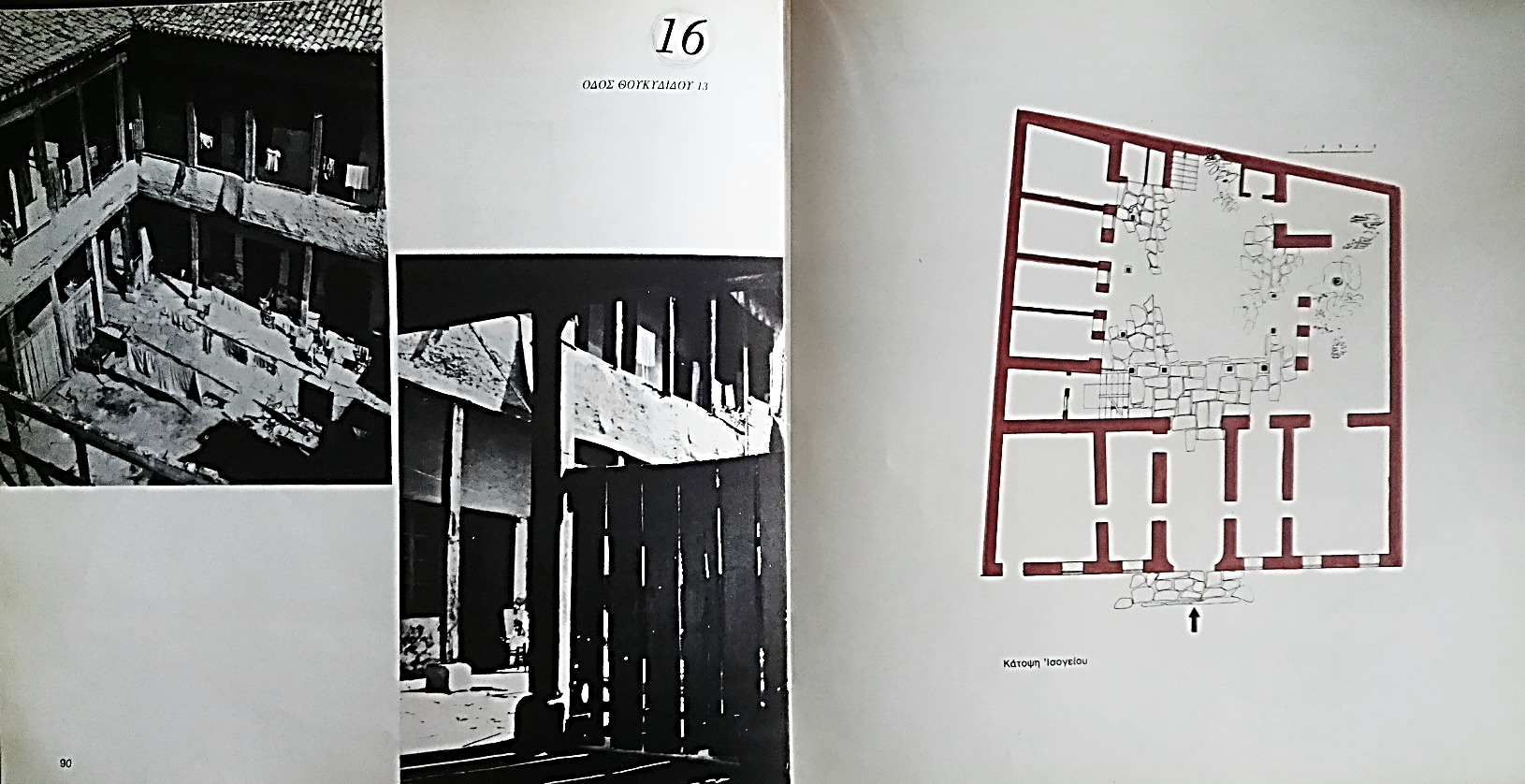 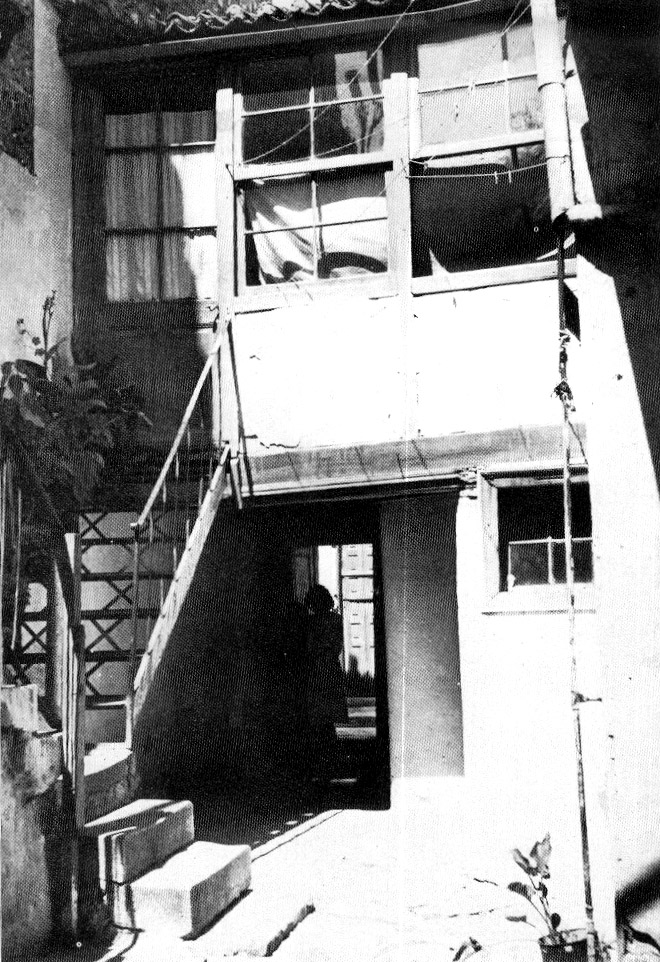 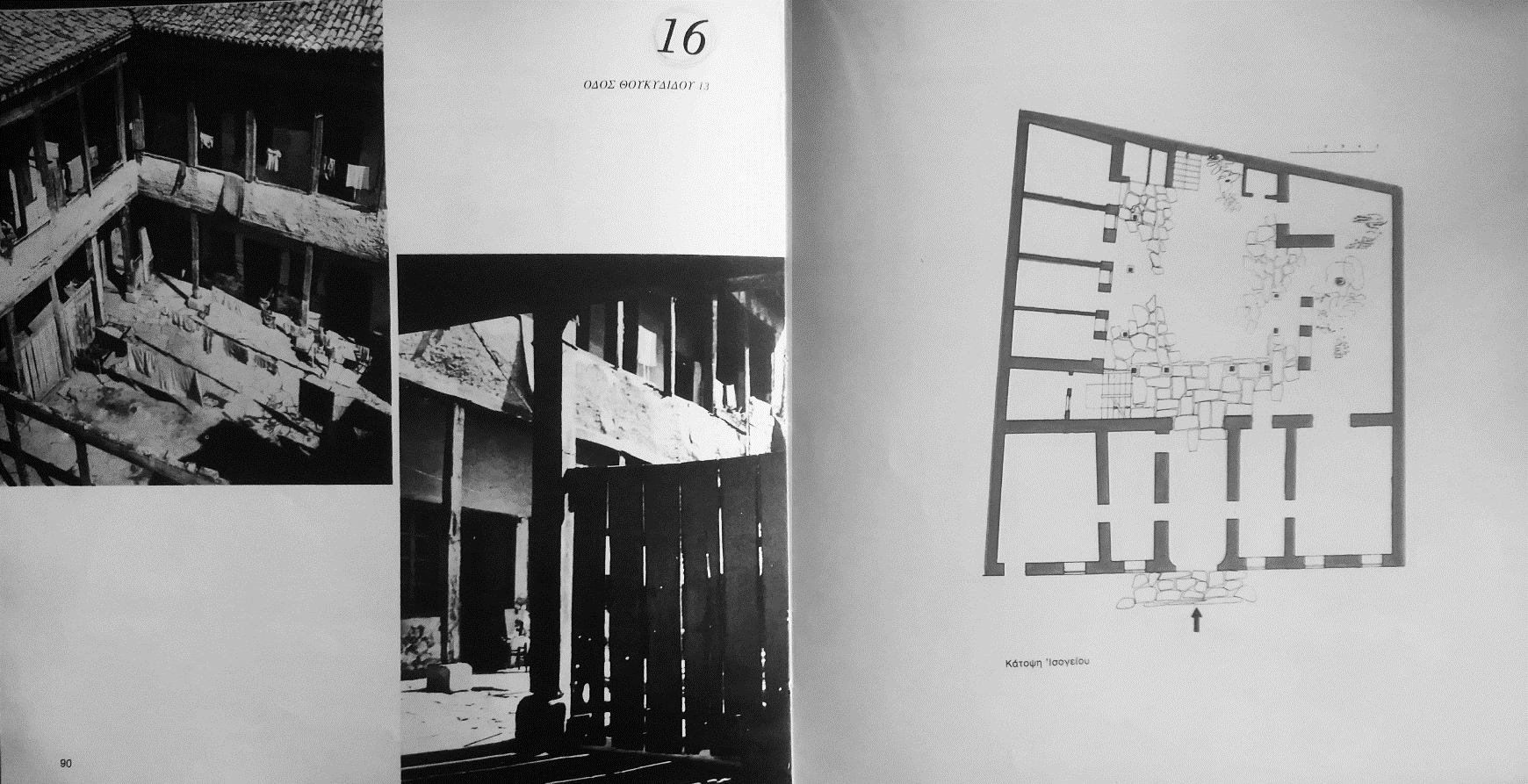 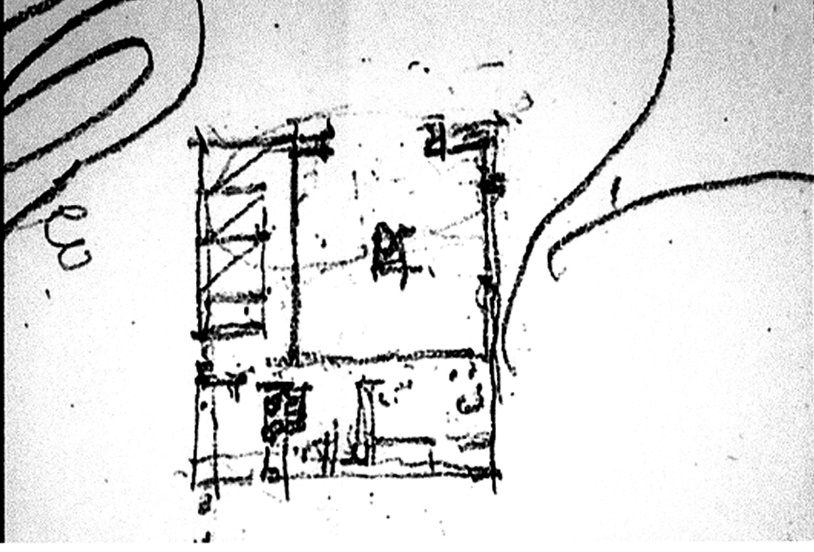 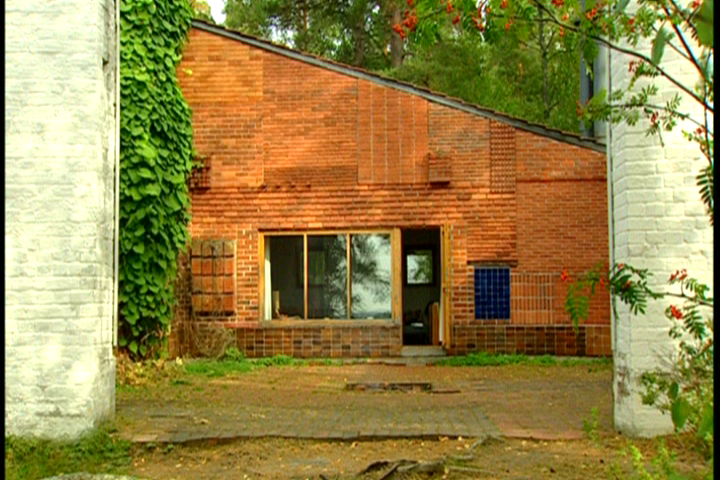 Experimental House _ Alvar Aalto
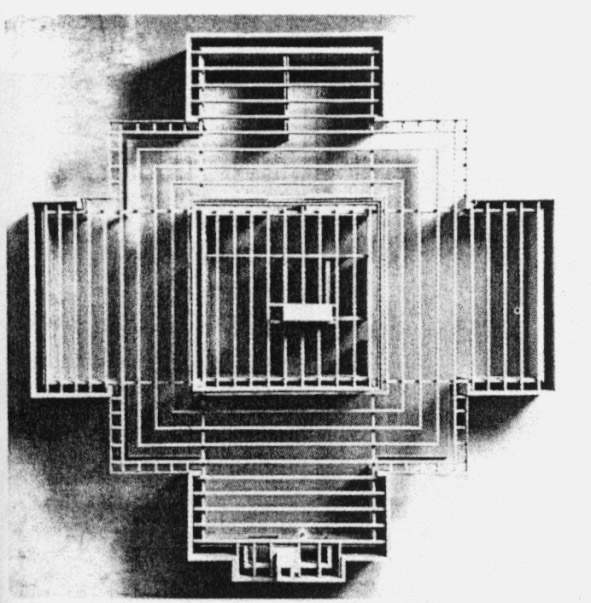 Τυπολογία του χώρου ΙΙ δημιουργία χωρικών σχηματισμών
 σε  κάτοψη και τομή – σχέση με το ύπαιθρο 
ΜΑΡΓΑΡΙΤΑ ΓΡΑΦΑΚΟΥ  Καθηγήτρια της Σχολής Αρχιτεκτόνων Ε.Μ.Π.
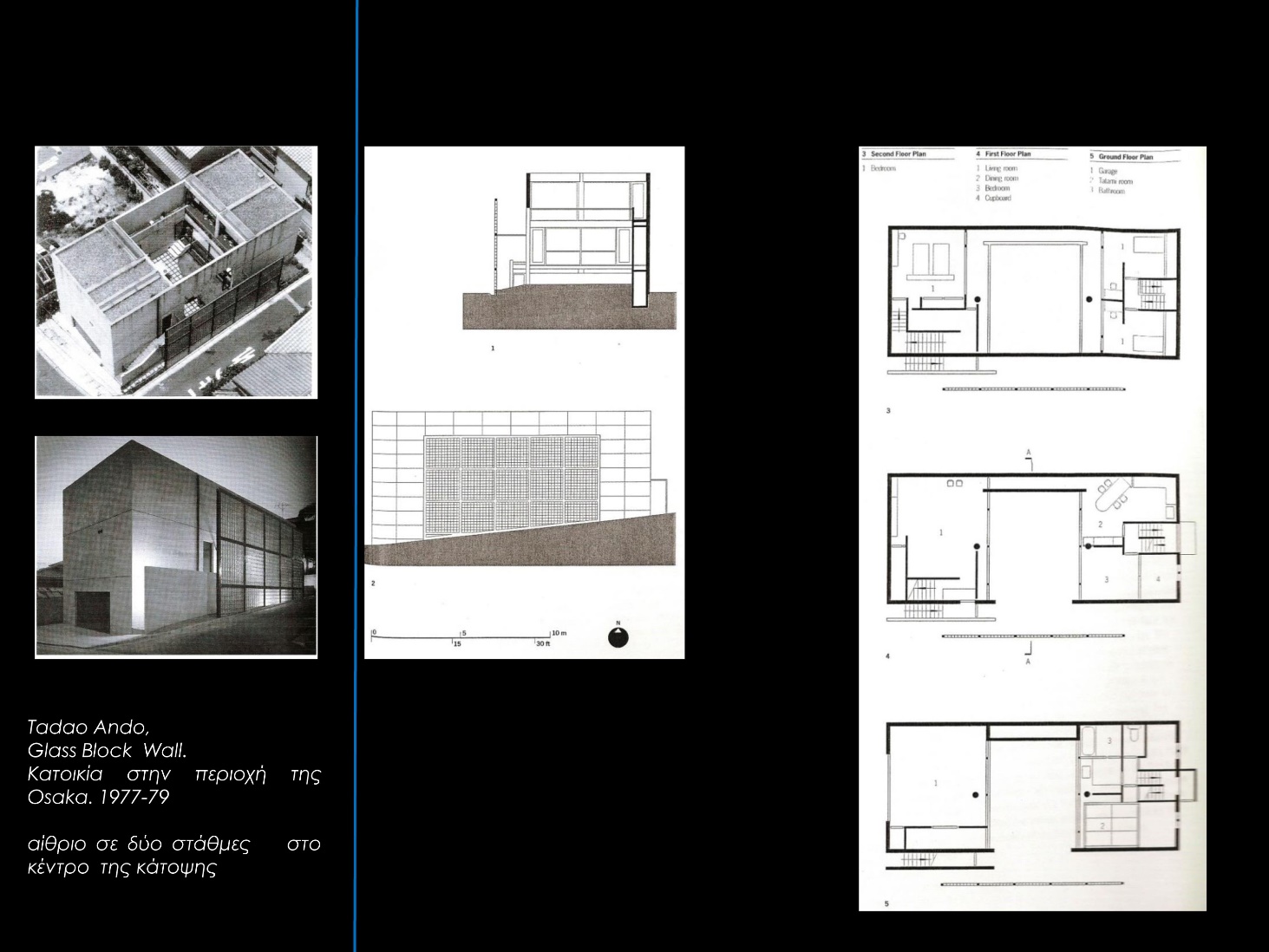 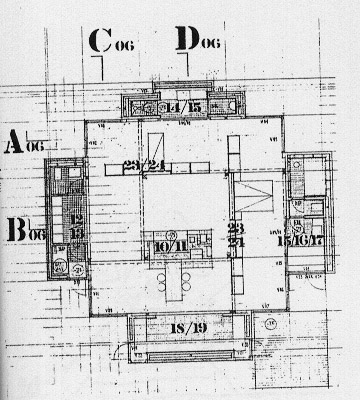 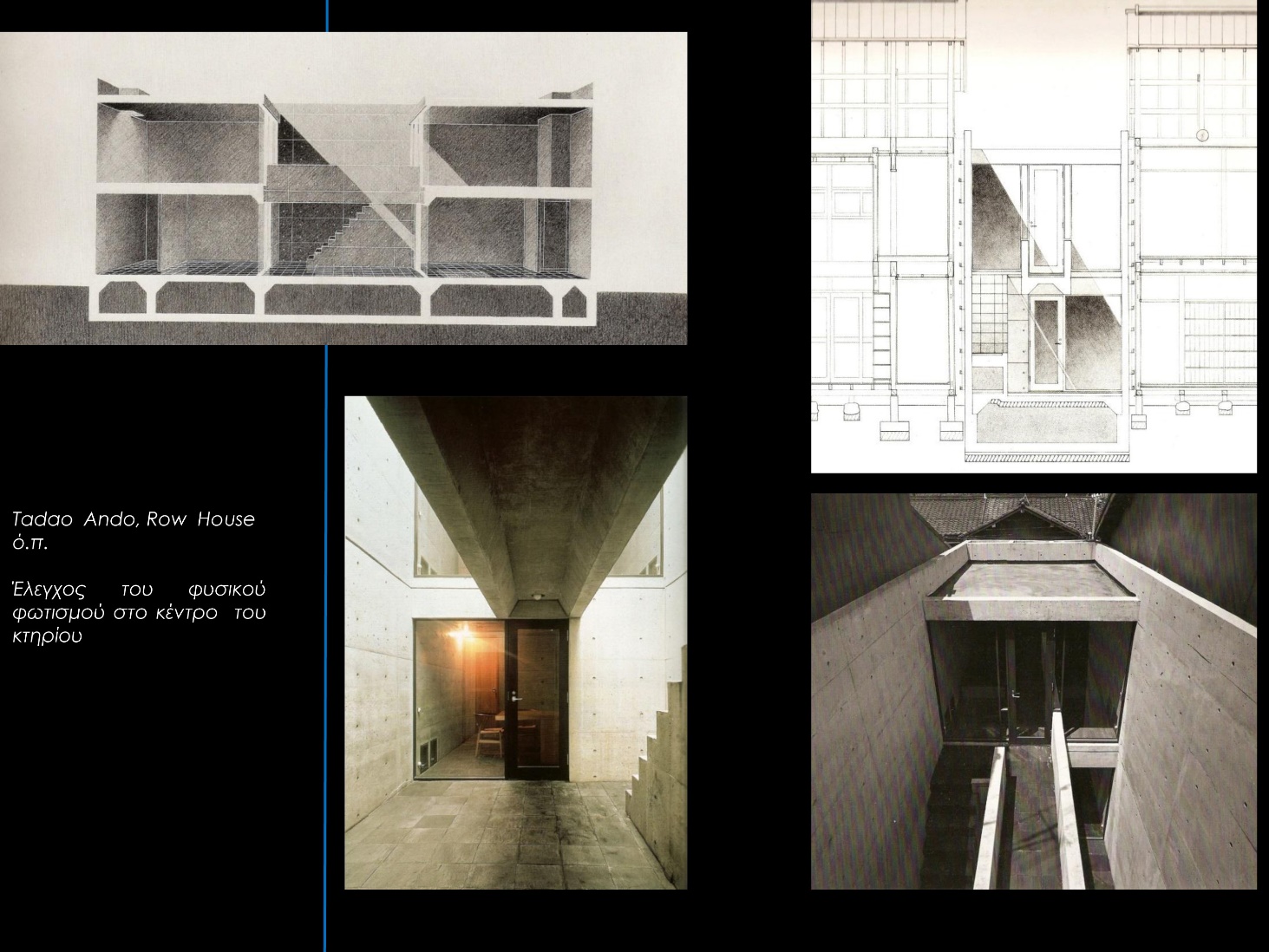 Τυπολογία του χώρου ΙΙ δημιουργία χωρικών σχηματισμών σε  κάτοψη και τομή – σχέση με το ύπαιθρο 
ΜΑΡΓΑΡΙΤΑ ΓΡΑΦΑΚΟΥ  Καθηγήτρια της Σχολής Αρχιτεκτόνων Ε.Μ.Π.
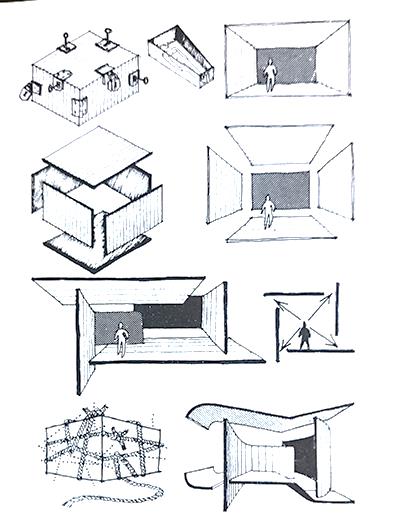 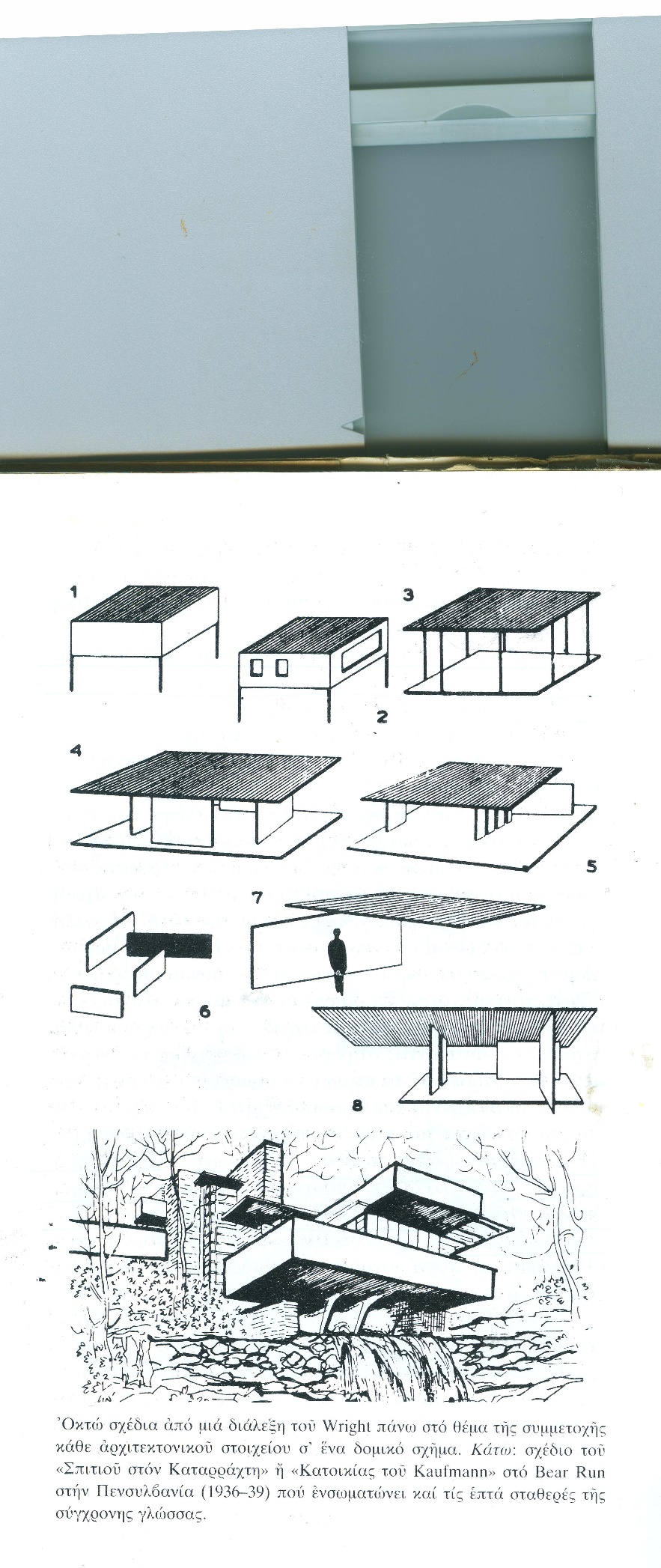 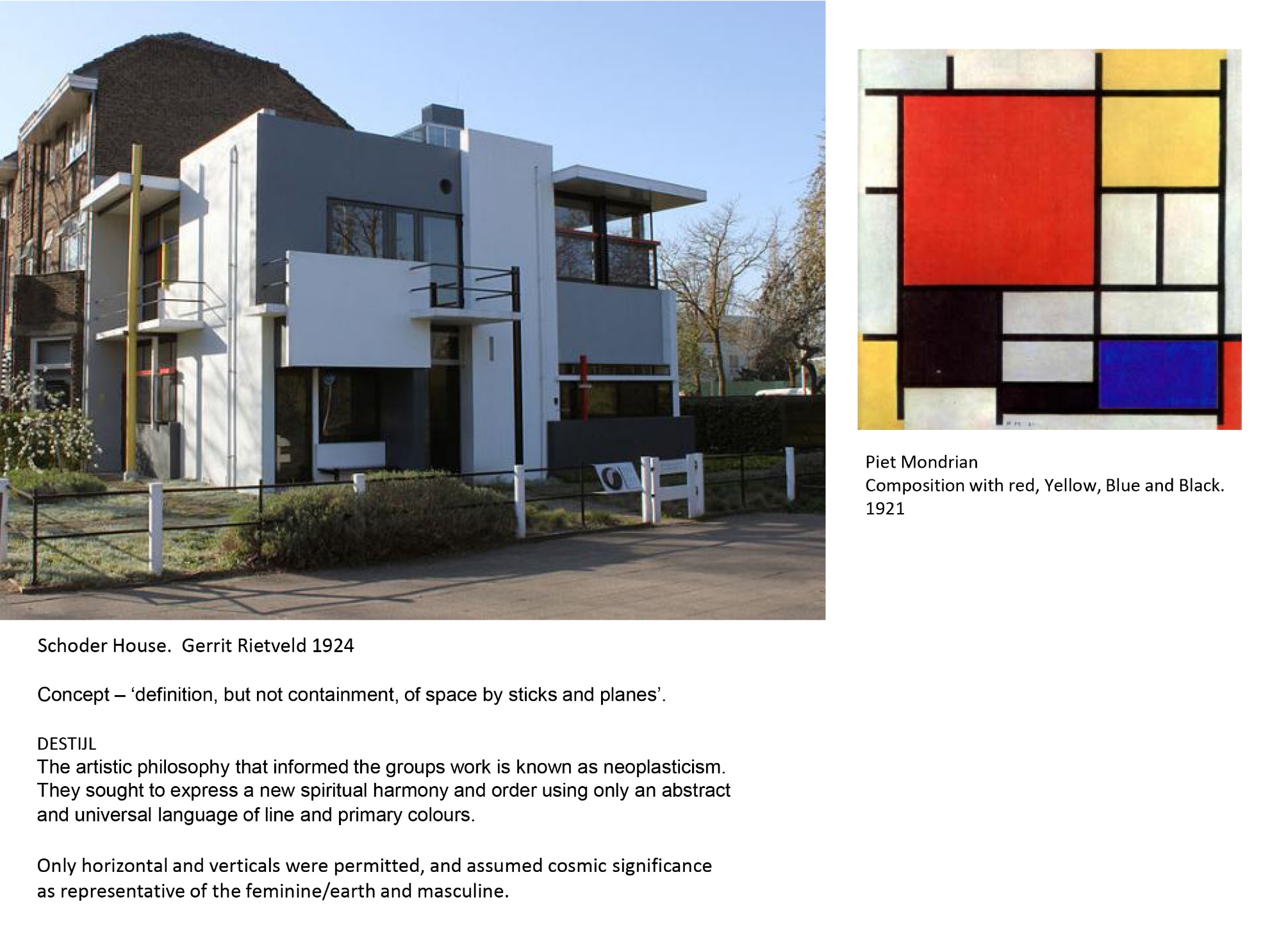 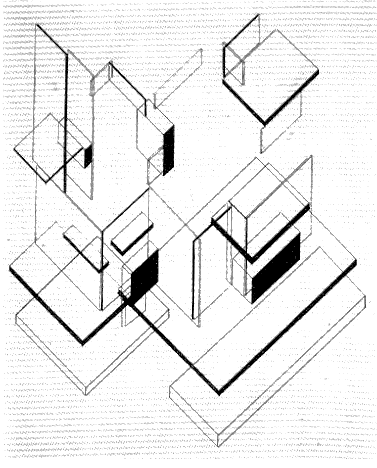 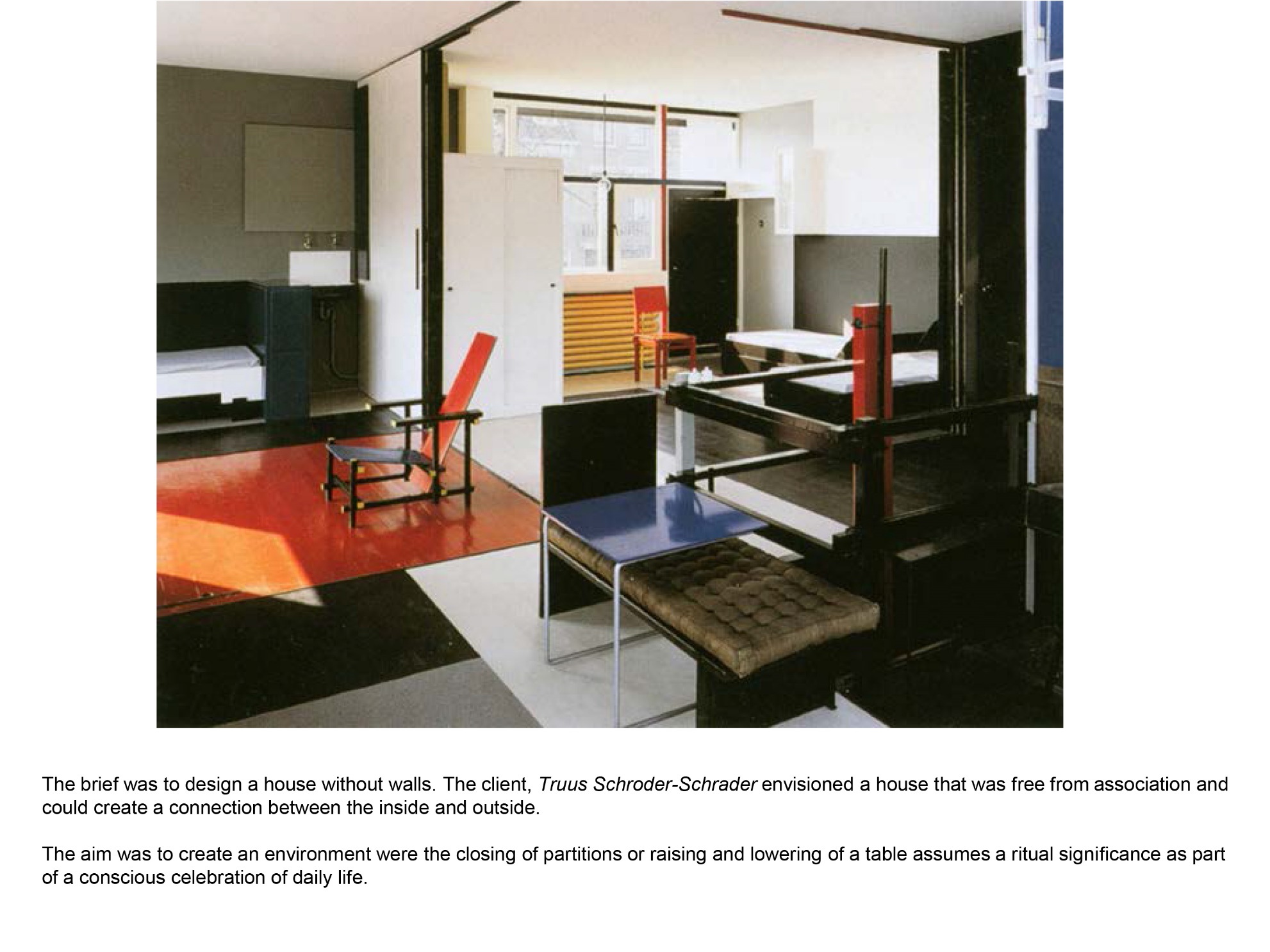 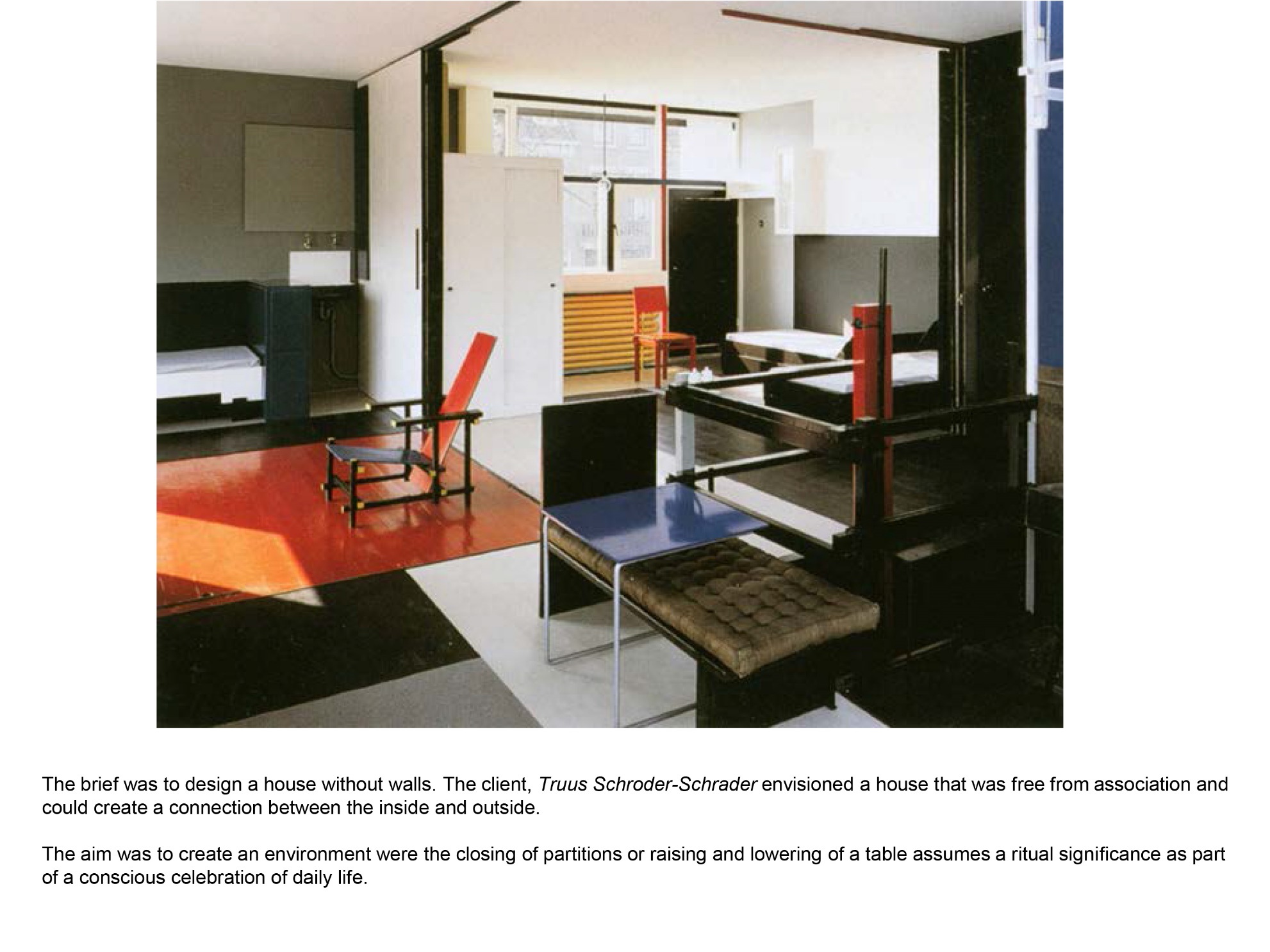 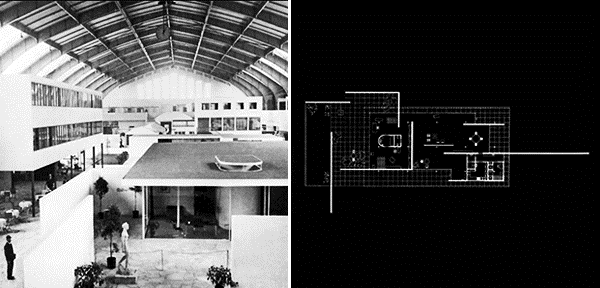 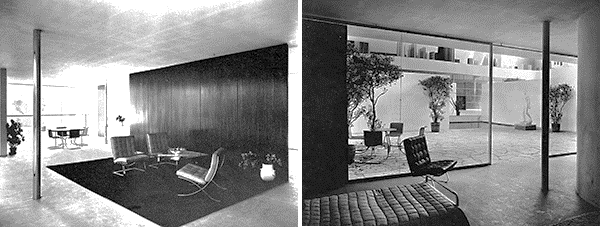 Exhibition house for a bachelor_  Mies van der Rohe  _ Expo Berlin 1931
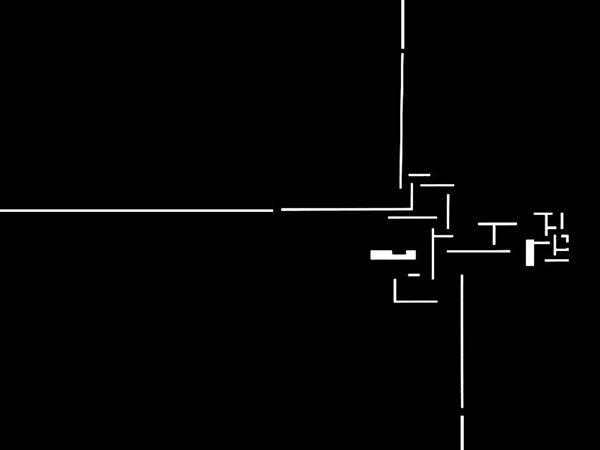 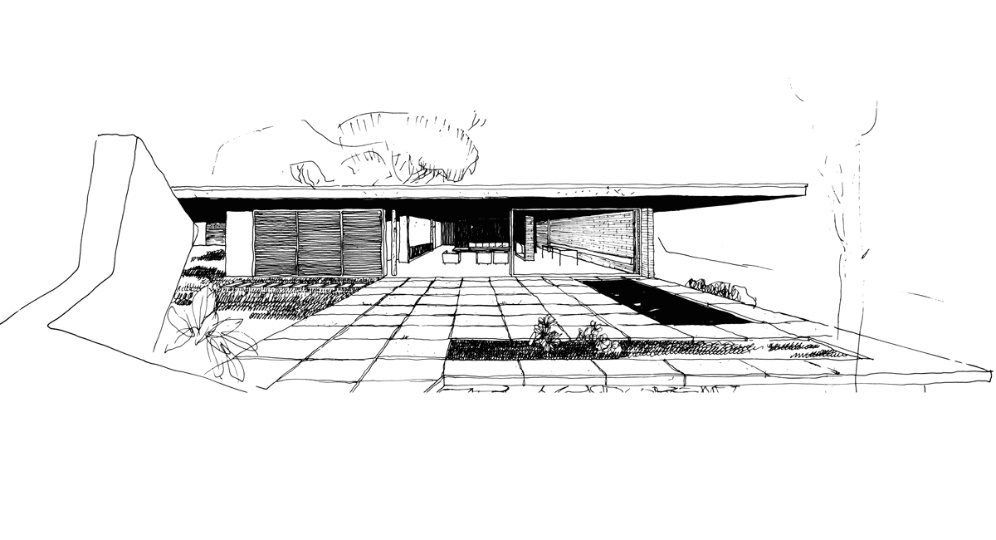 Κατοικία στη Φιλοθέη _ Ν.Βαλσαμάκης  1961-1965
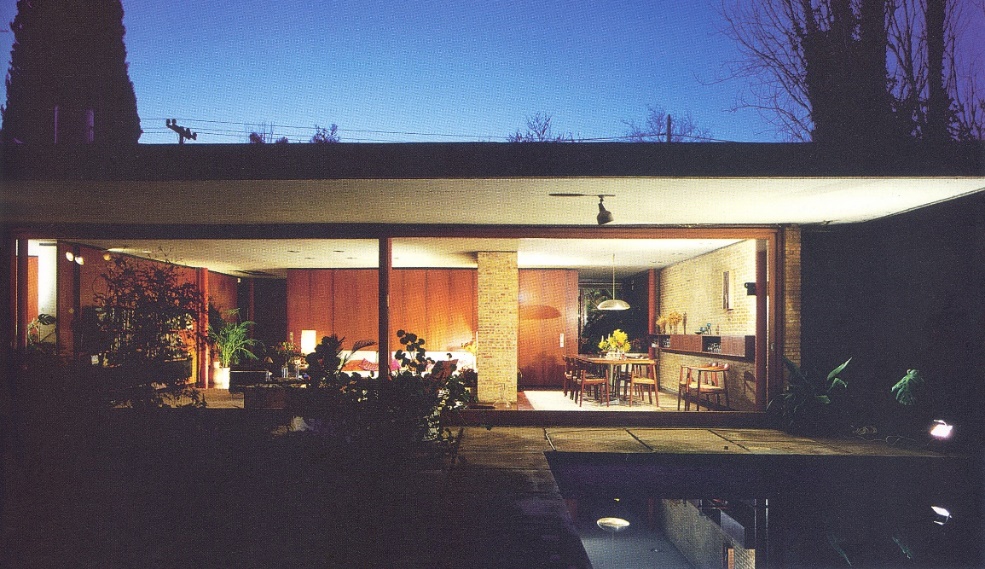 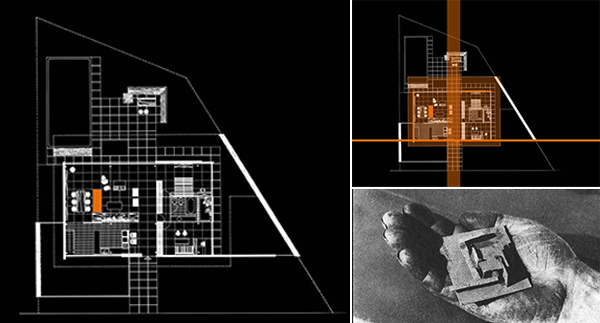 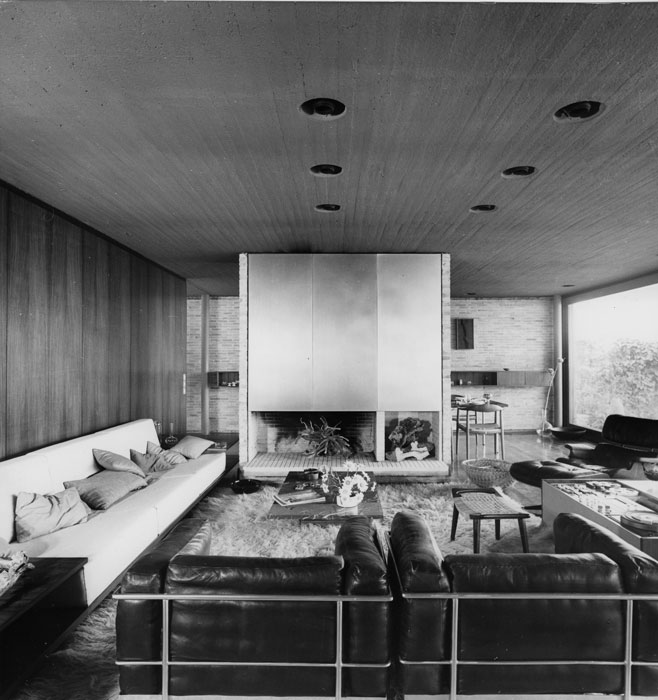 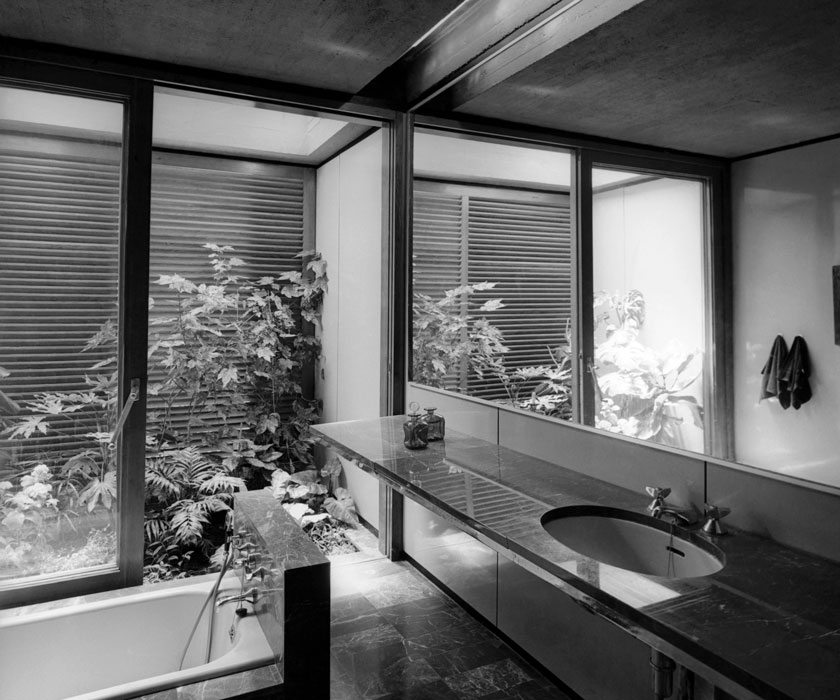 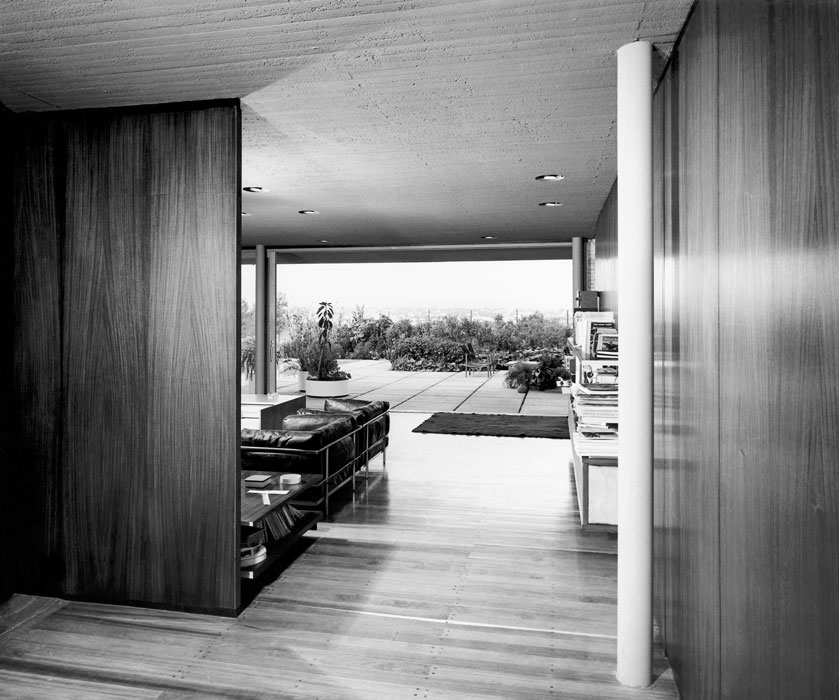 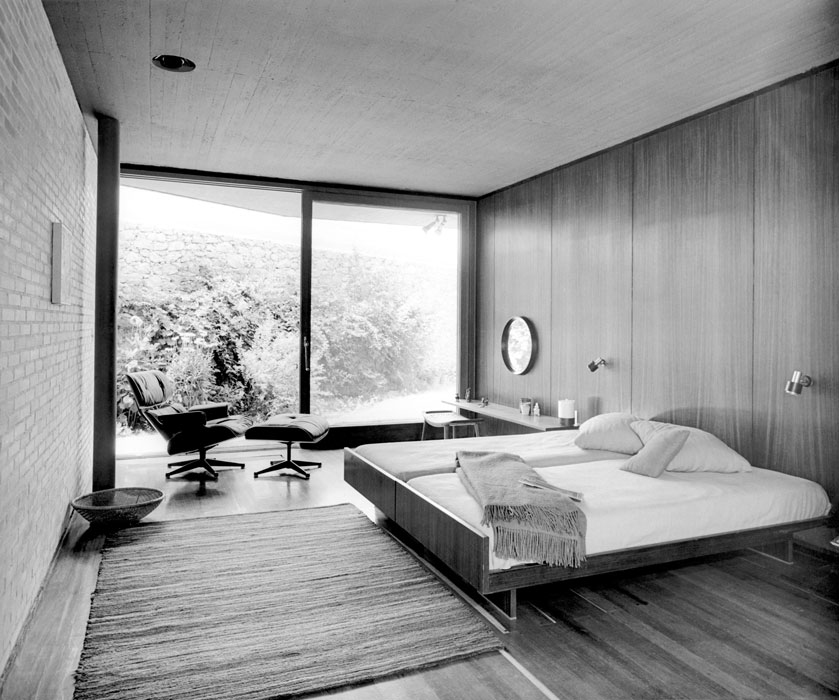 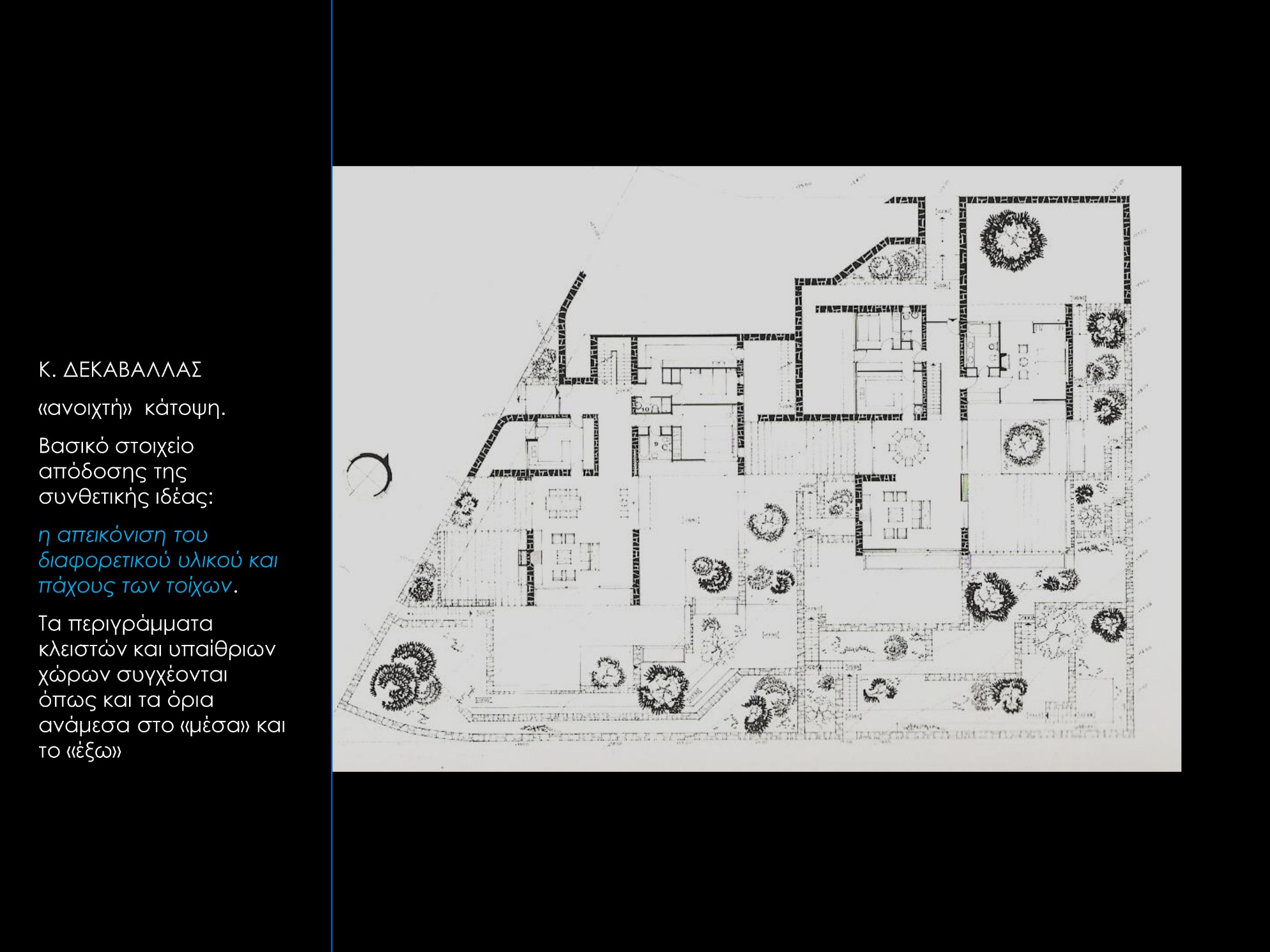 Τυπολογία του χώρου ΙΙ δημιουργία χωρικών σχηματισμών σε  κάτοψη και τομή – σχέση με το ύπαιθρο 
ΜΑΡΓΑΡΙΤΑ ΓΡΑΦΑΚΟΥ  Καθηγήτρια της Σχολής Αρχιτεκτόνων Ε.Μ.Π.
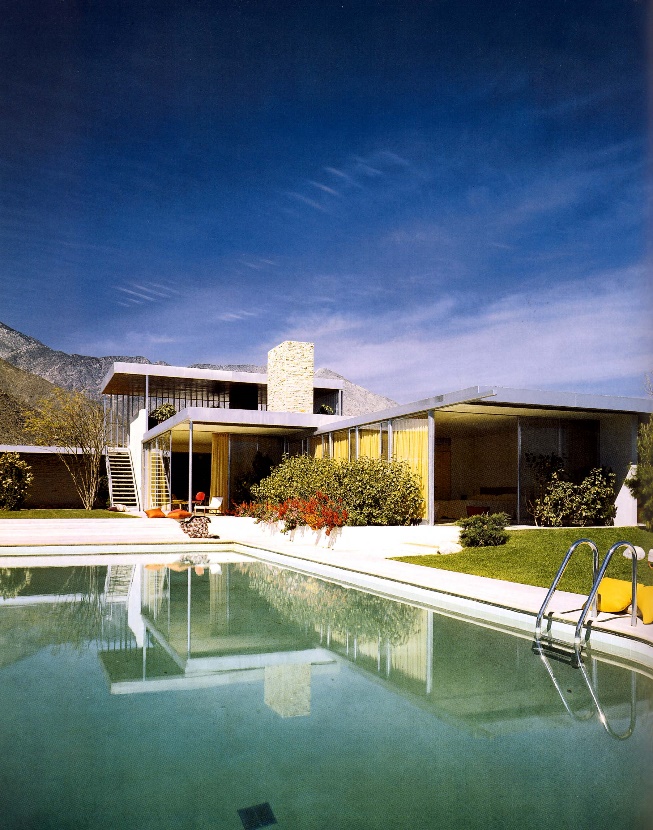 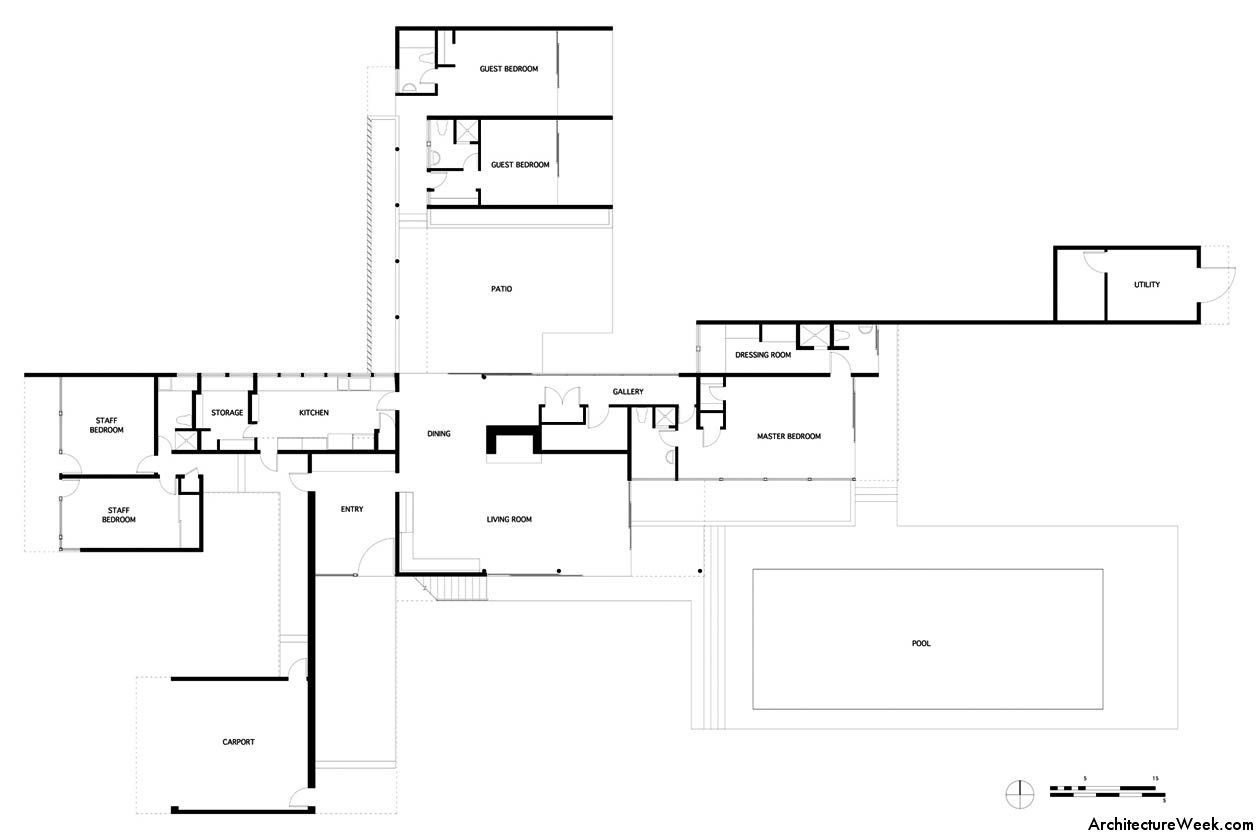 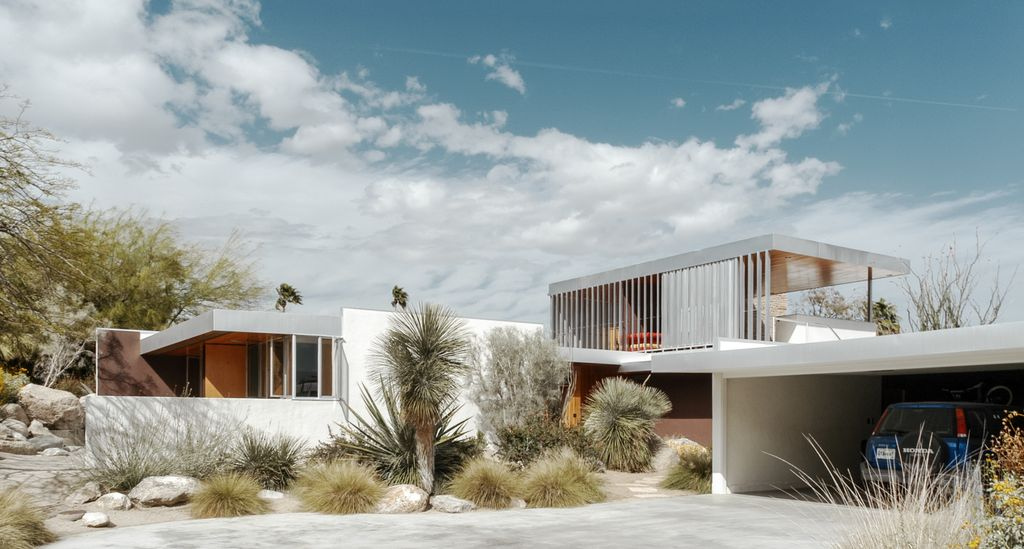 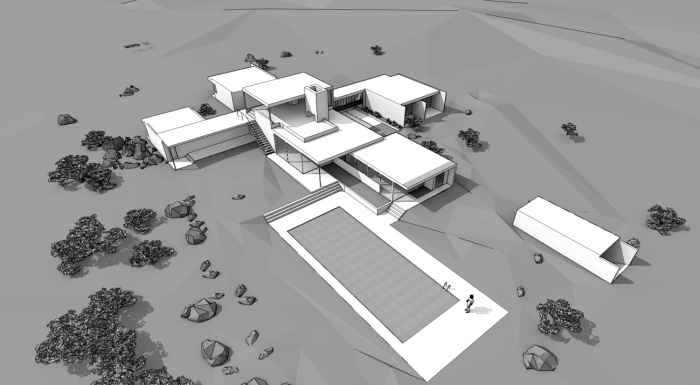 Kaufmann House_  Richard Neutra  1946
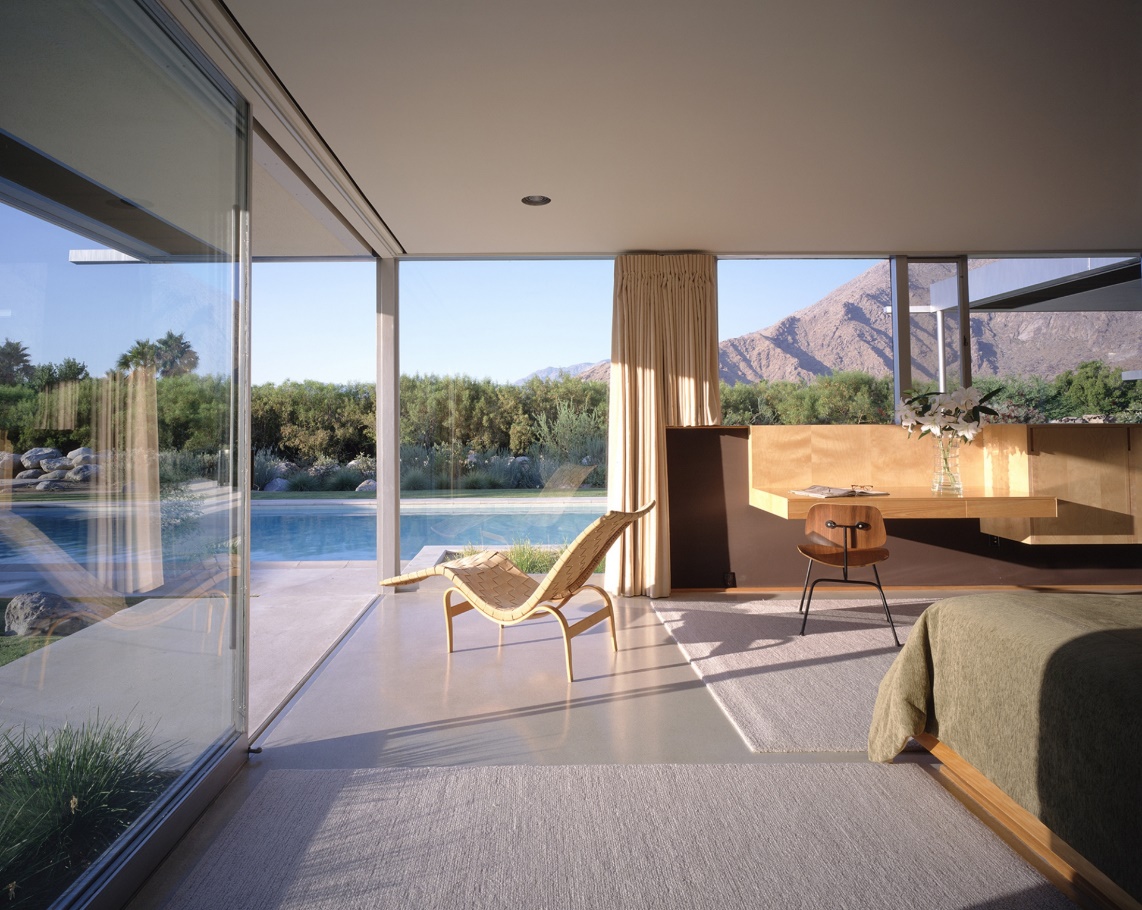 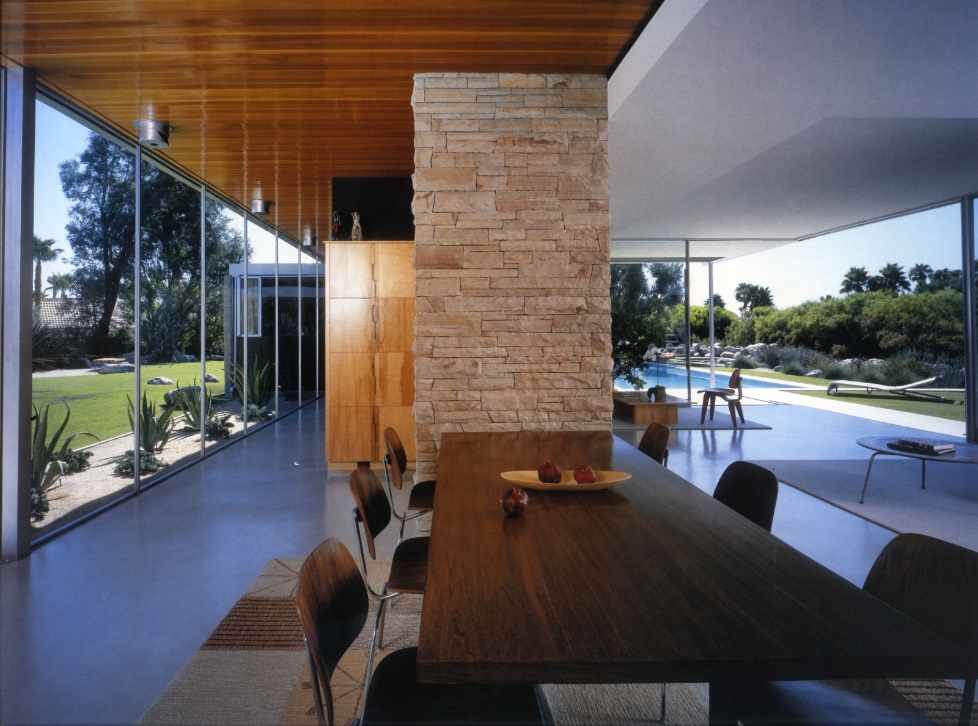 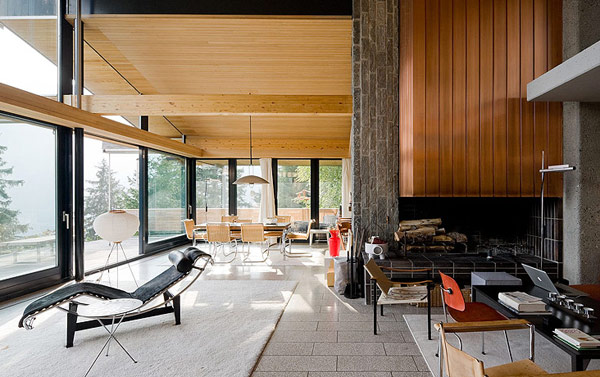 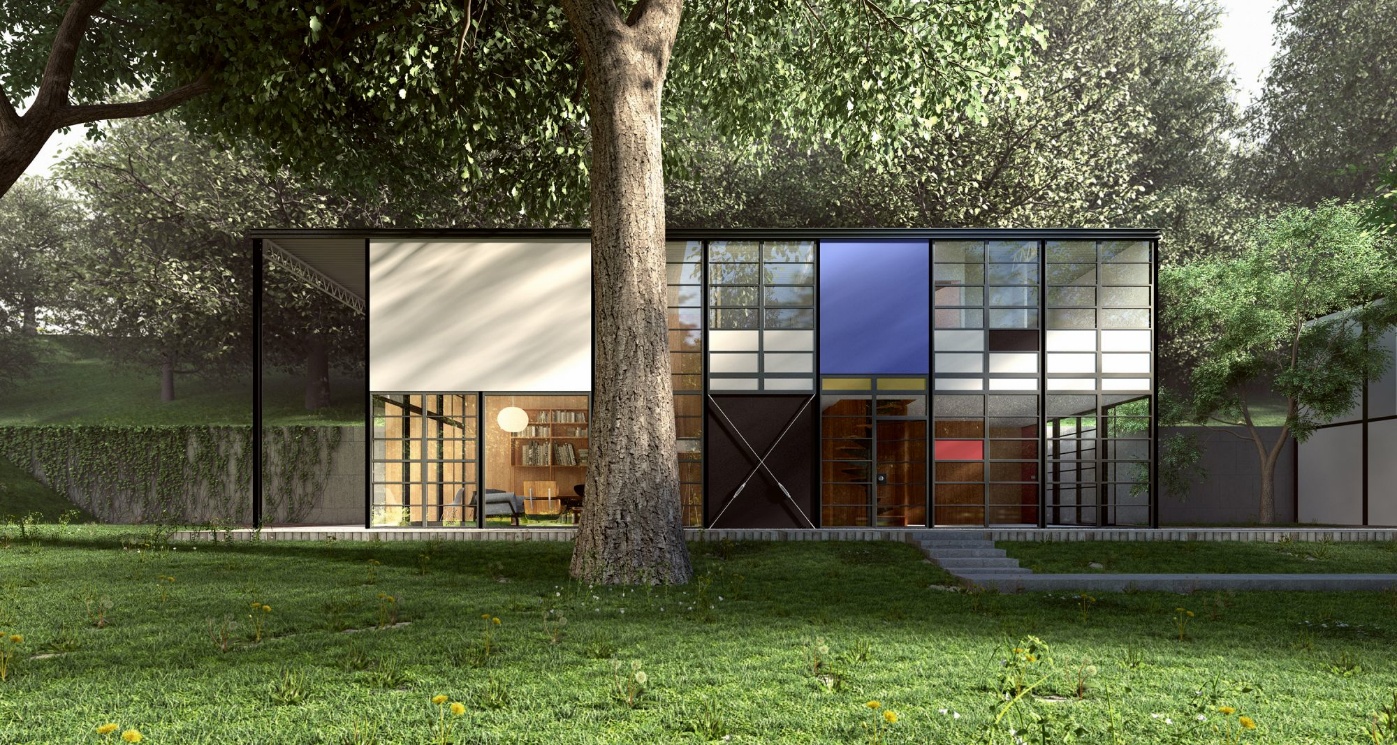 Case Study House 8_Charles and Ray Eames 1949
youtu.be/Y5KwB7BPGeg
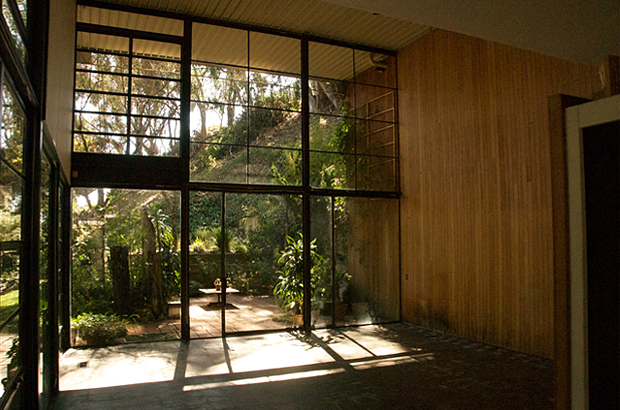 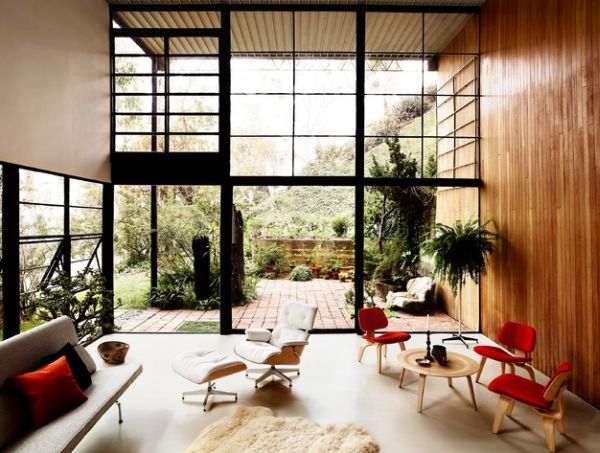 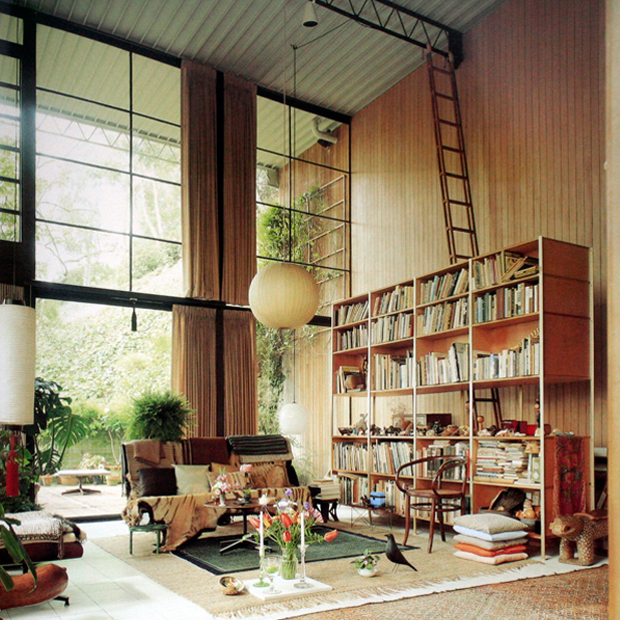 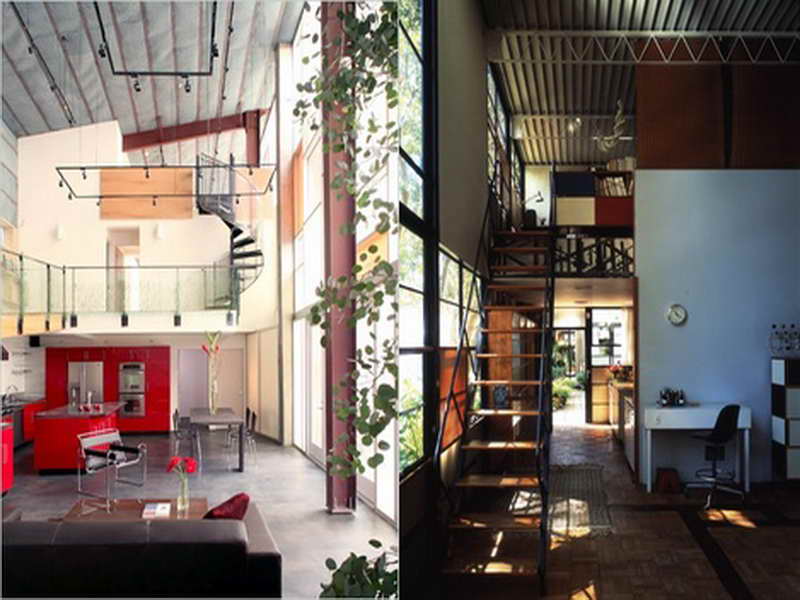 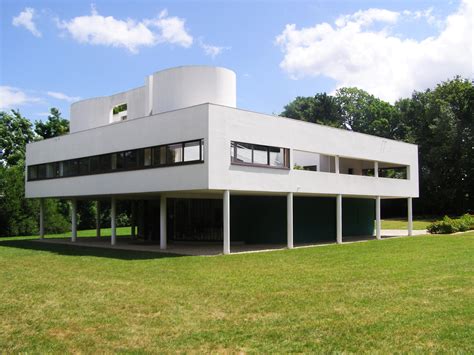 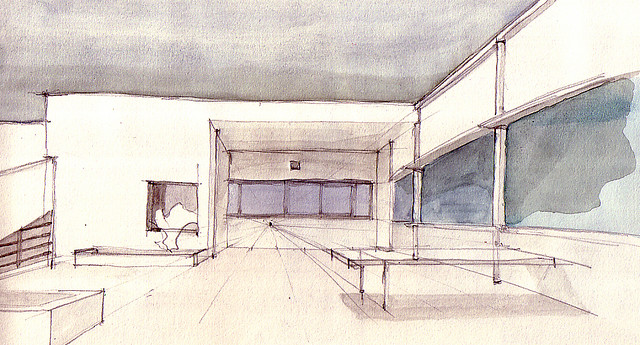 Villa Savoy _Le Corbusier,  Pierre Jeanneret 1928-1931
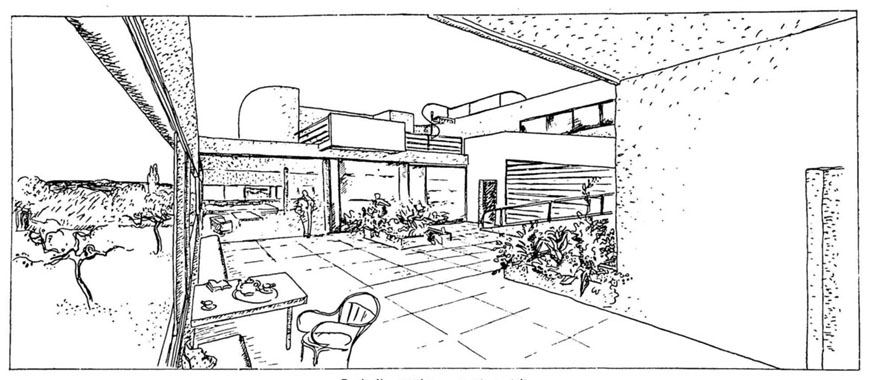 Louis Sullivan 1896
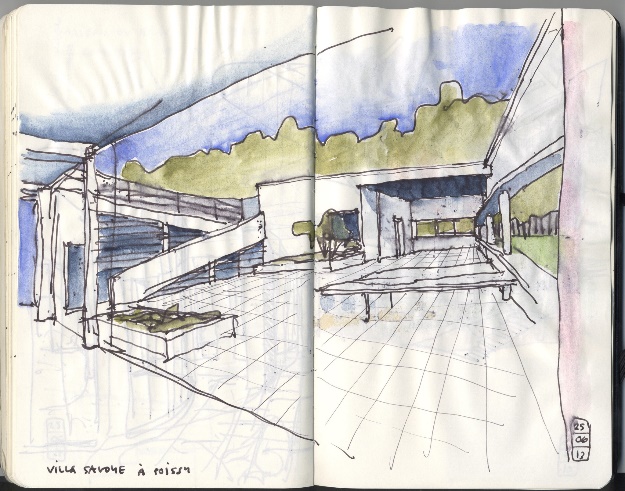 Post office savings bank
Vienna
1906
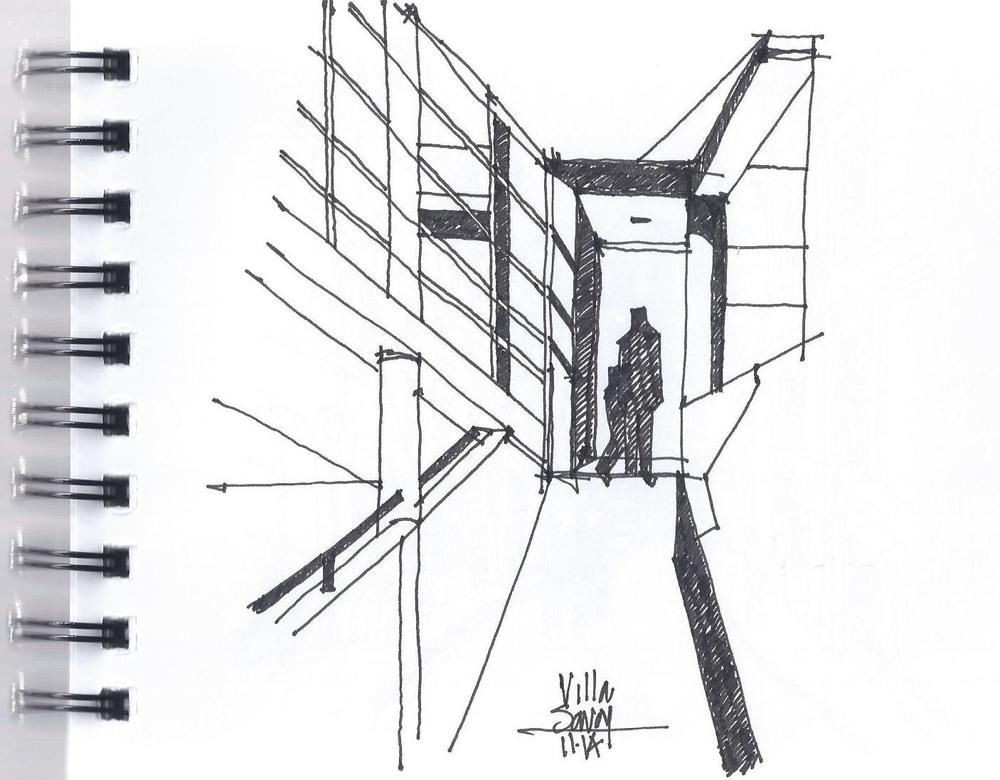 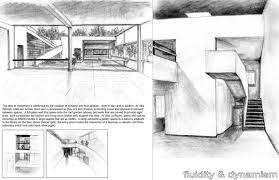 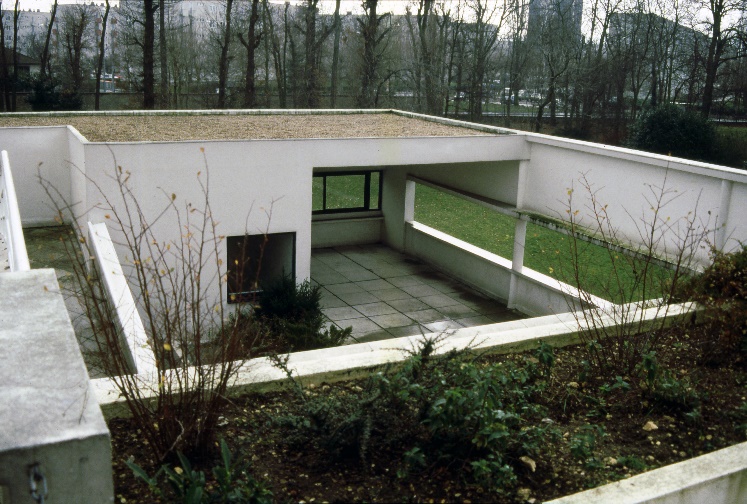 Stock exchange 
Amsterdam
1903
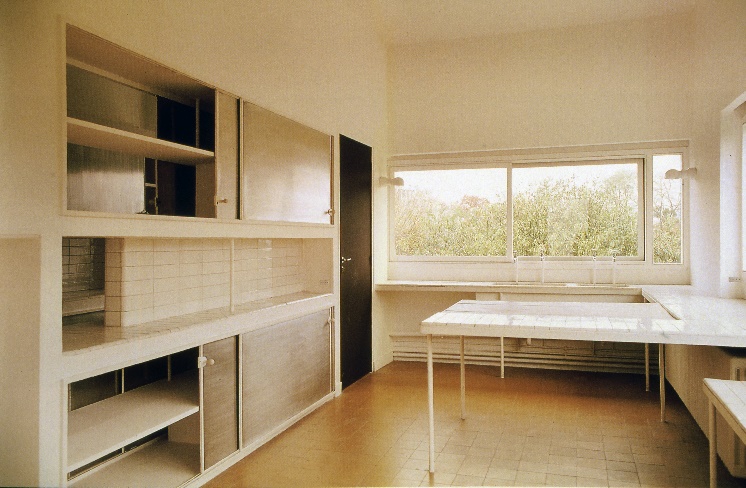 Carson Pirie 1899
Adolf Loos 1908
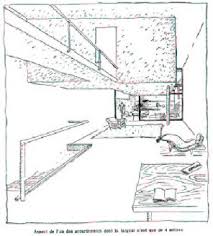 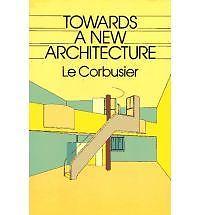 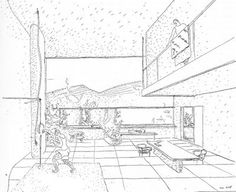 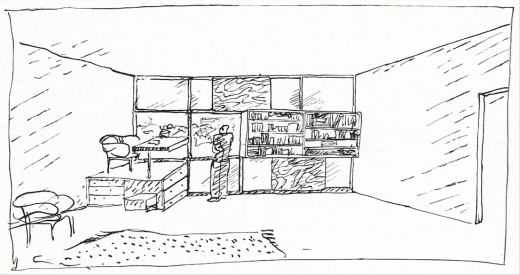 Curutchet  House_Le Corbusier  1949-1953
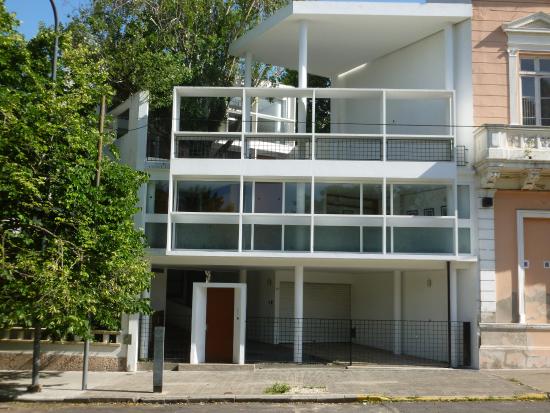 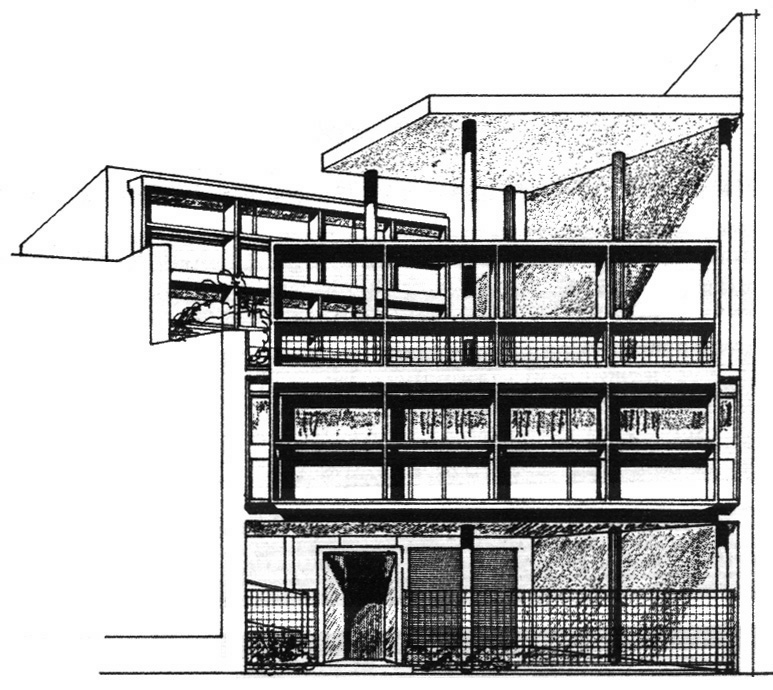 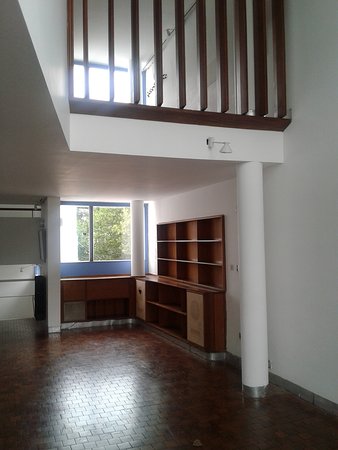 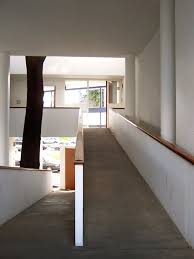 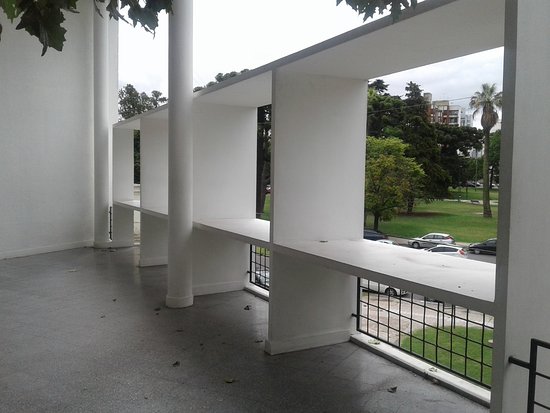 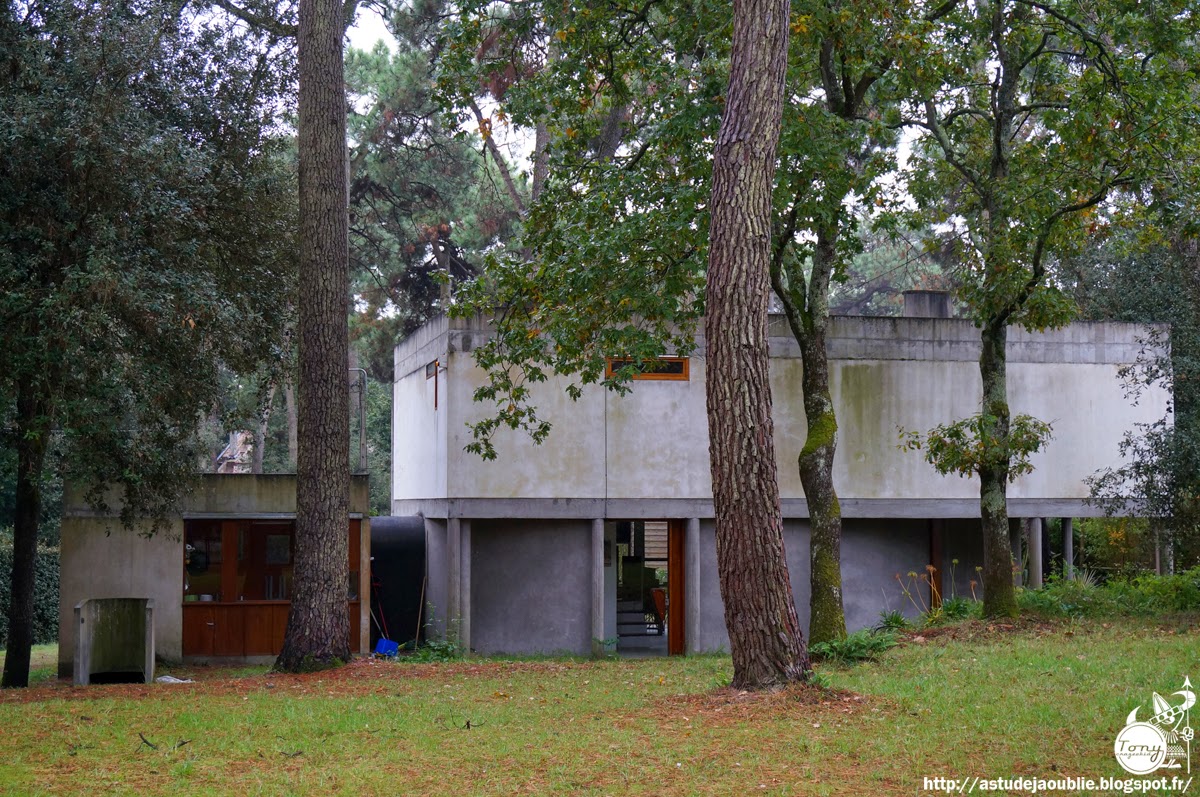 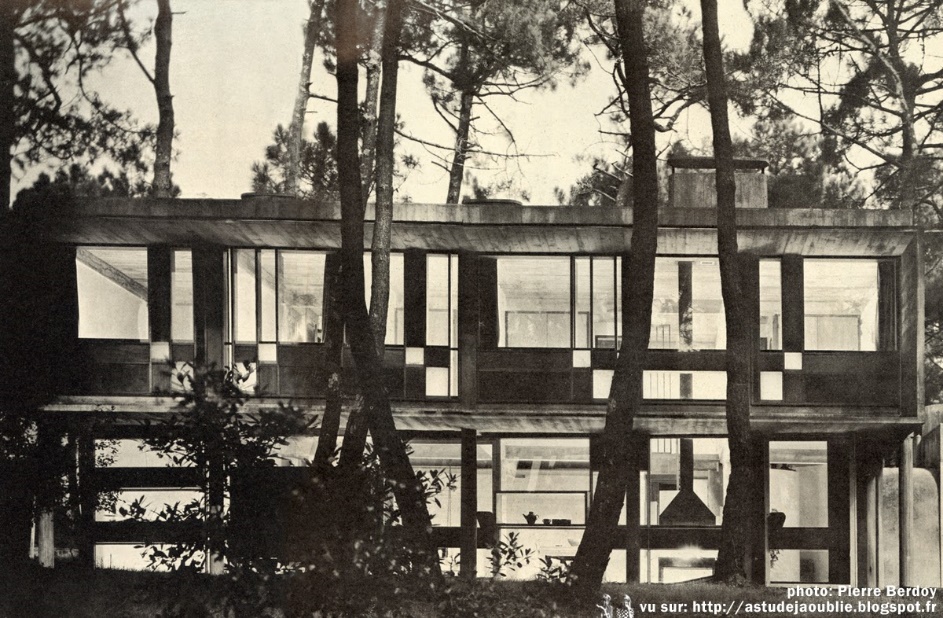 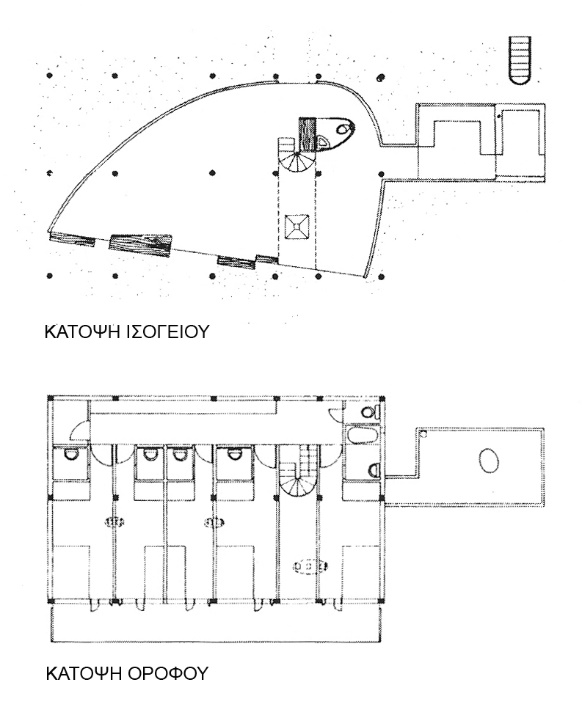 Maison Chupin,_André Wogenscky , 1959-60
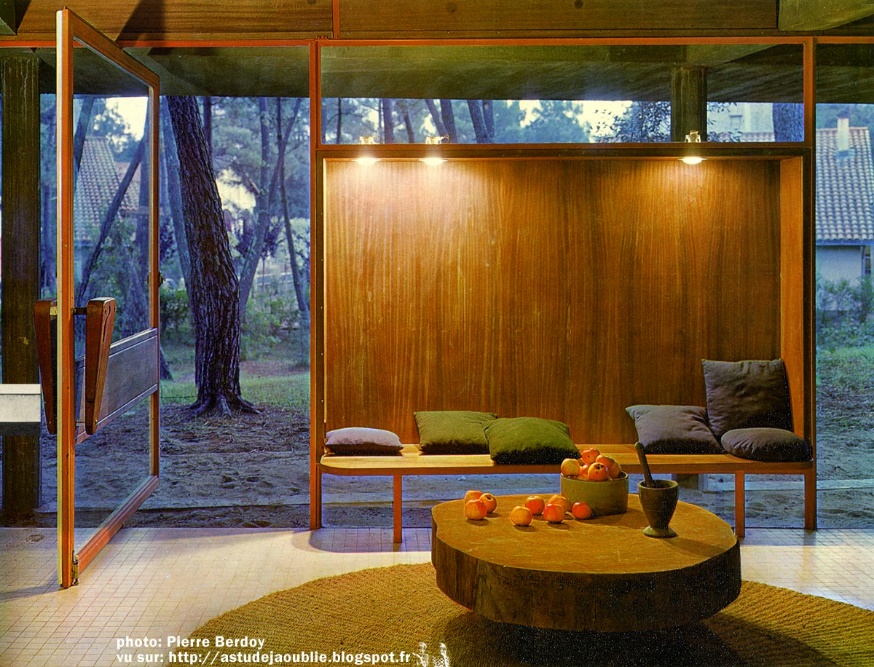 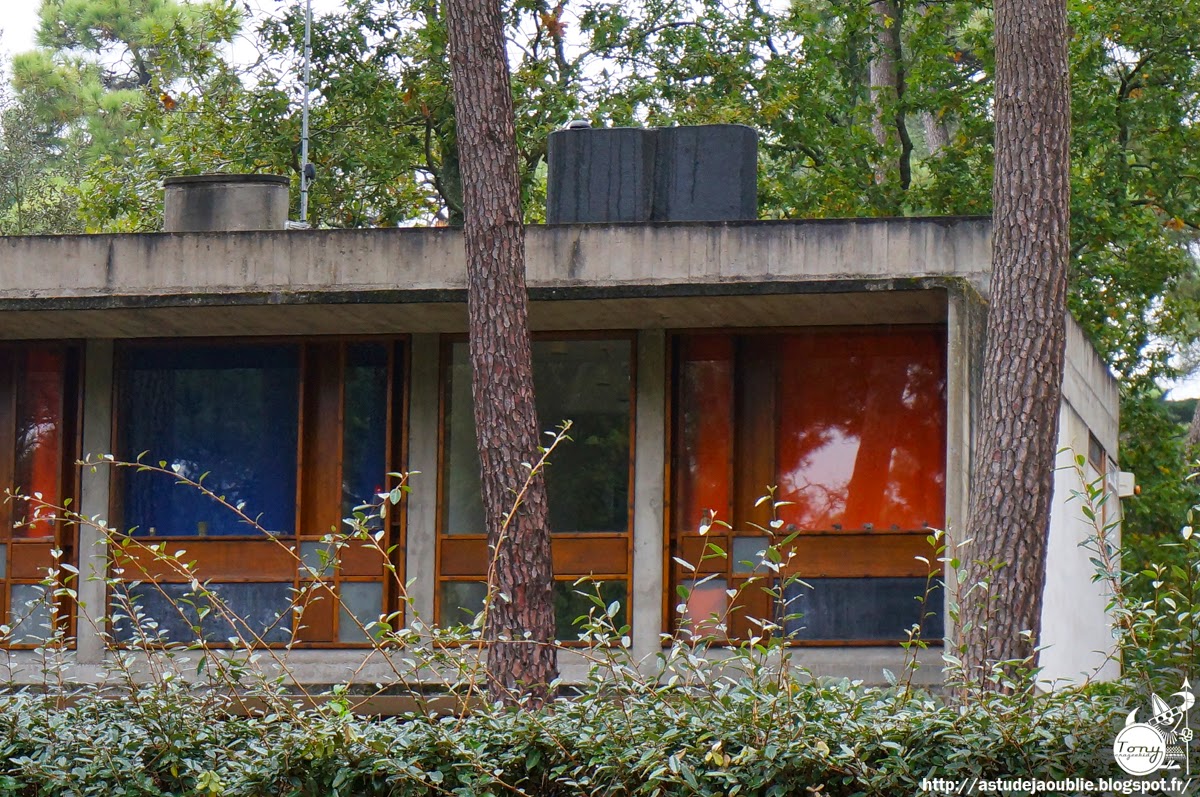 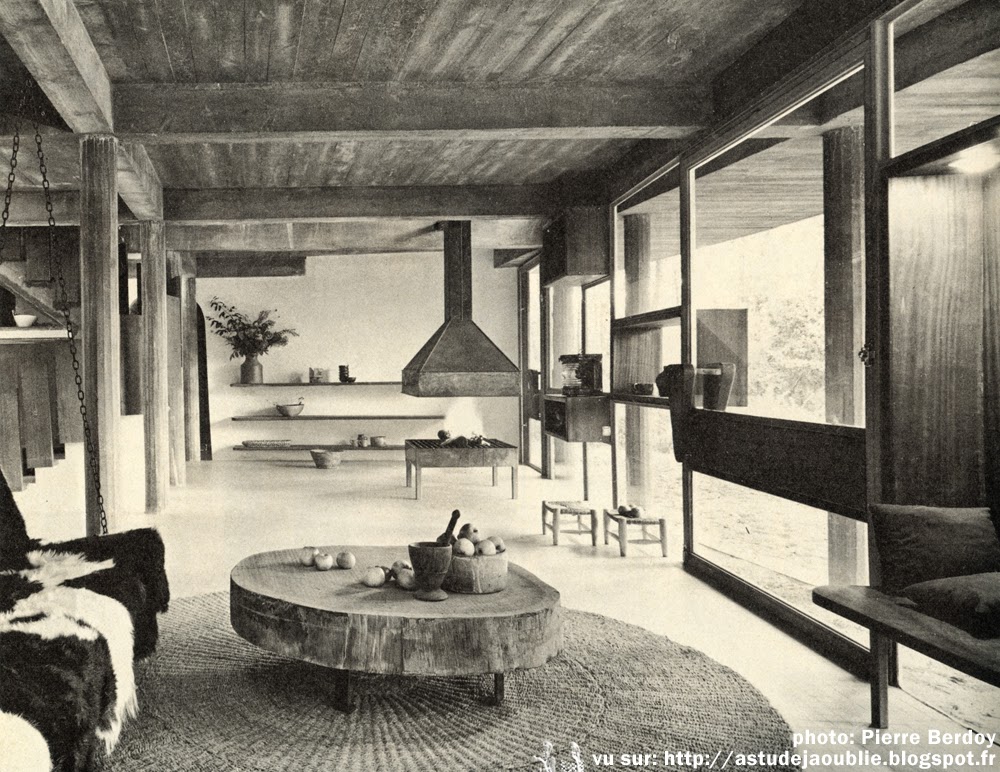 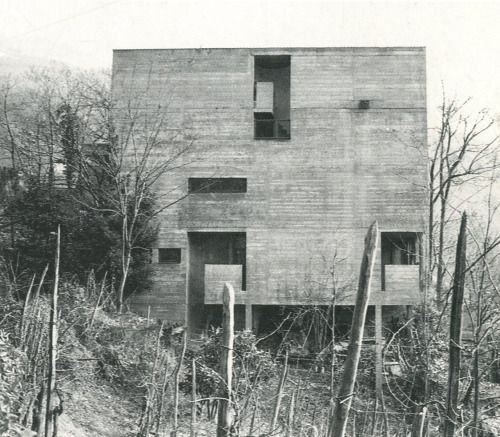 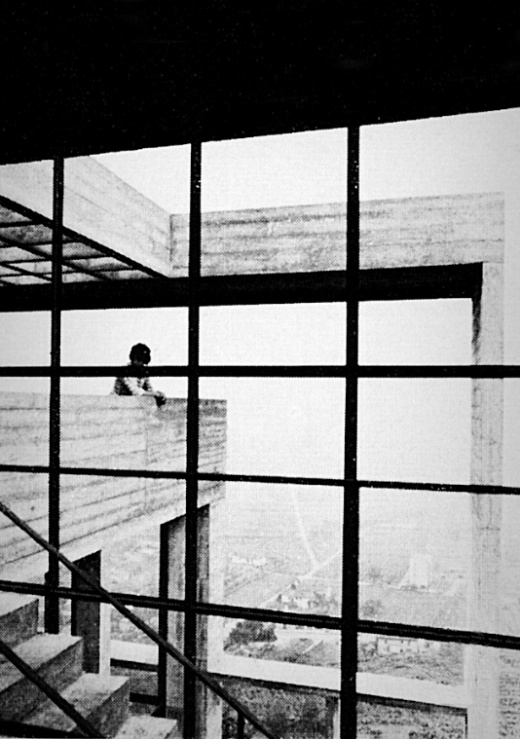 Viggiano House _Aurelio Galfetti  1970-71
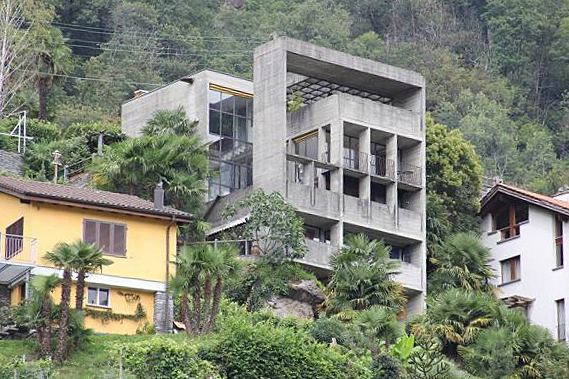 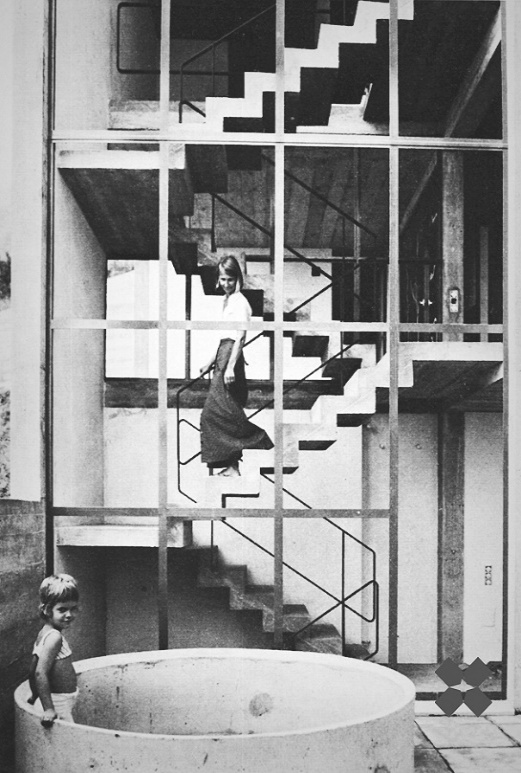 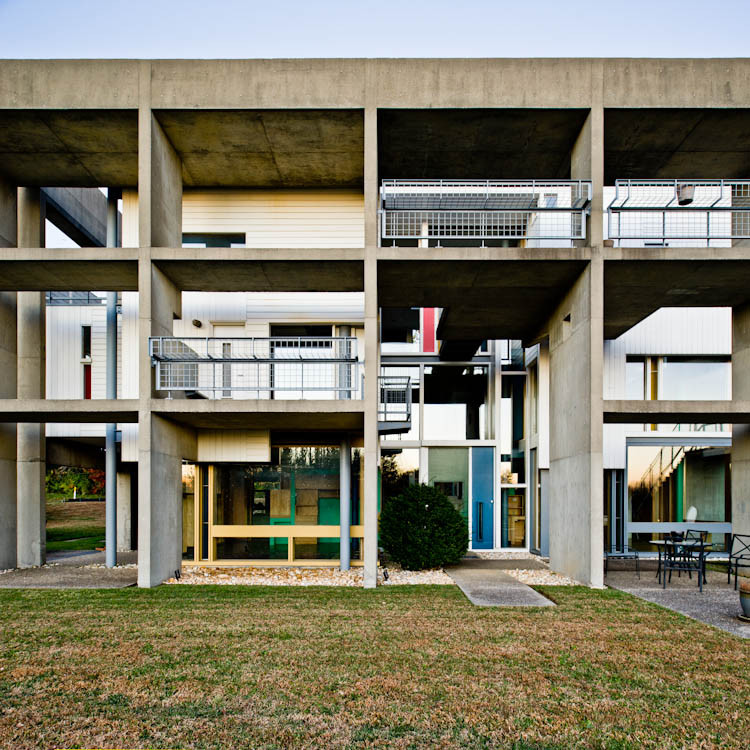 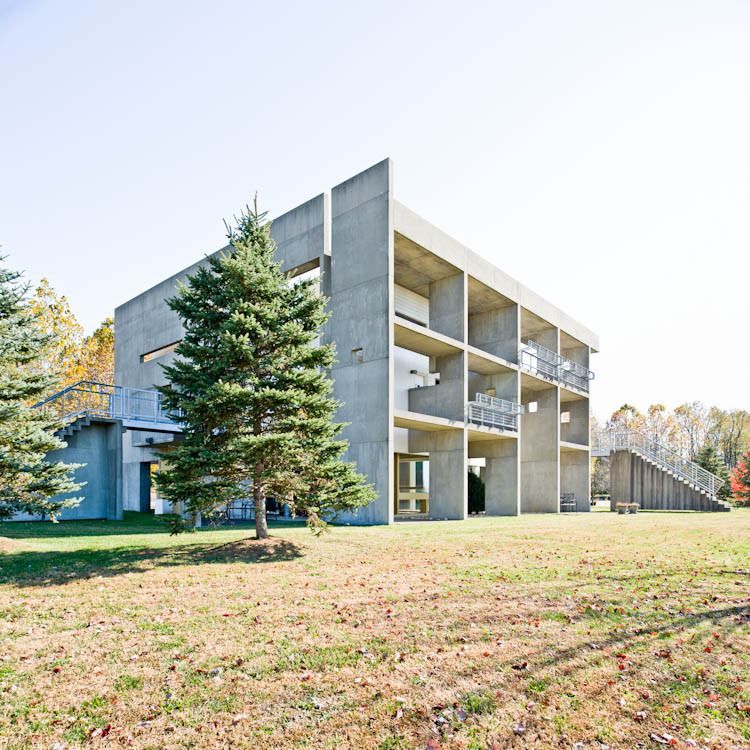 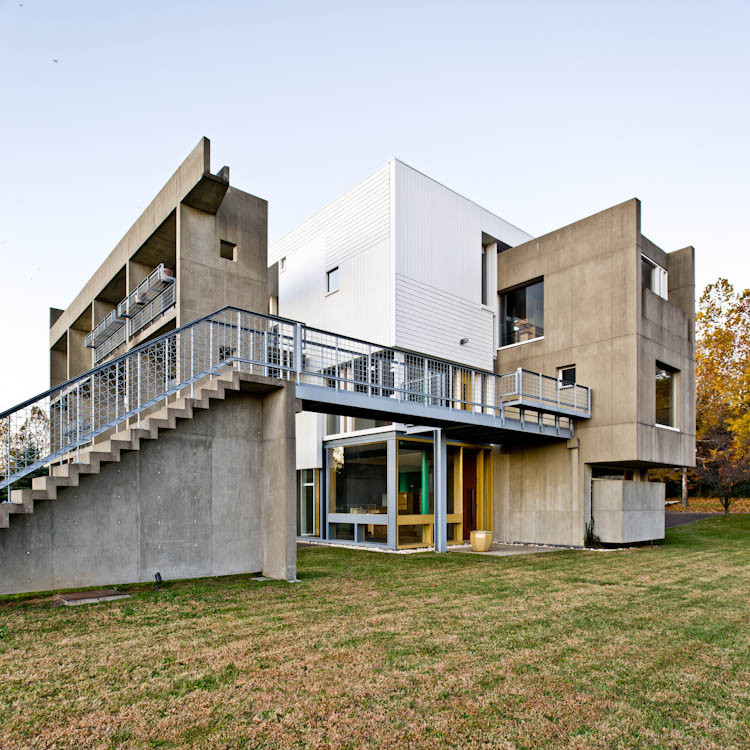 Miller House _ Jose Oubrerie 1976
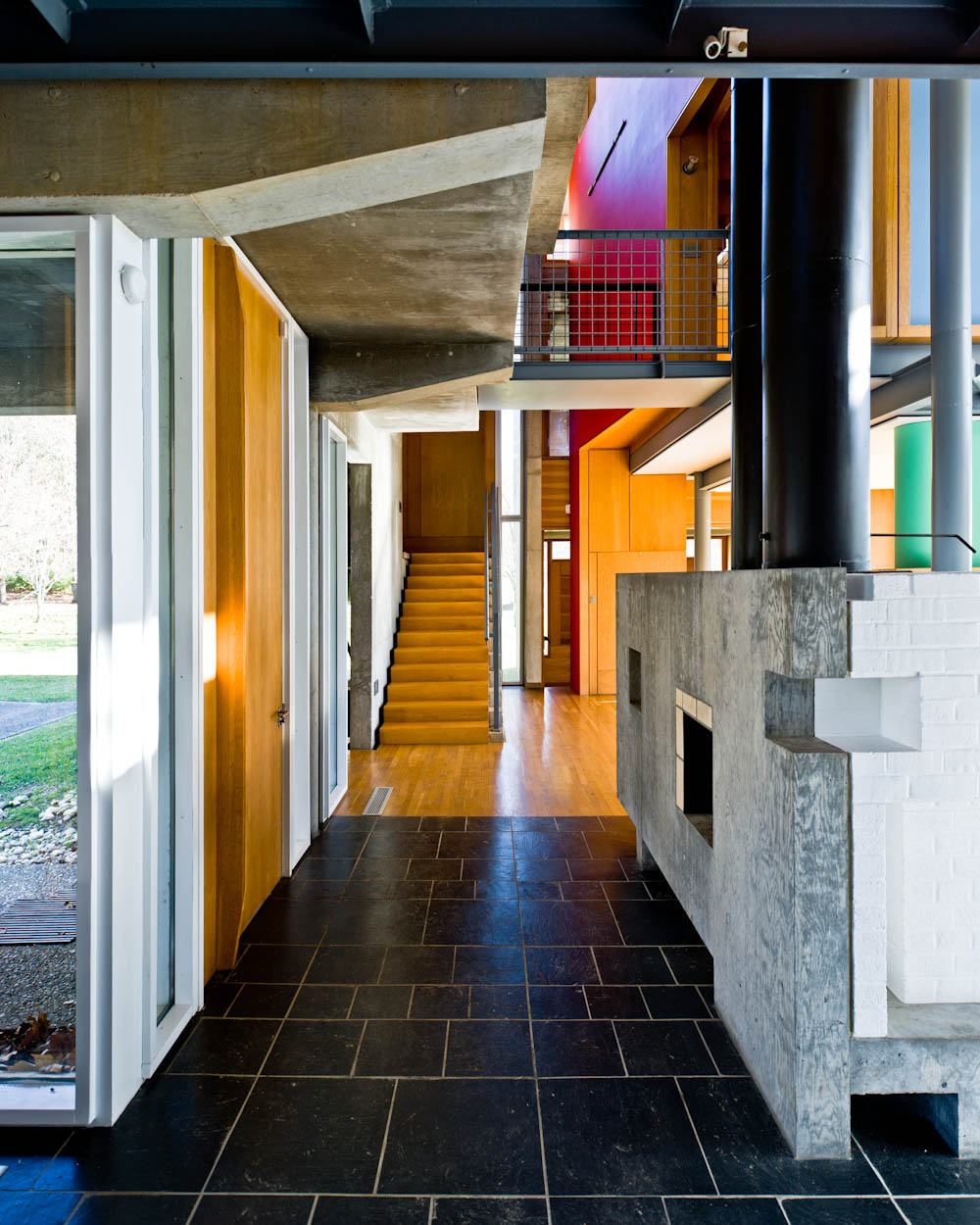 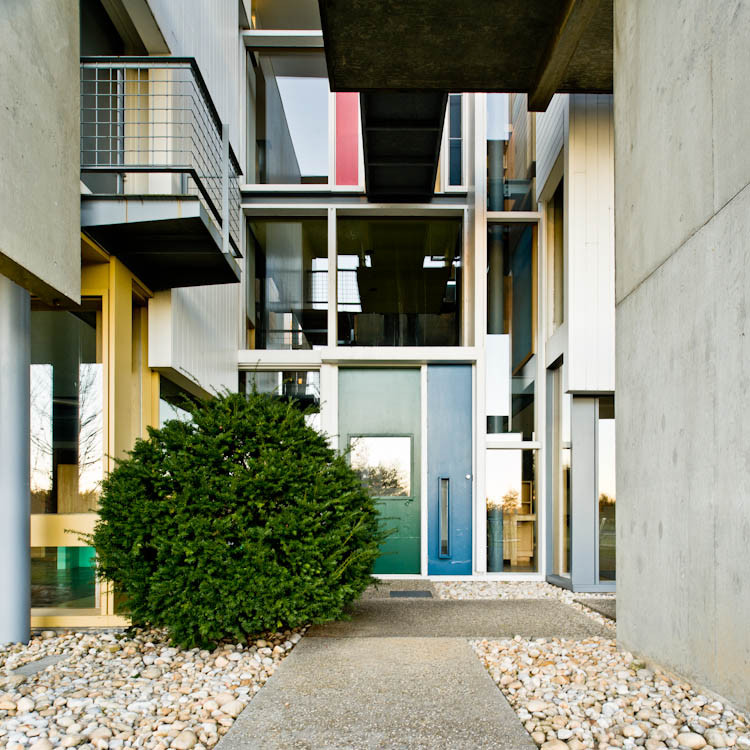 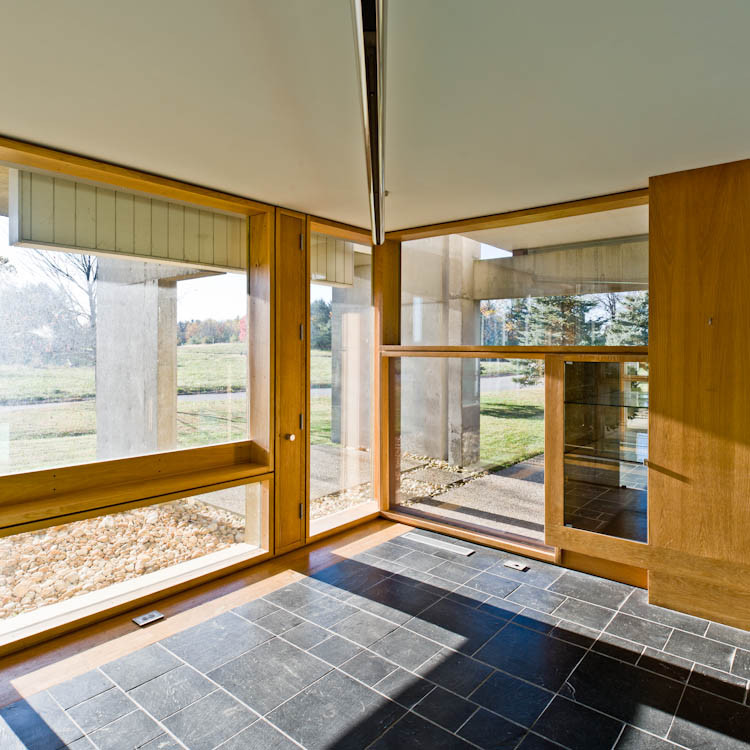 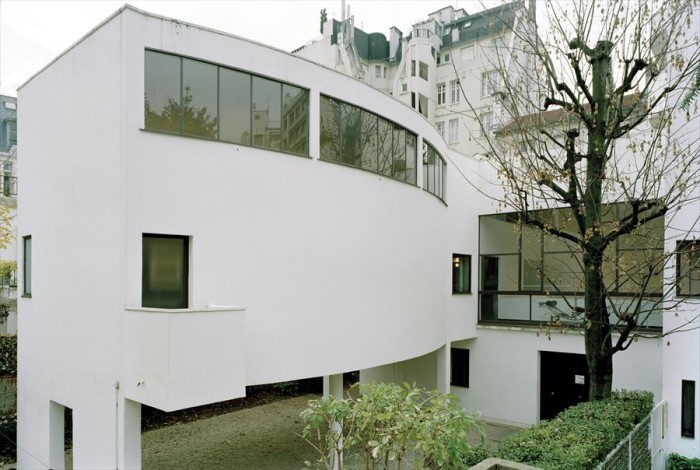 Villa la Roche _Le Corbusier, Pierre Jeanneret  1928-1931
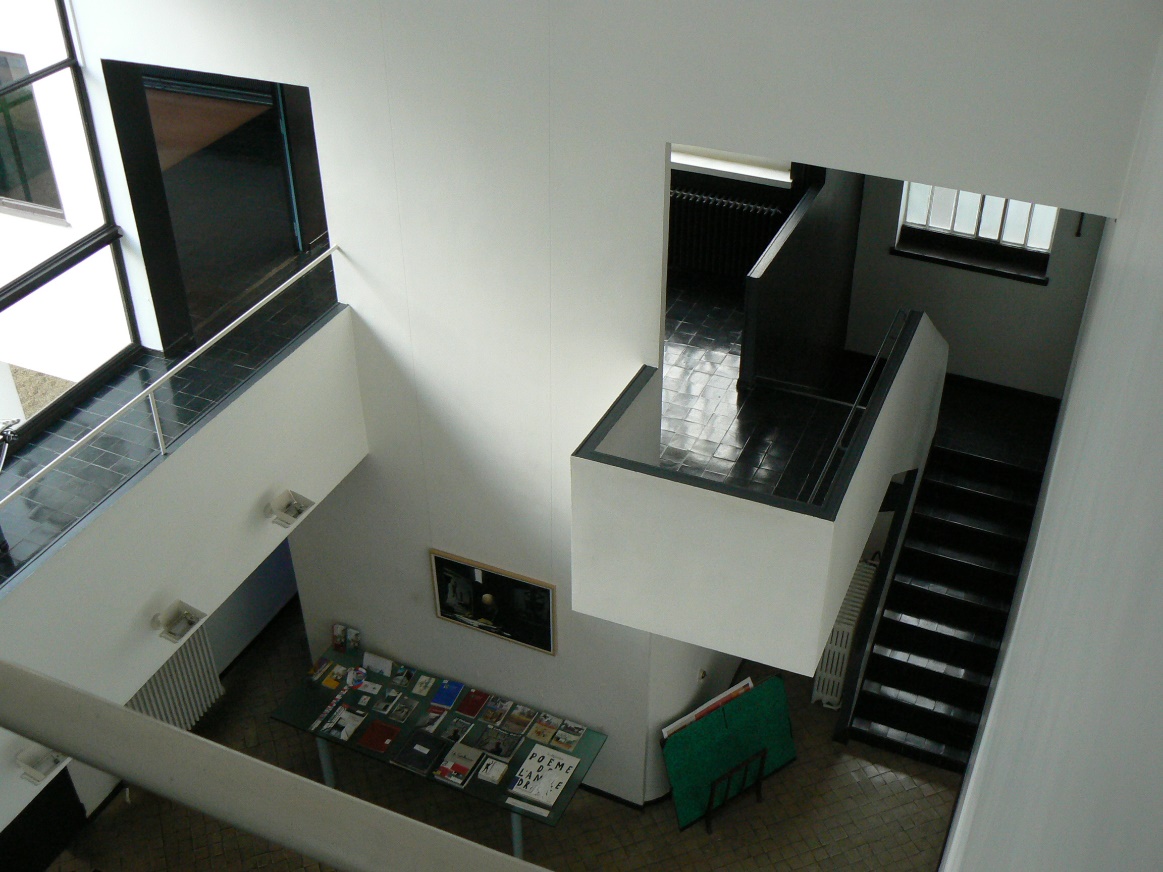 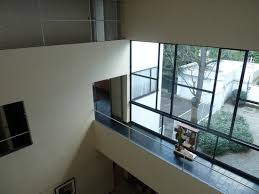 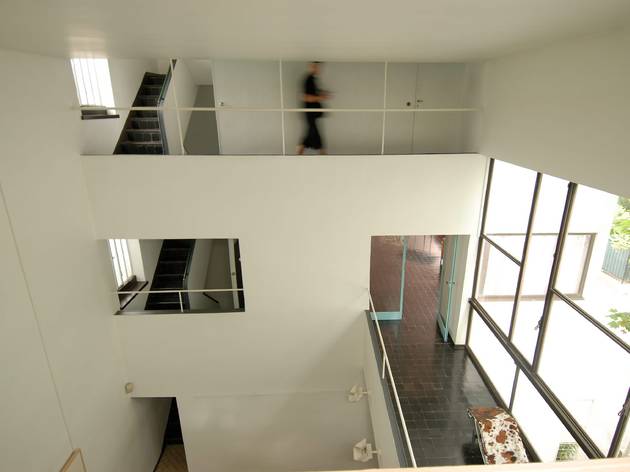 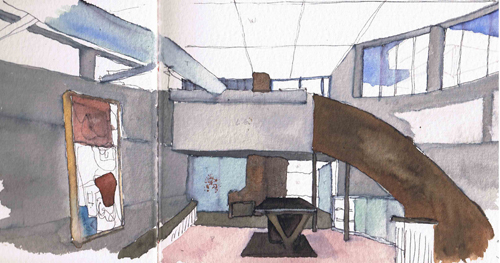 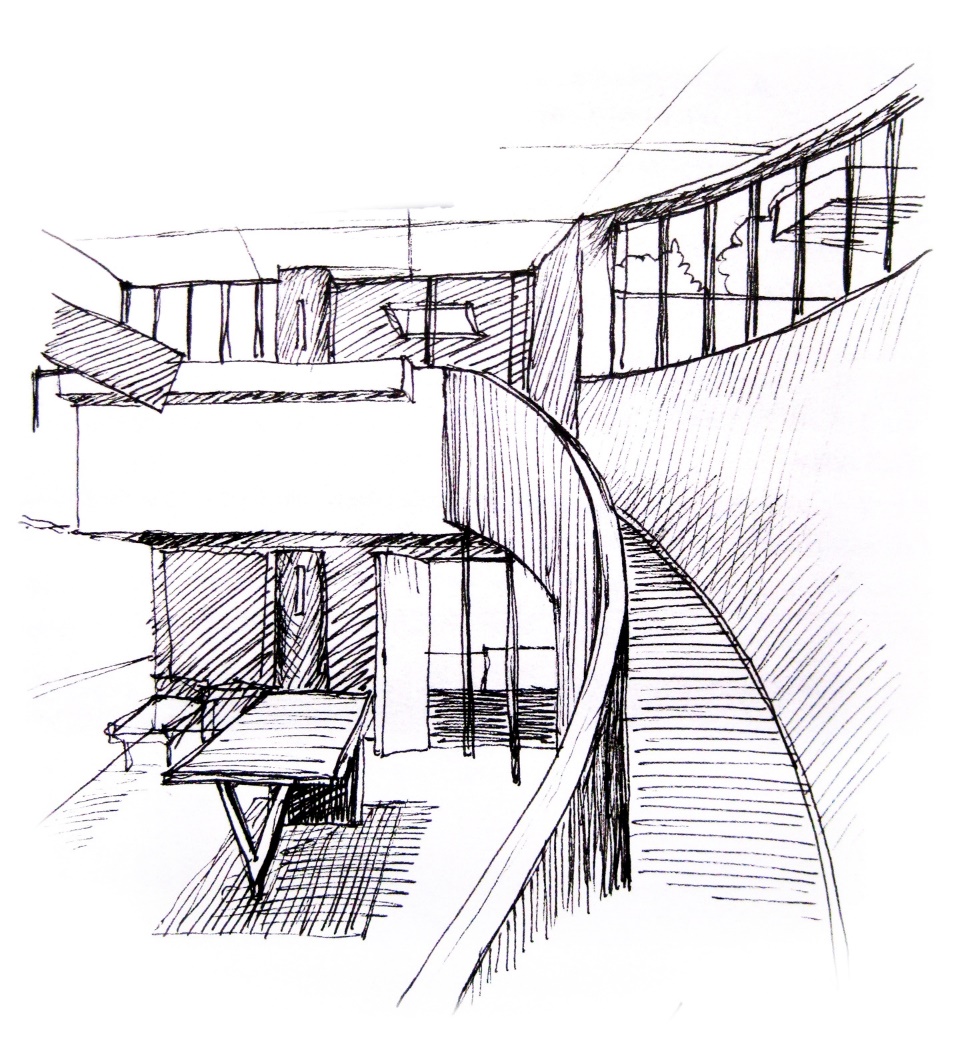 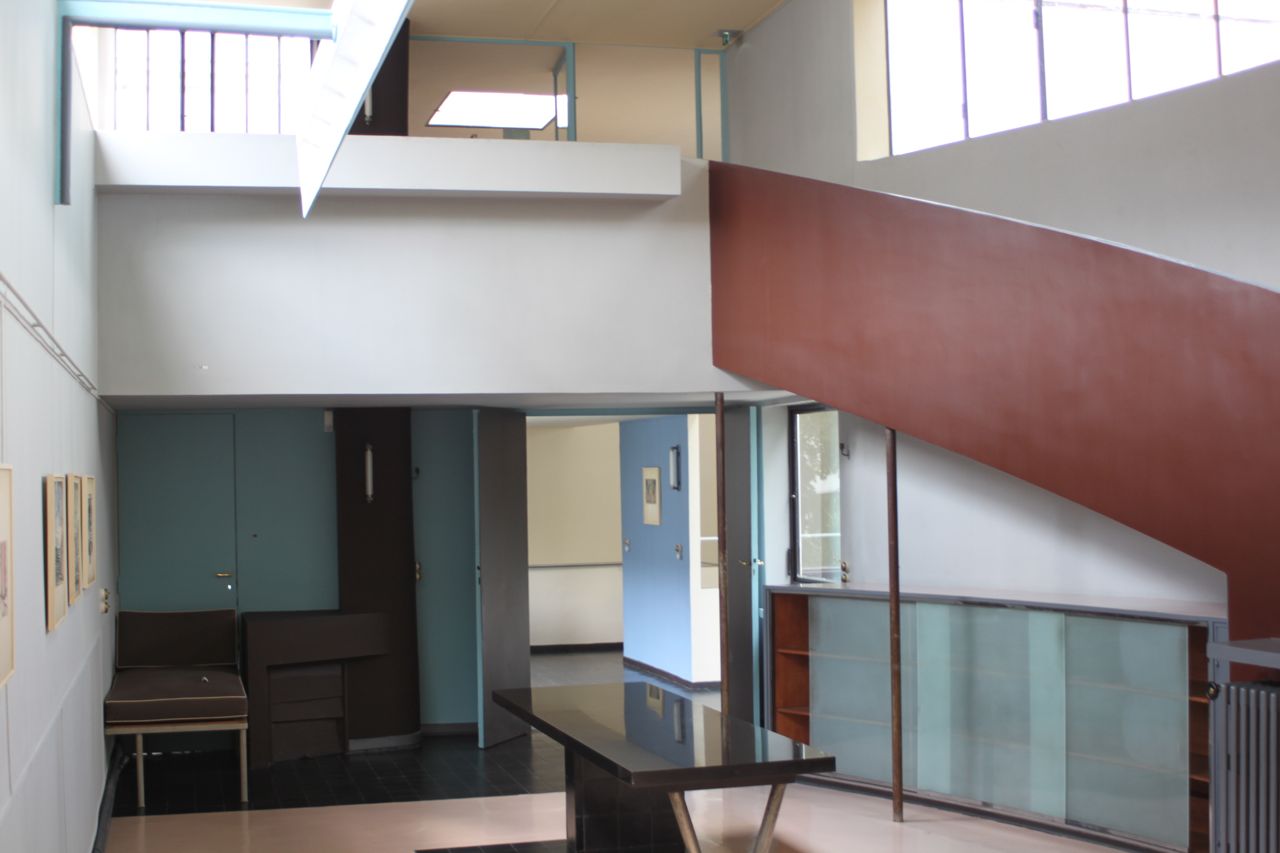 Κατοικία Kalmann  _ Luigi Snozzi   1975-1976
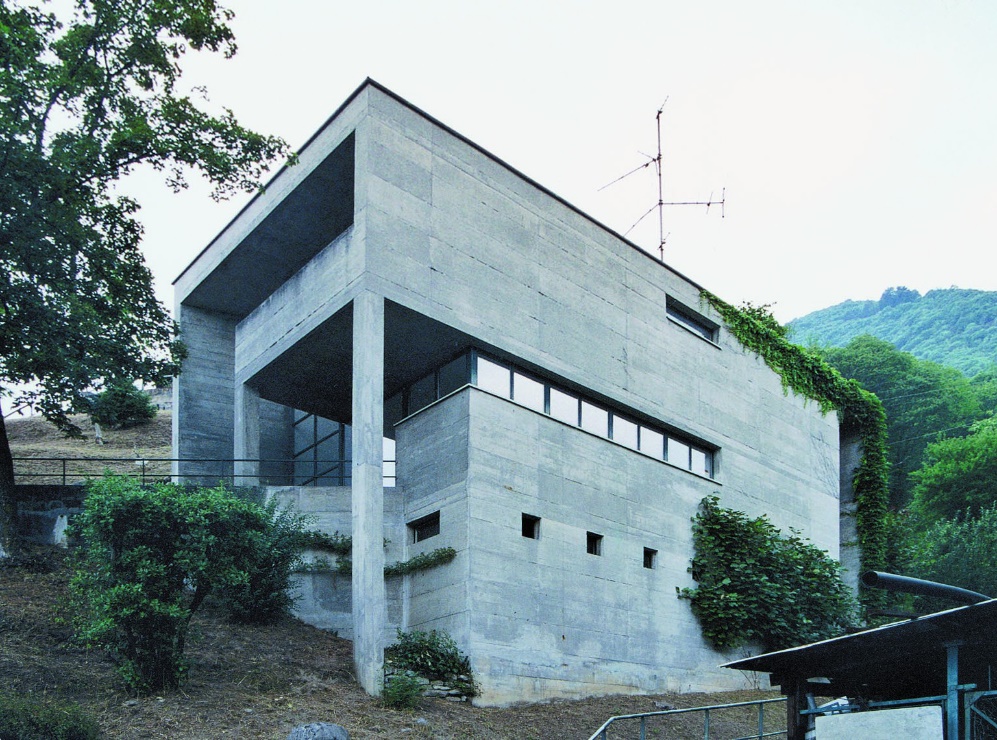 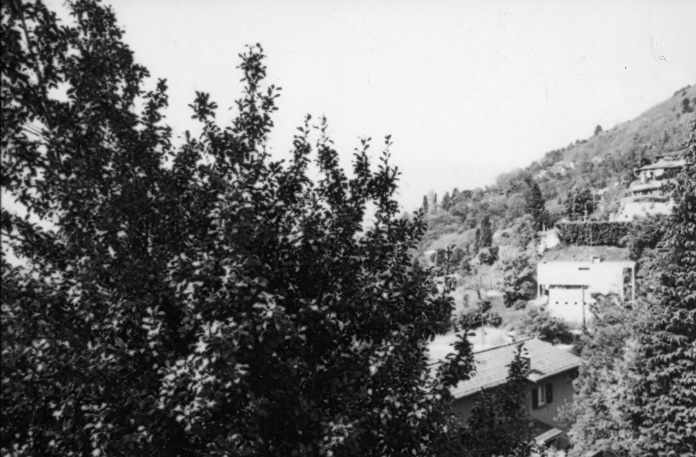 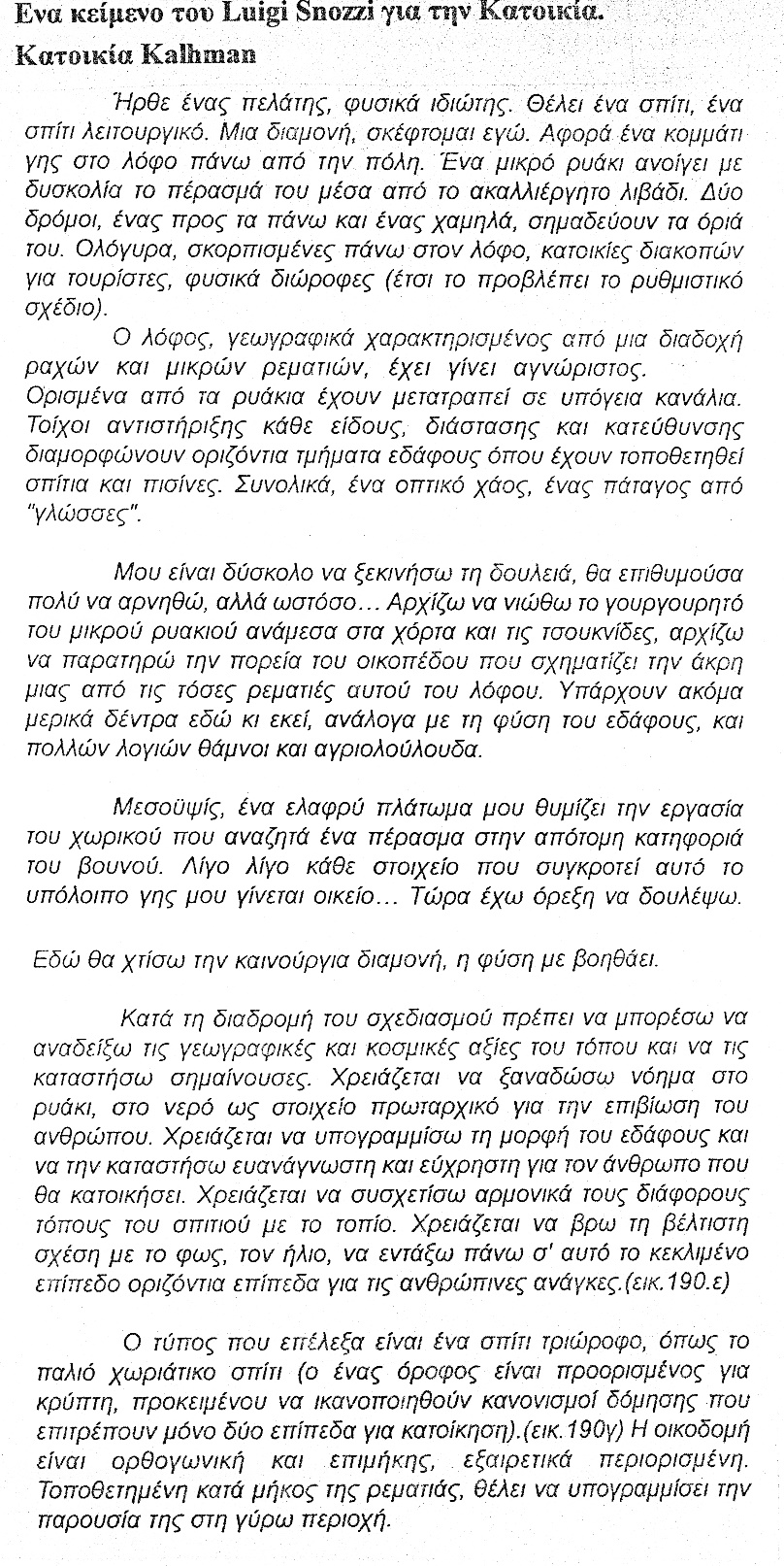 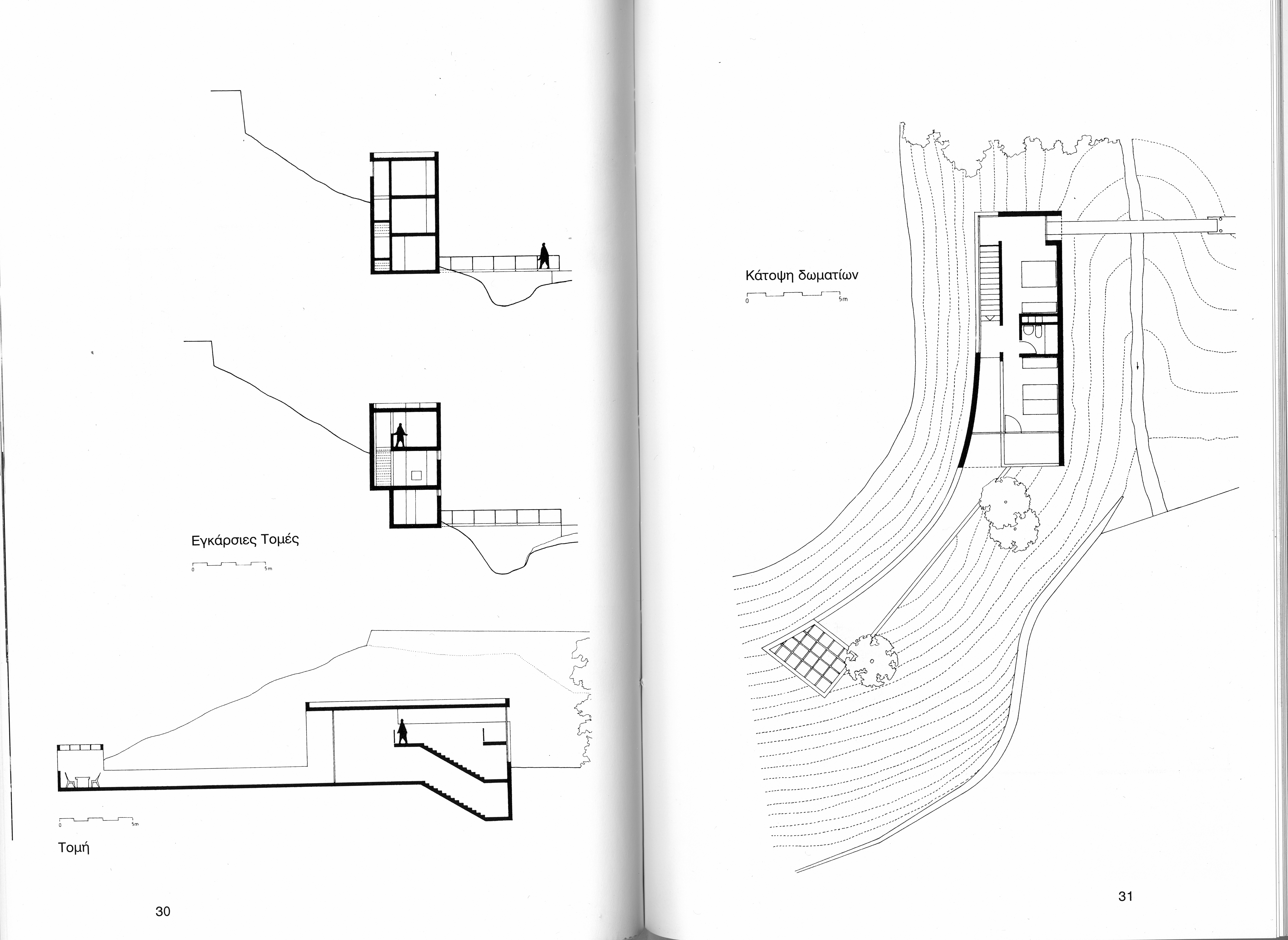 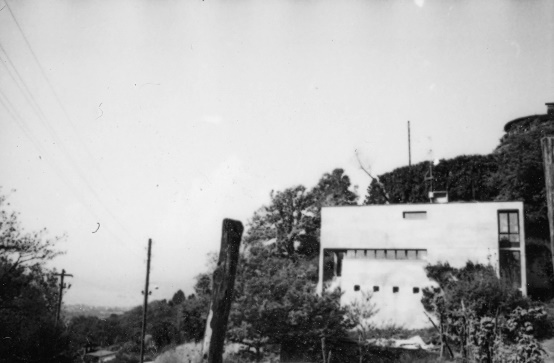 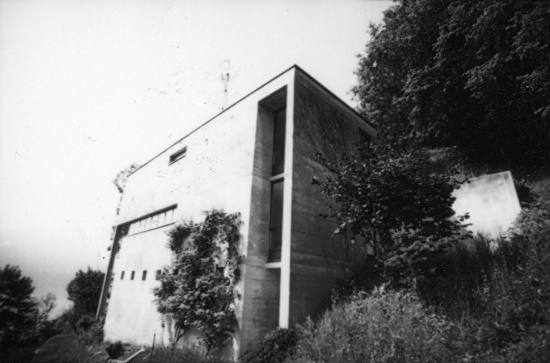 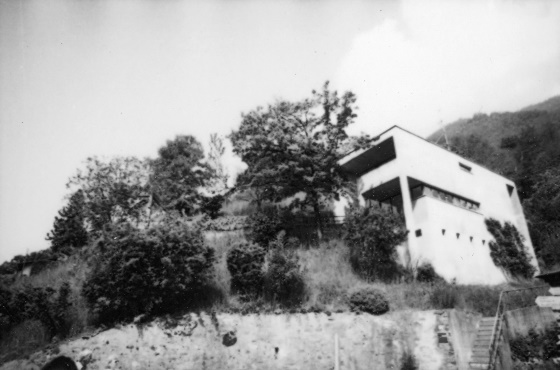 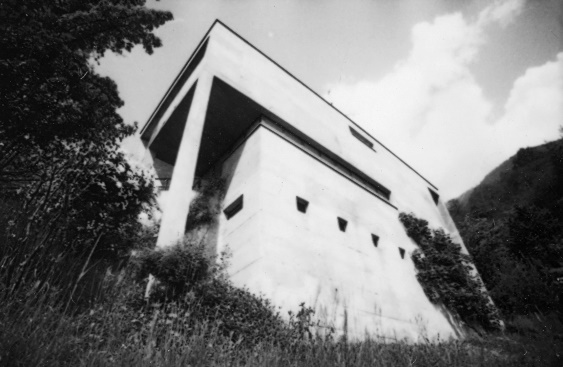 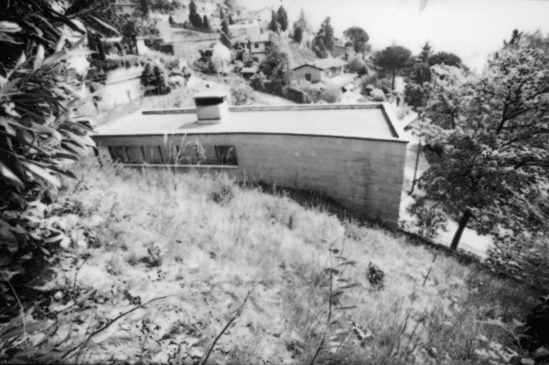 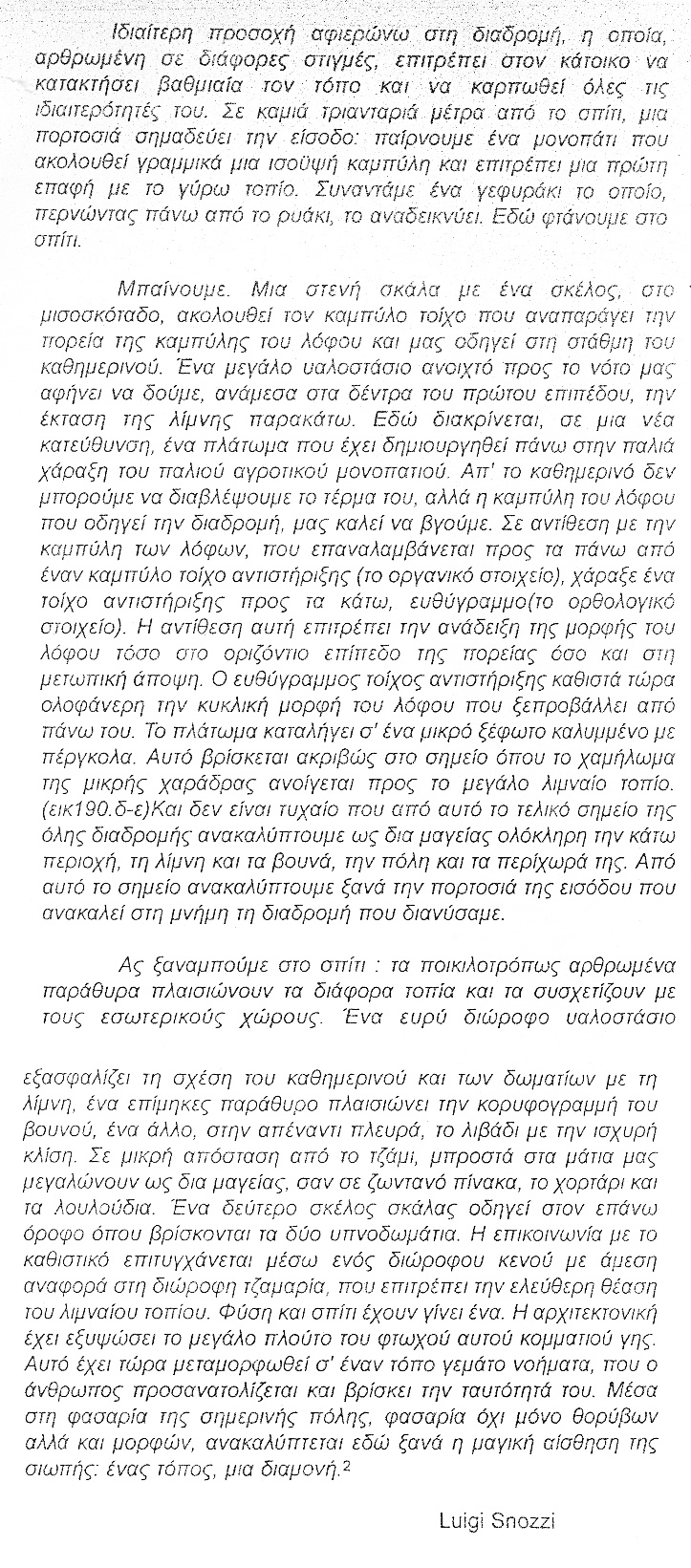 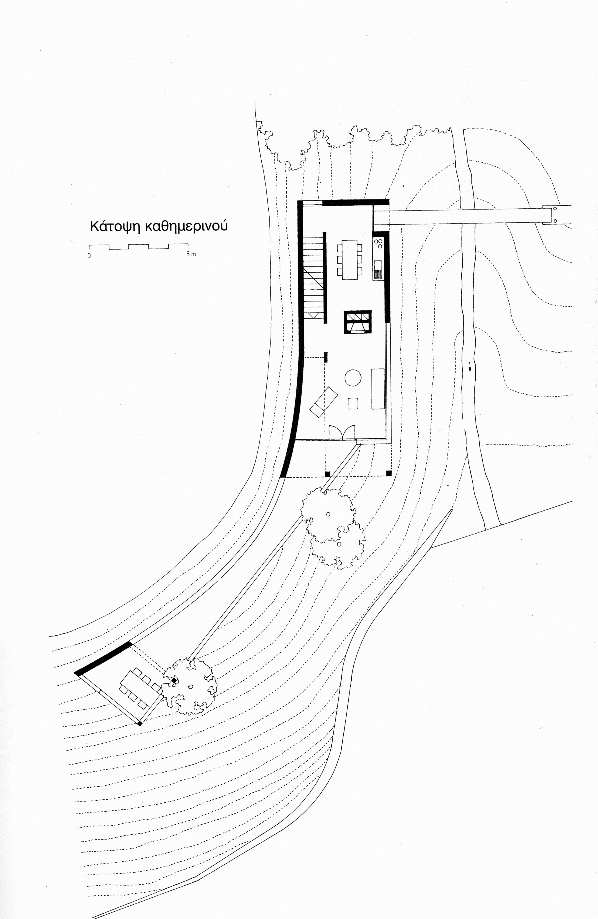 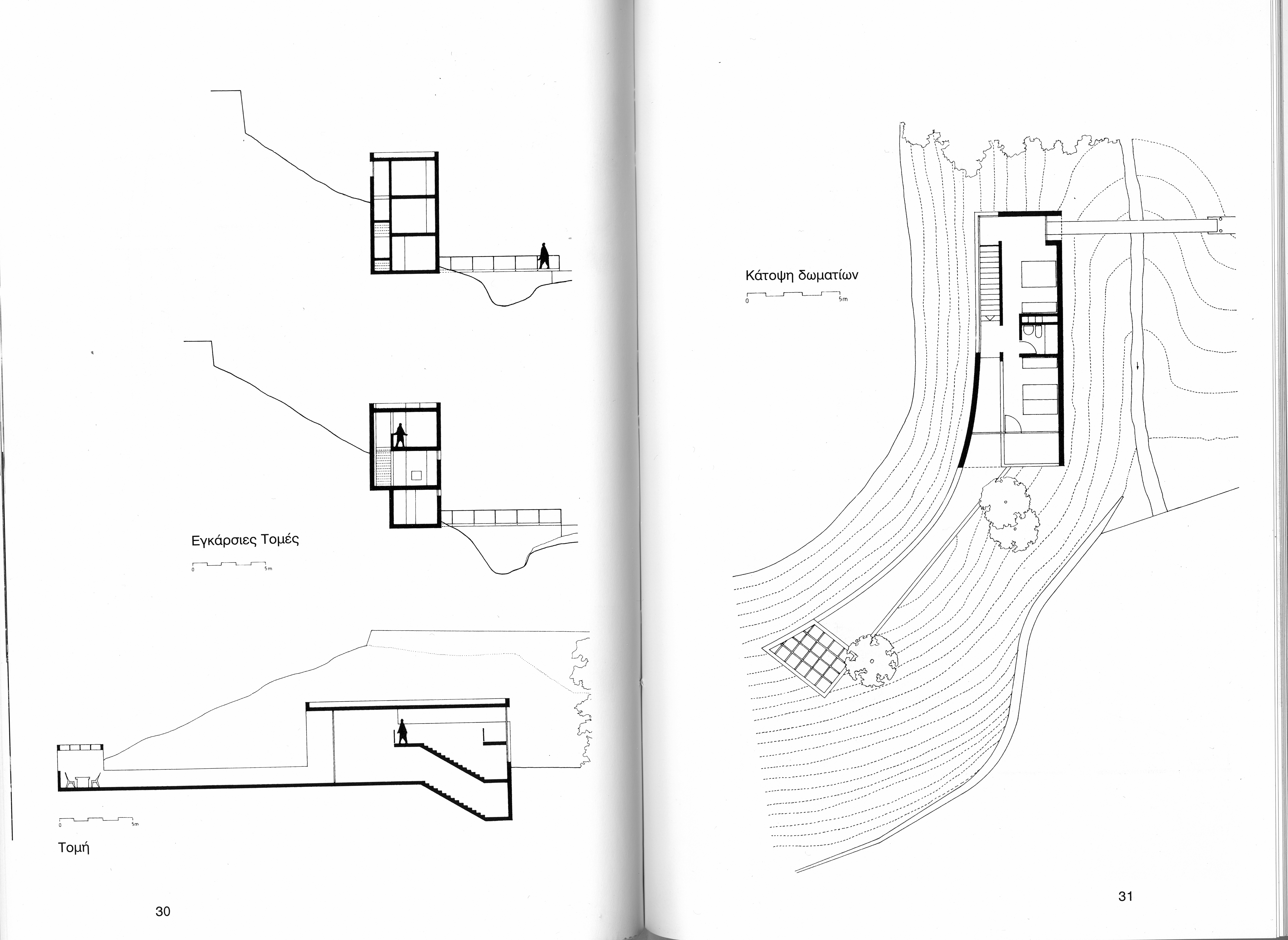 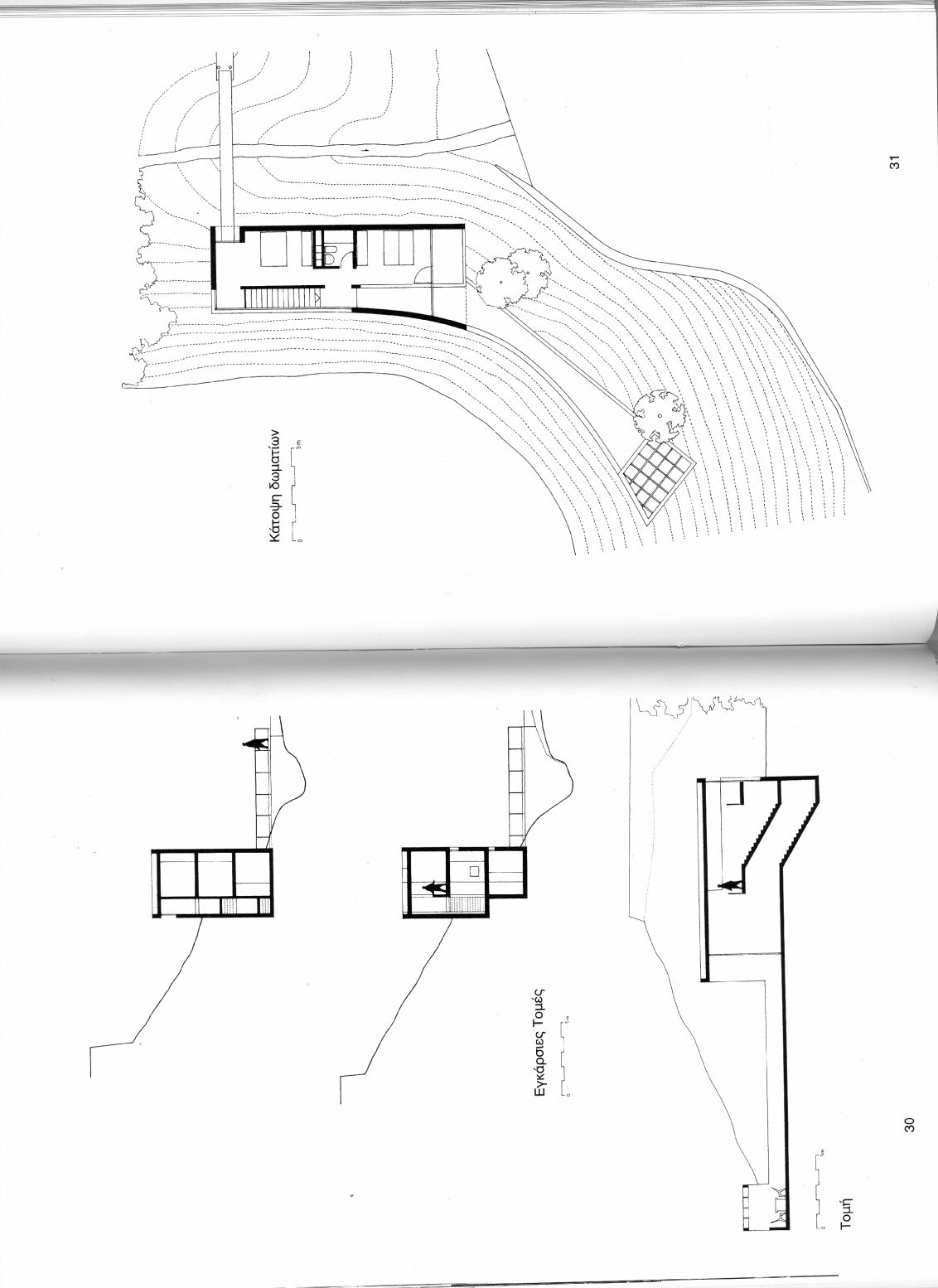 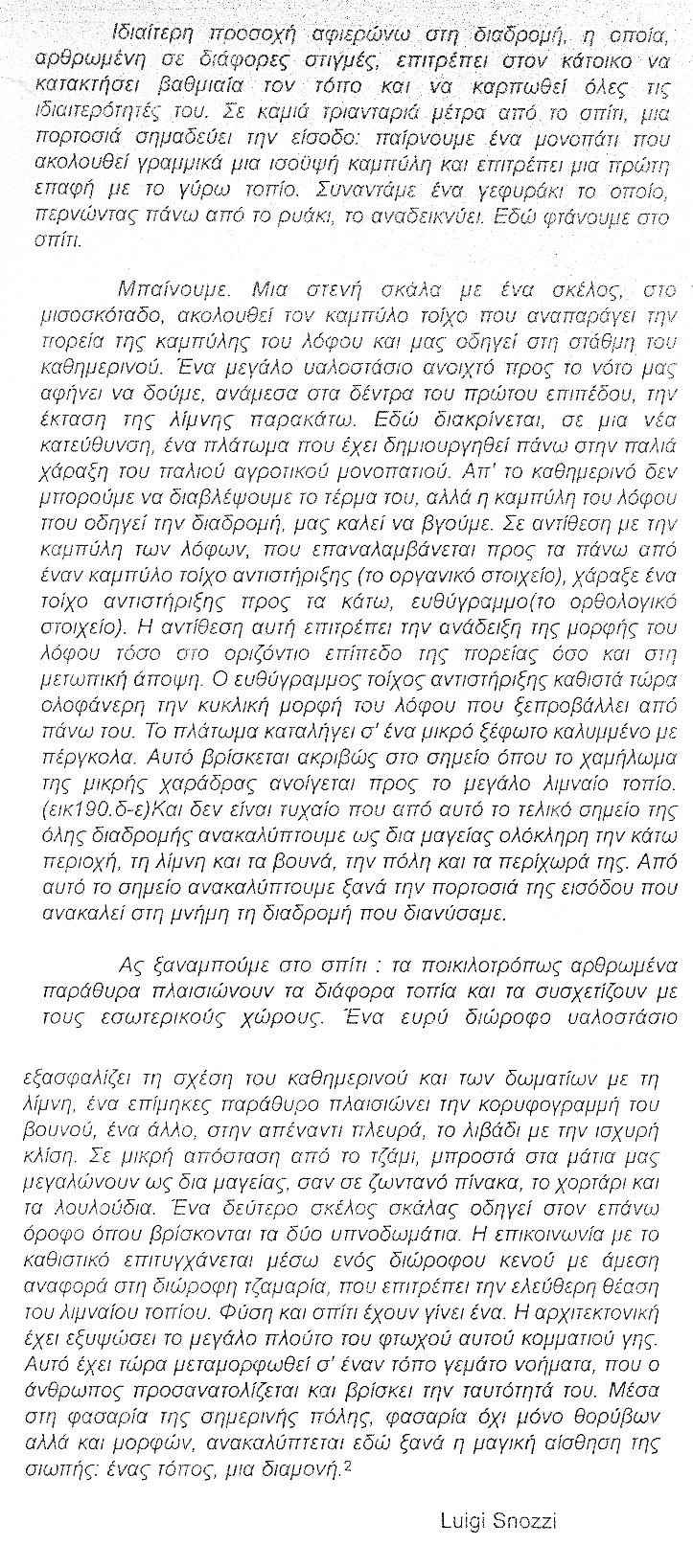 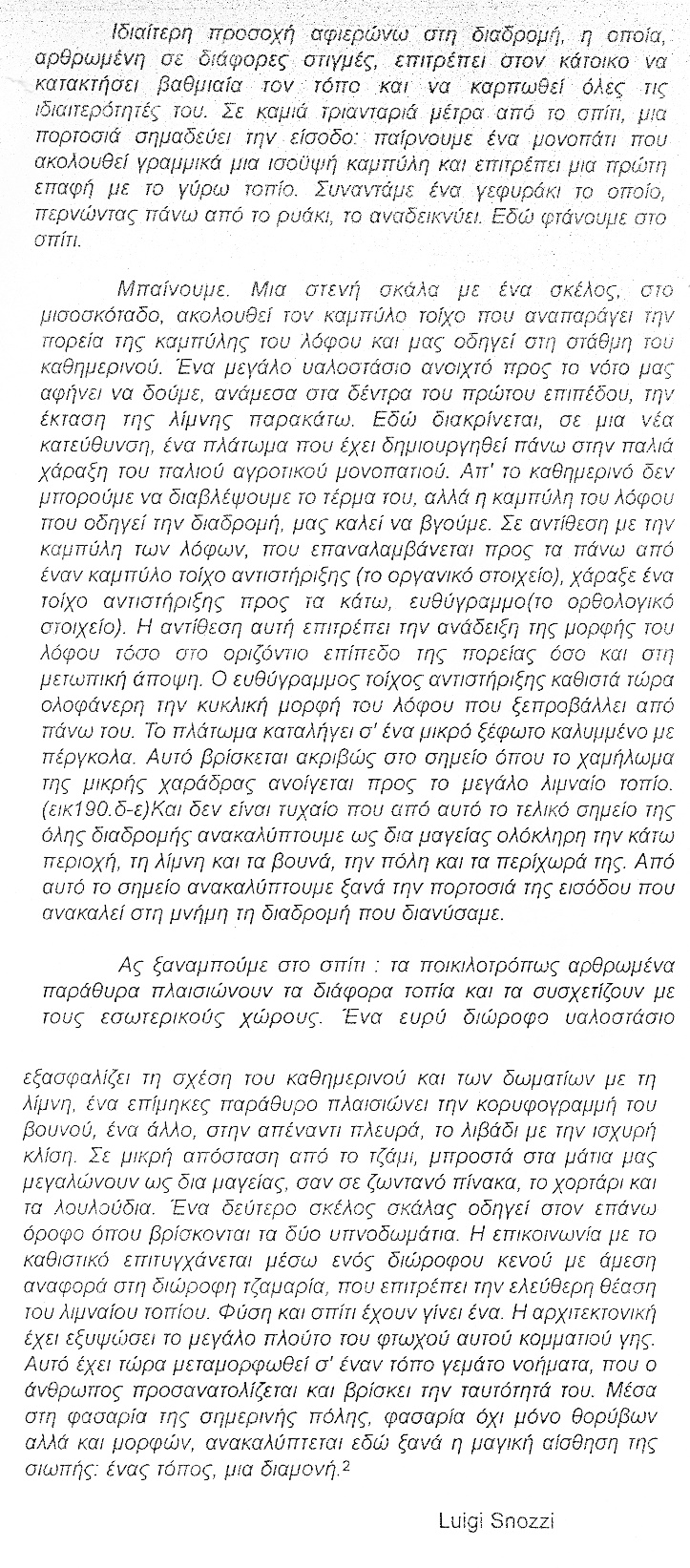 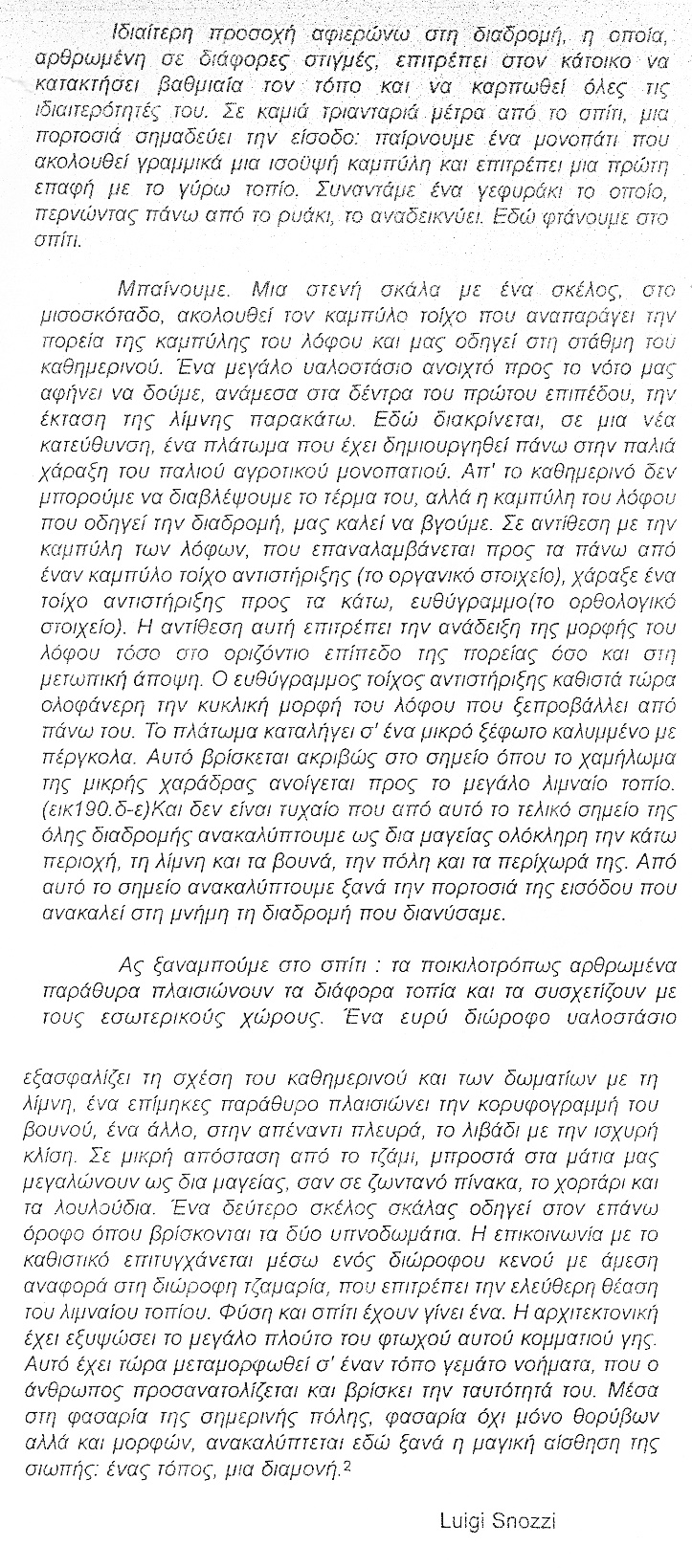 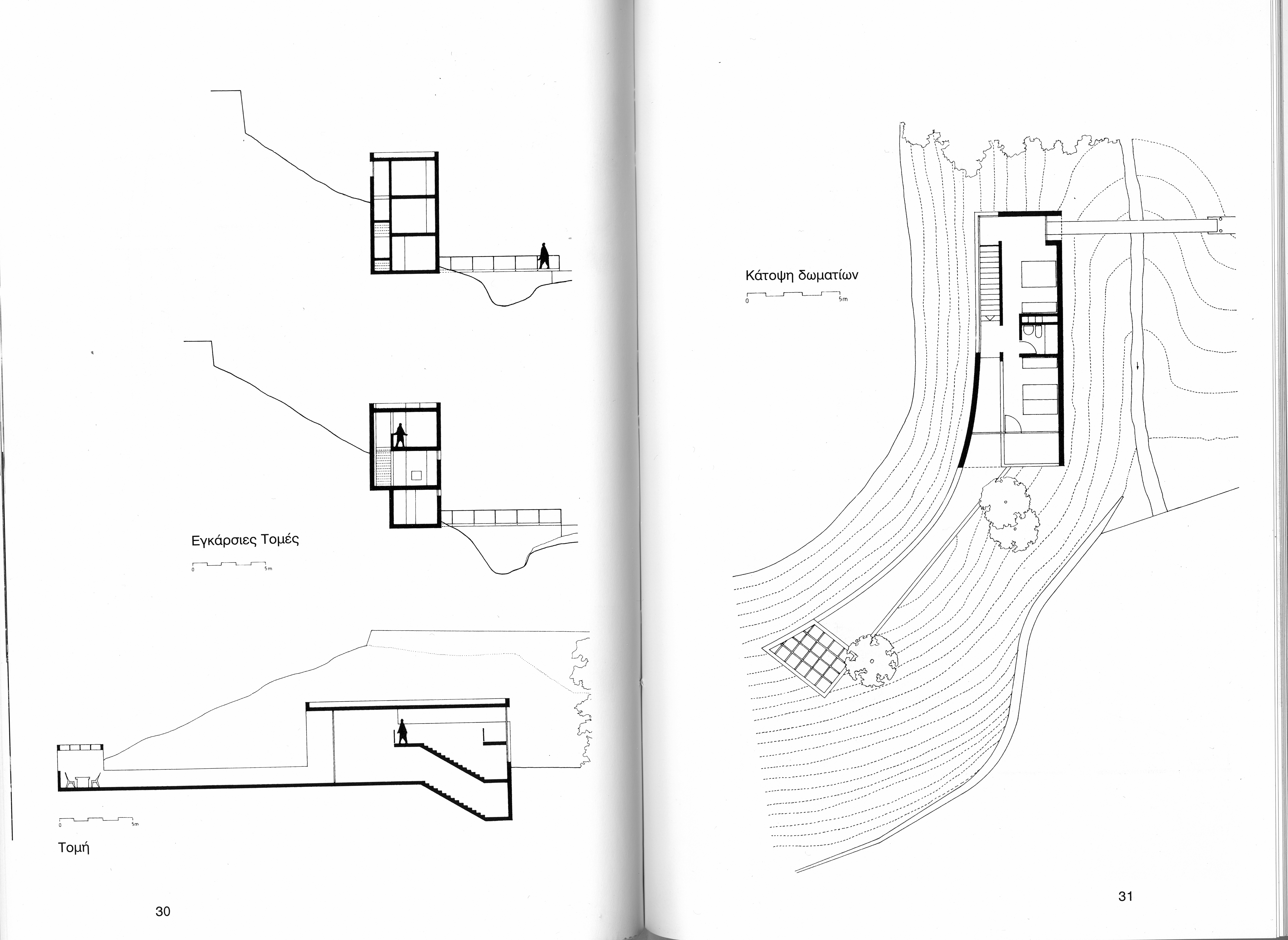 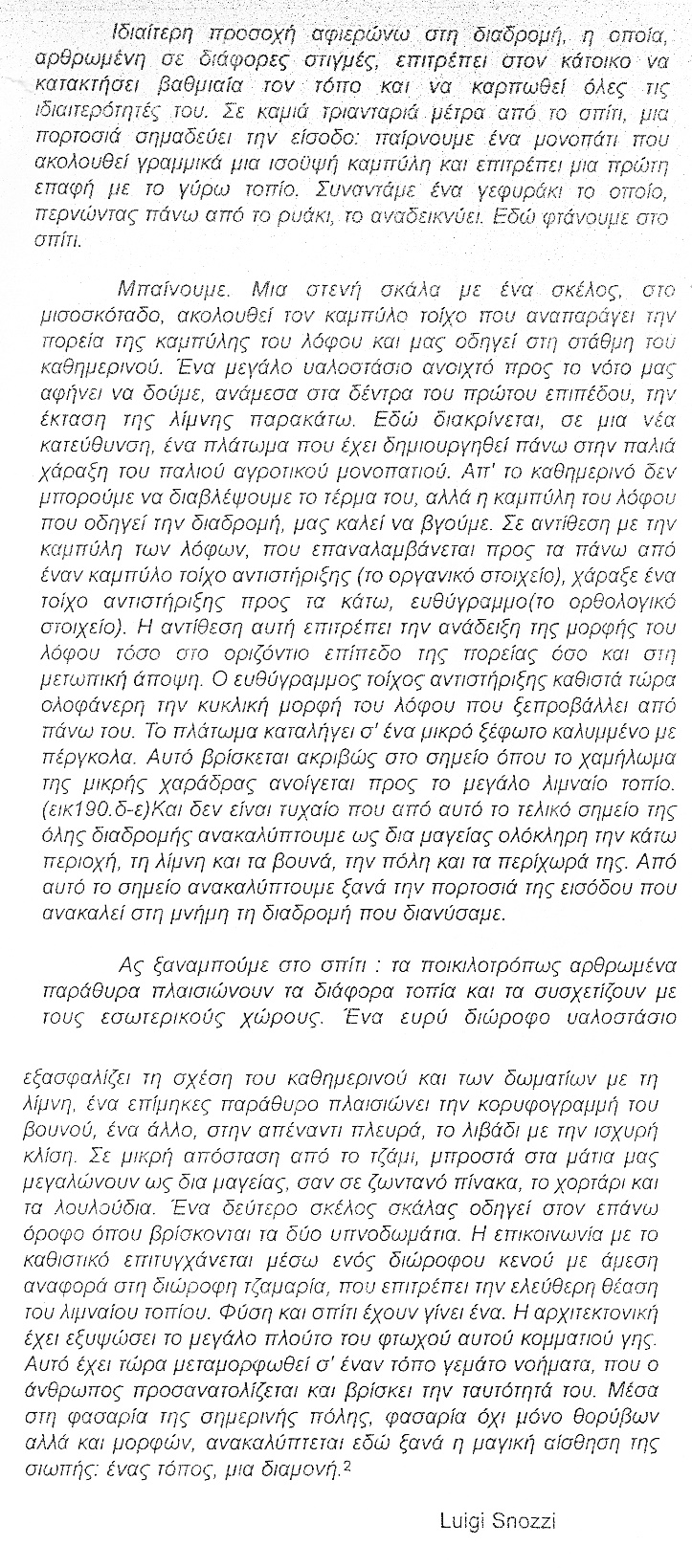 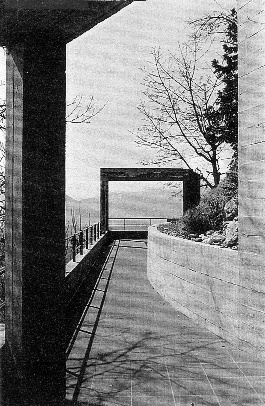 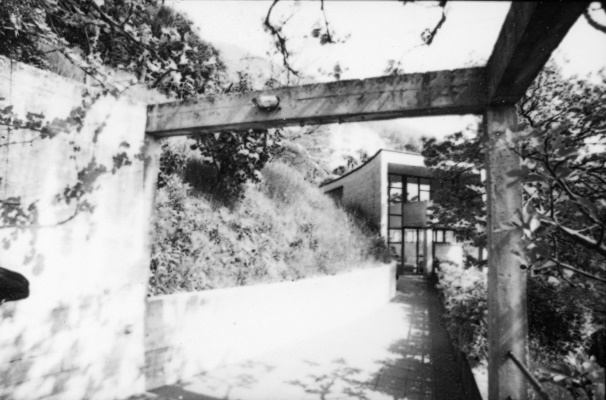 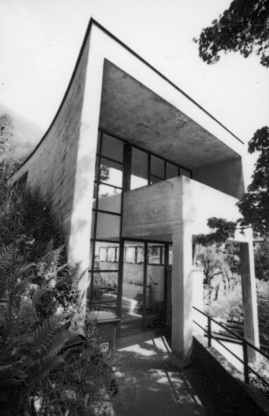 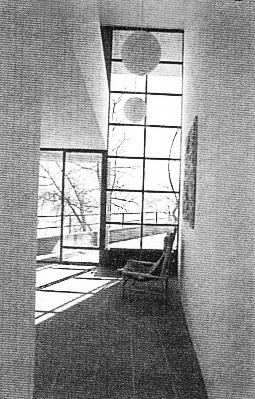 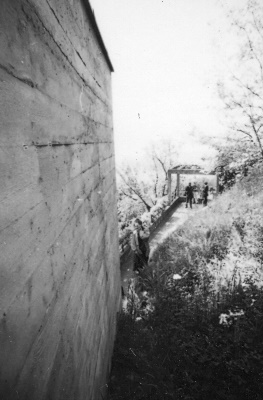 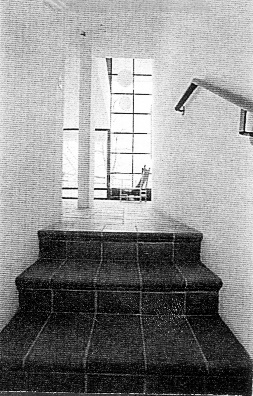 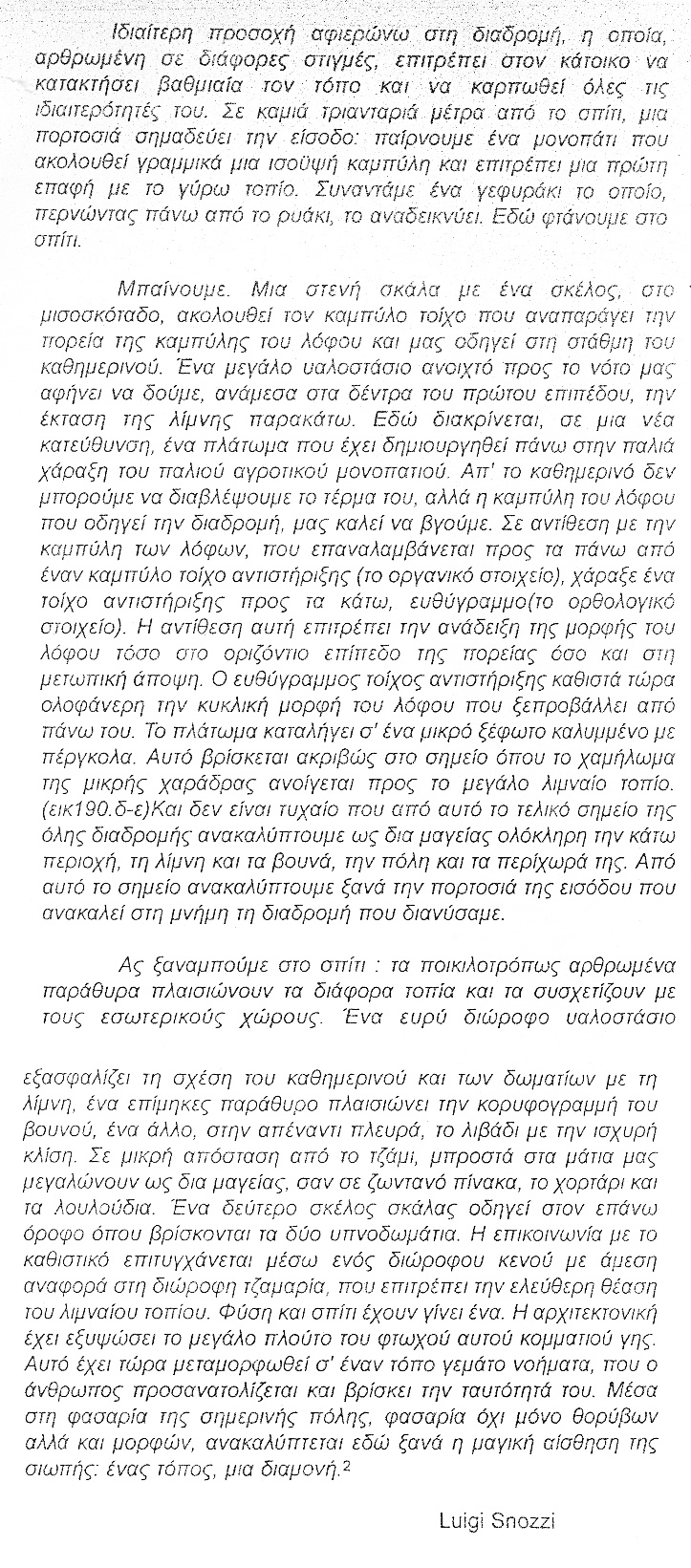 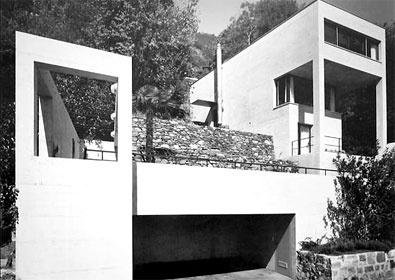 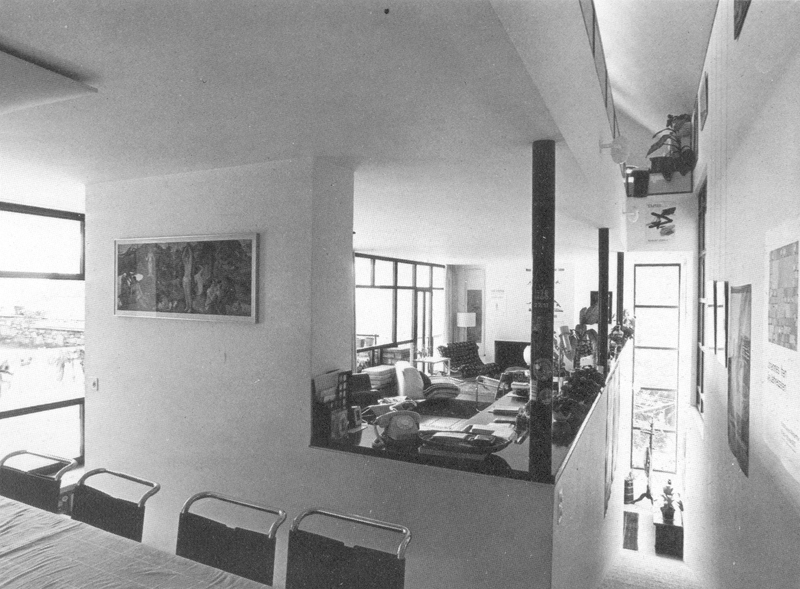 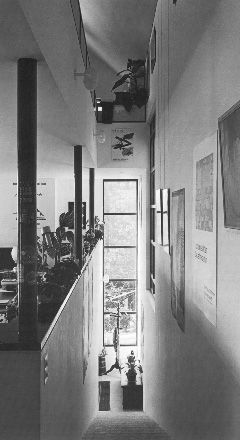 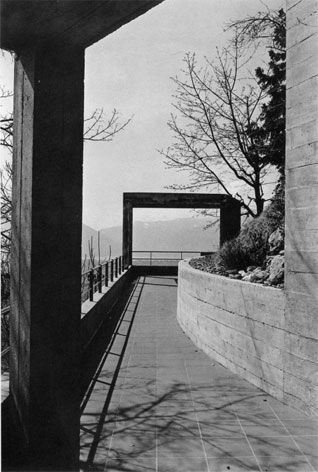 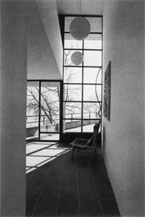 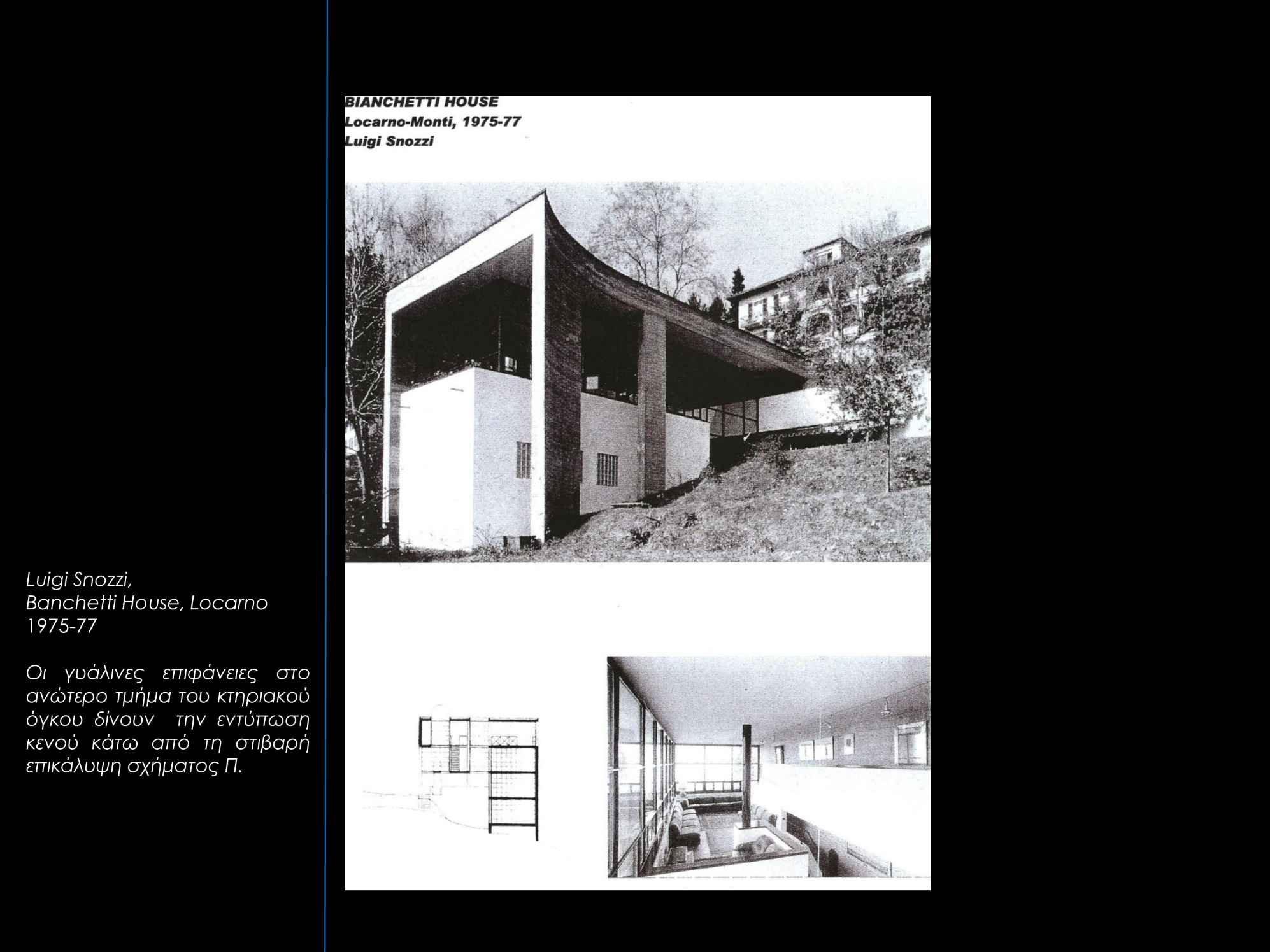 Τυπολογία του χώρου ΙΙ δημιουργία χωρικών σχηματισμών σε  κάτοψη και τομή – σχέση με το ύπαιθρο 
ΜΑΡΓΑΡΙΤΑ ΓΡΑΦΑΚΟΥ  Καθηγήτρια της Σχολής Αρχιτεκτόνων Ε.Μ.Π.
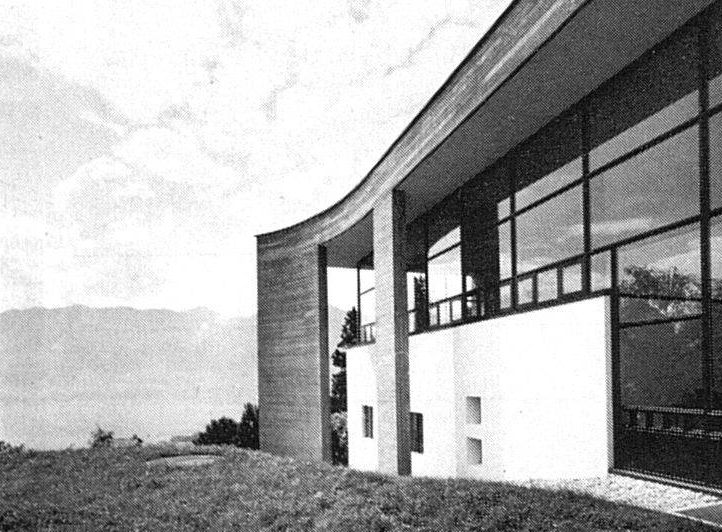 Banchetti House, Luigi Snozzi 1975-77
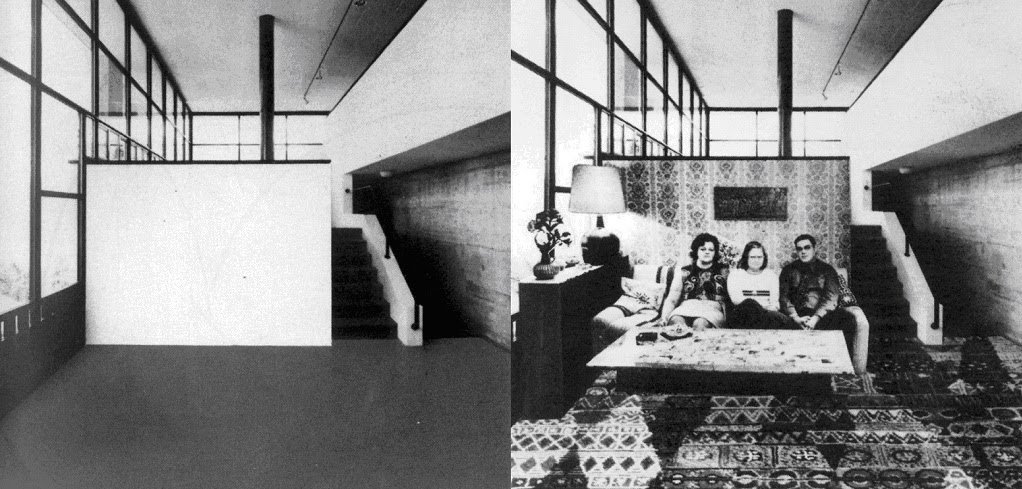 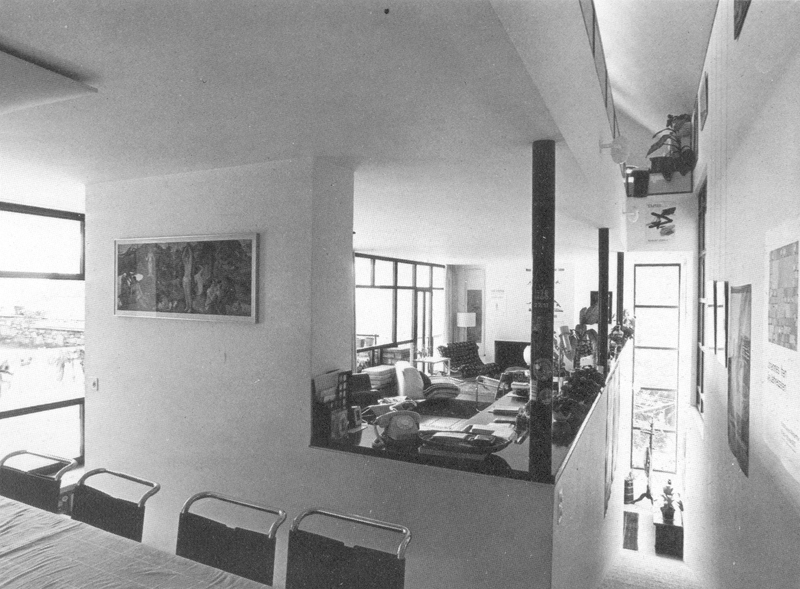 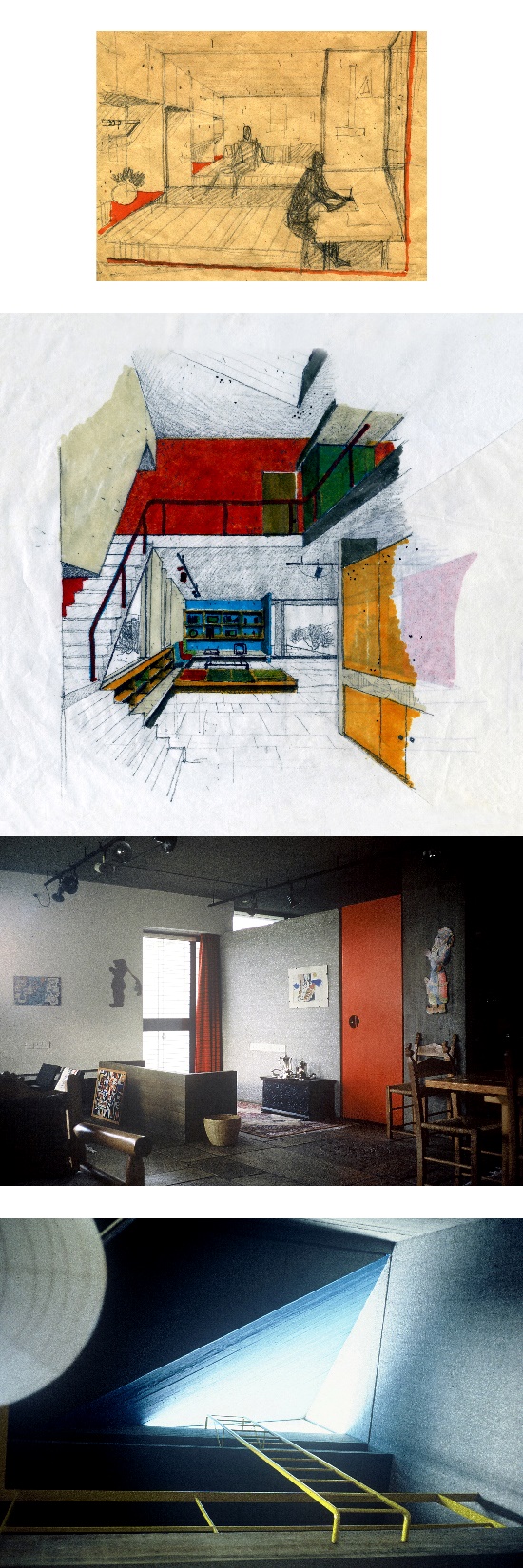 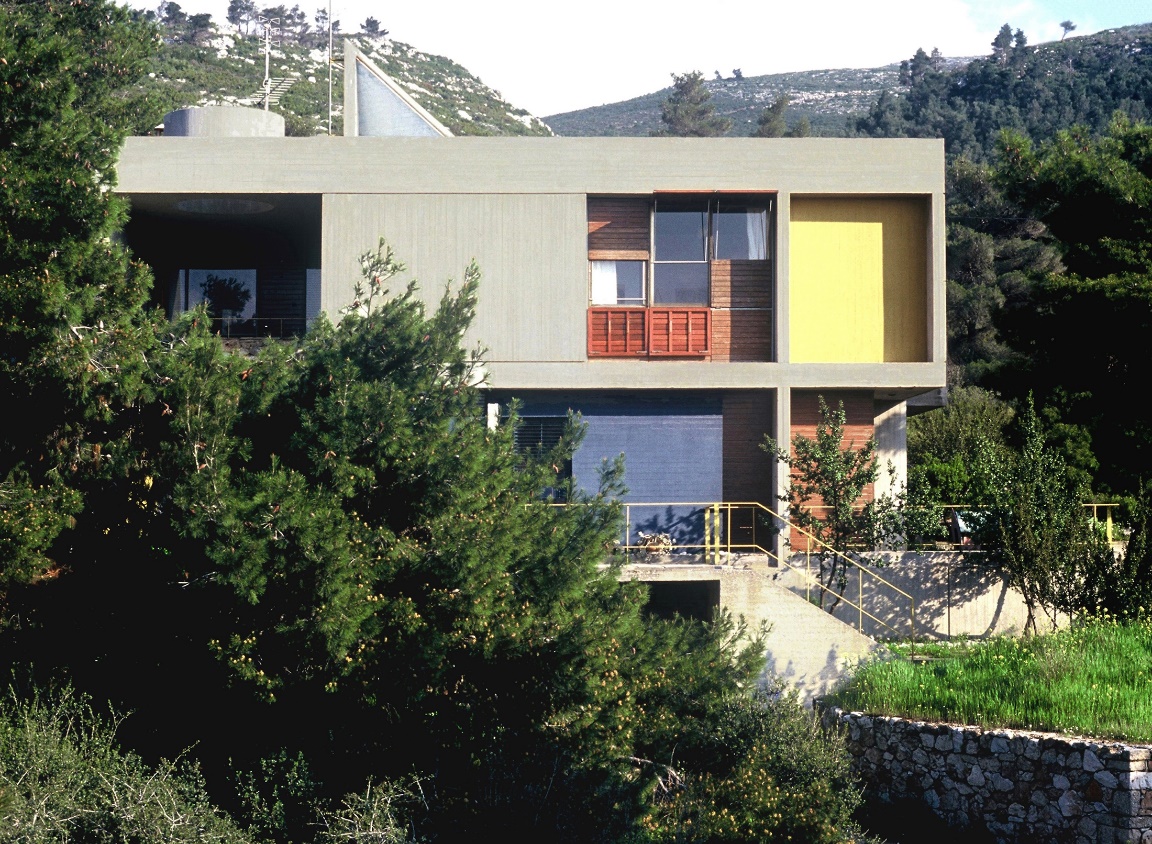 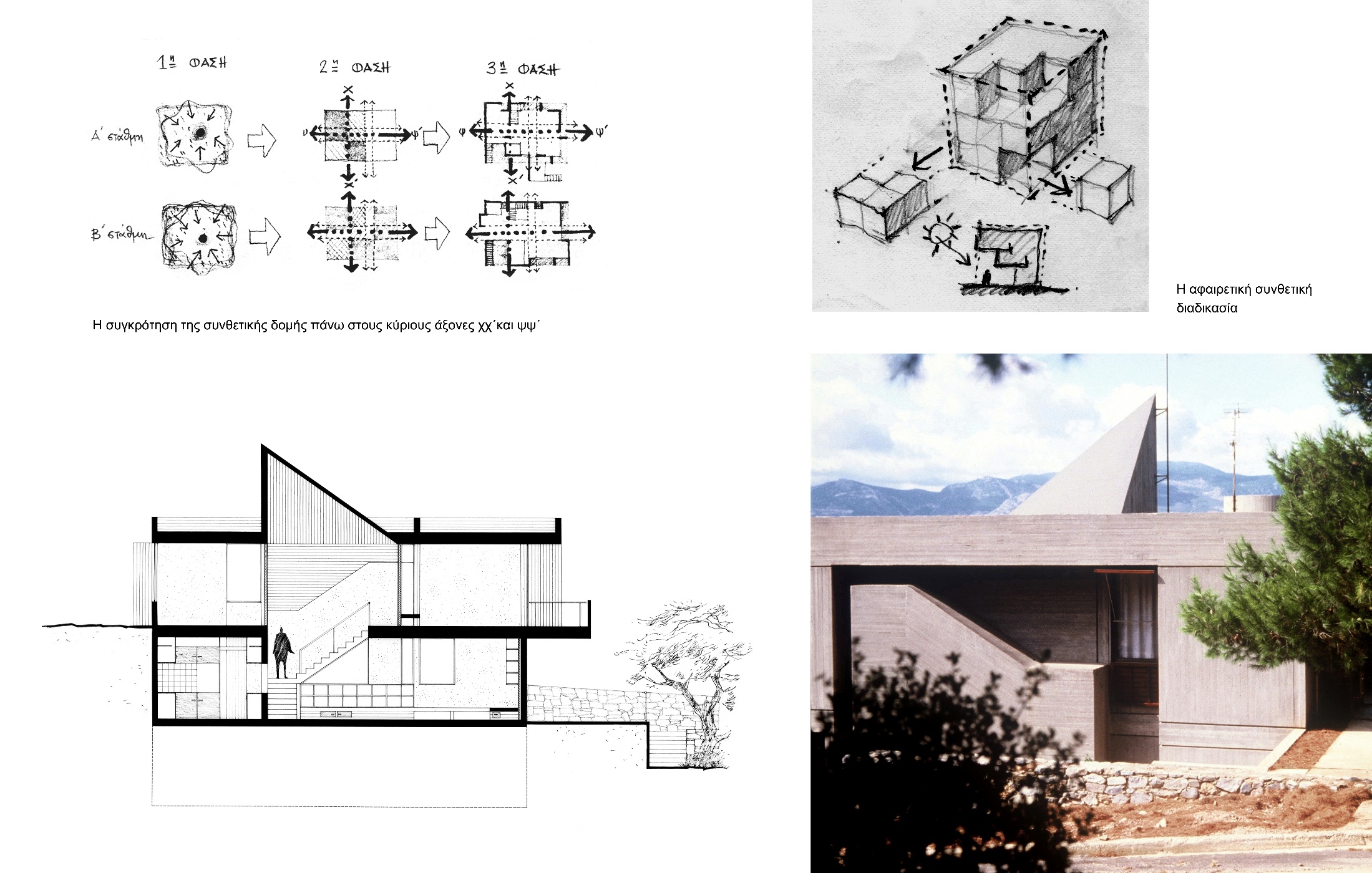 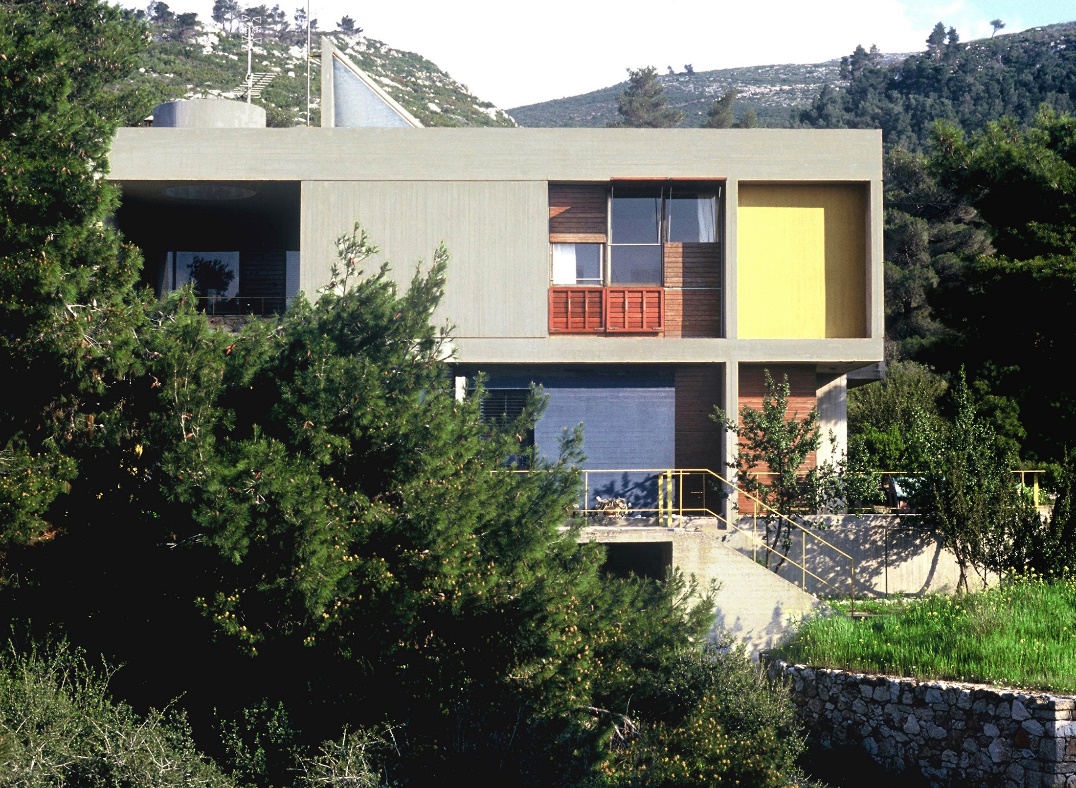 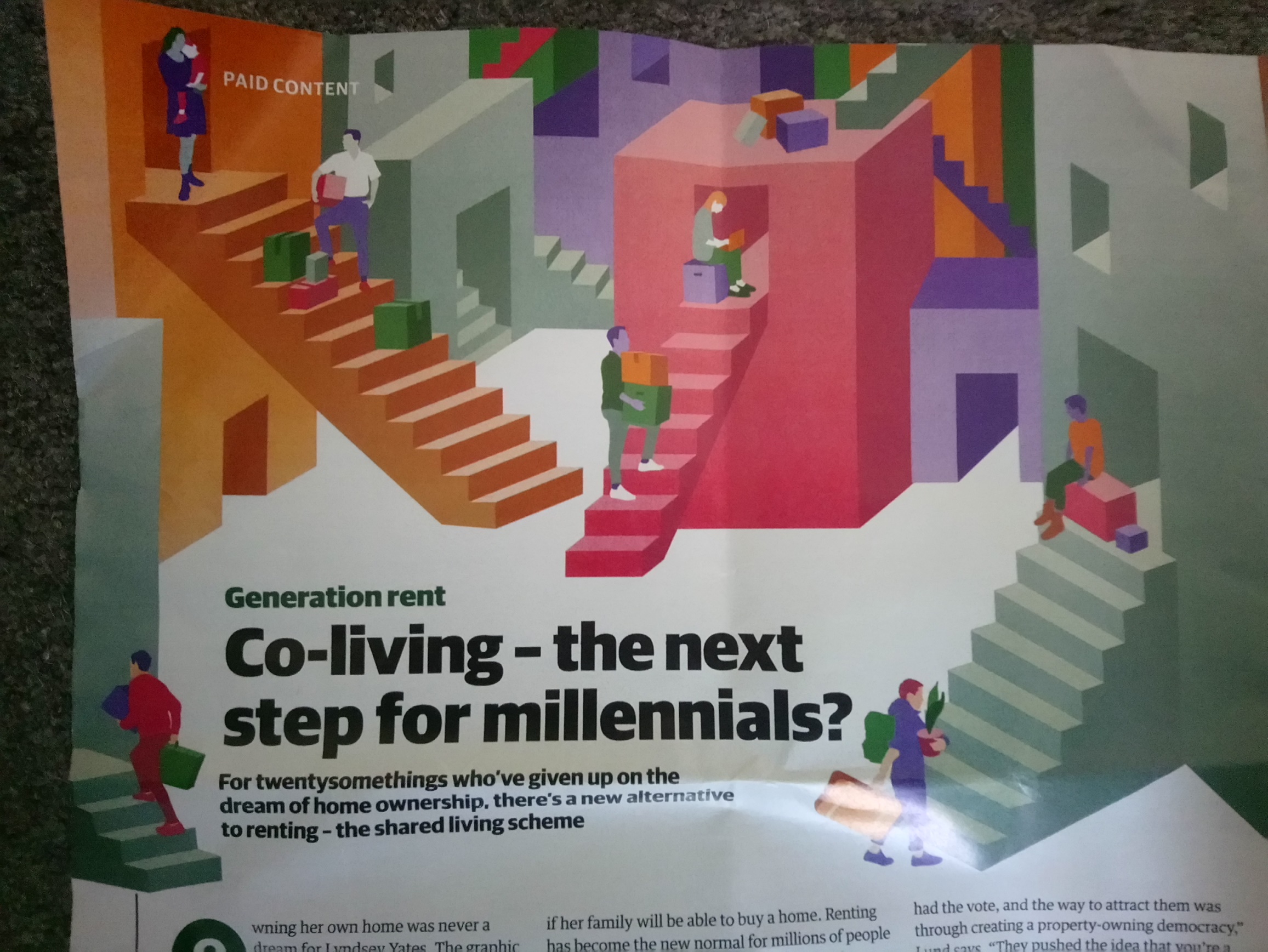 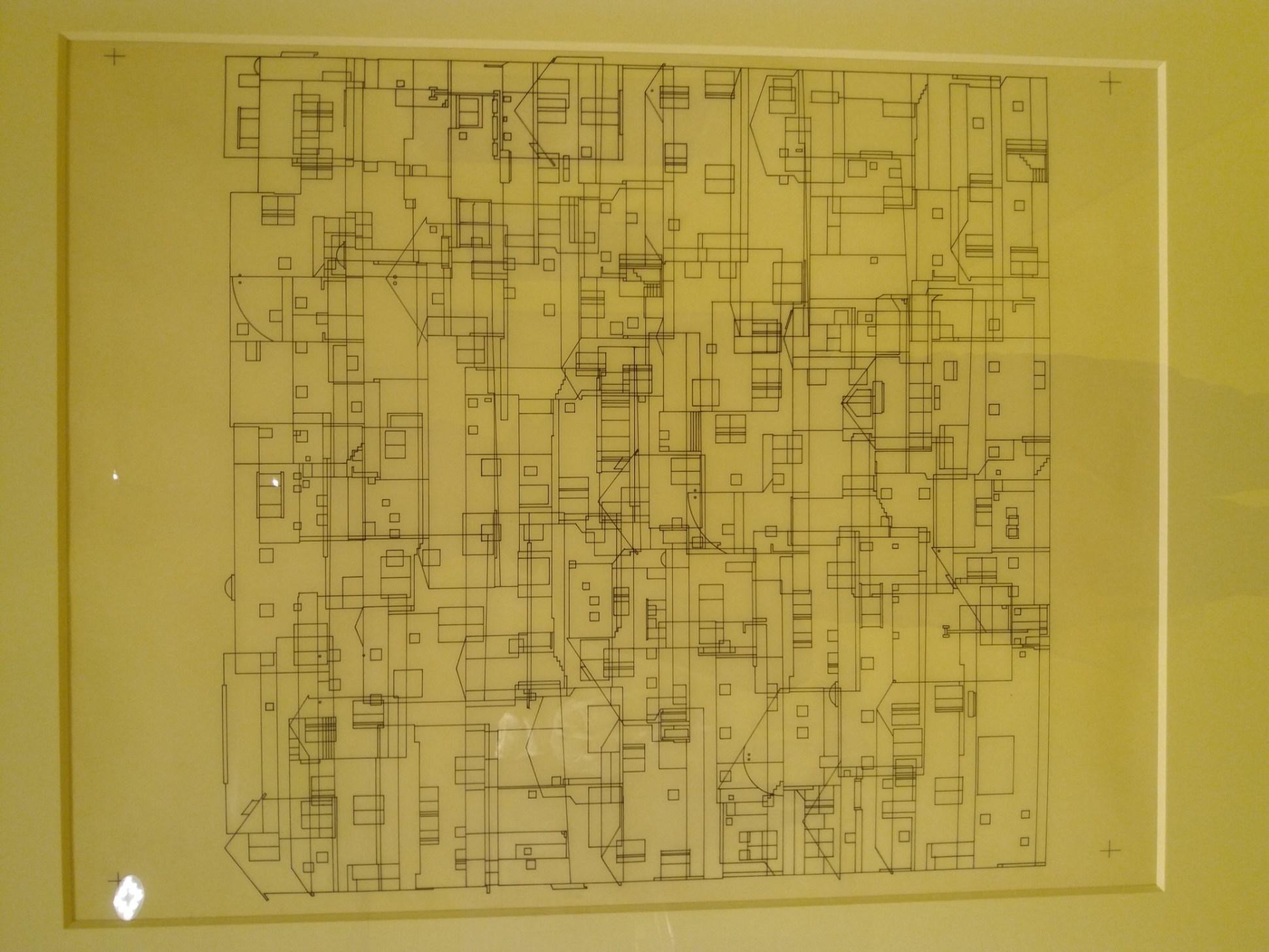 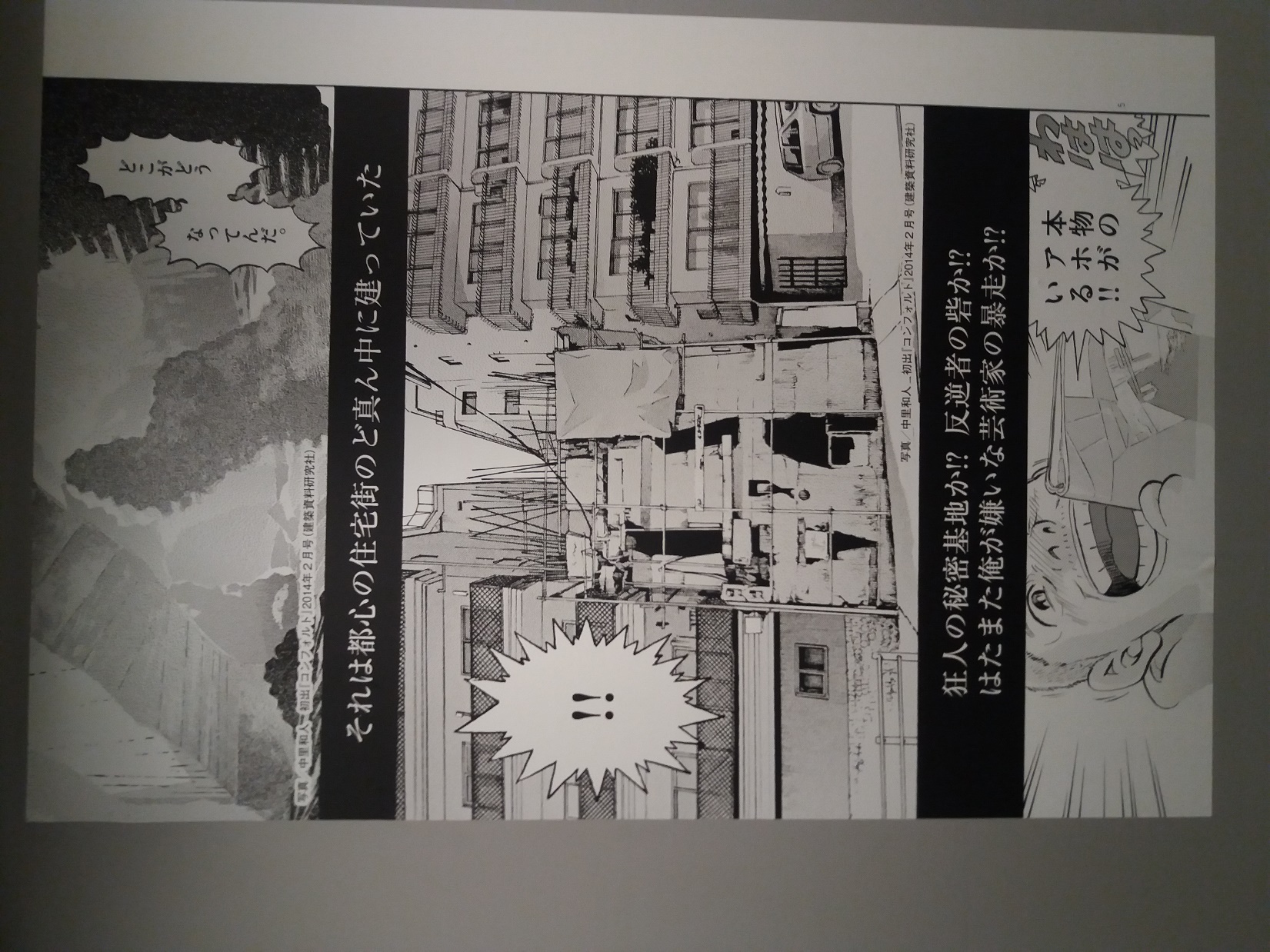 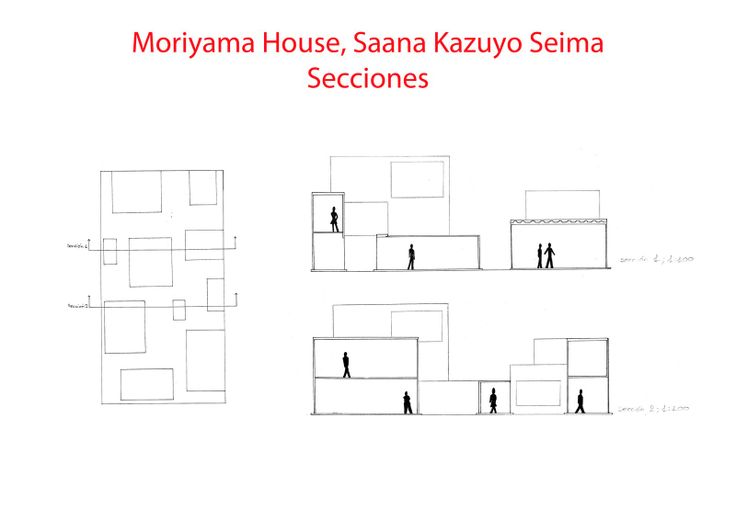 Moriyama House _ SANAA  Kazuyo Sejima & Ryue Nishizawa 2005
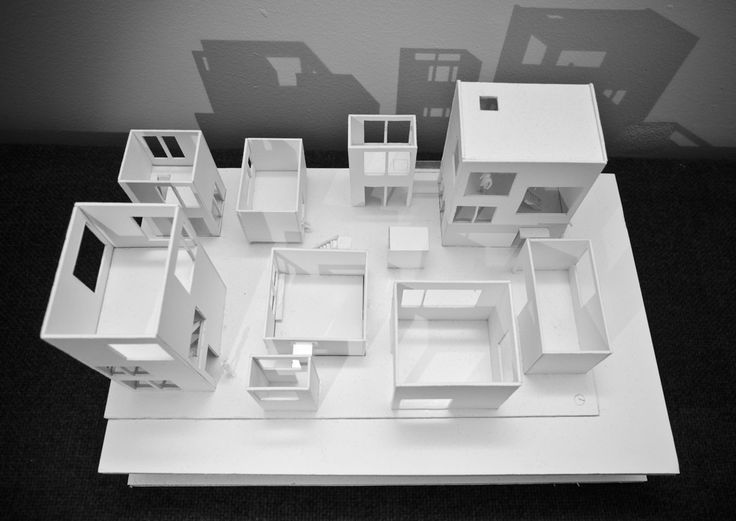 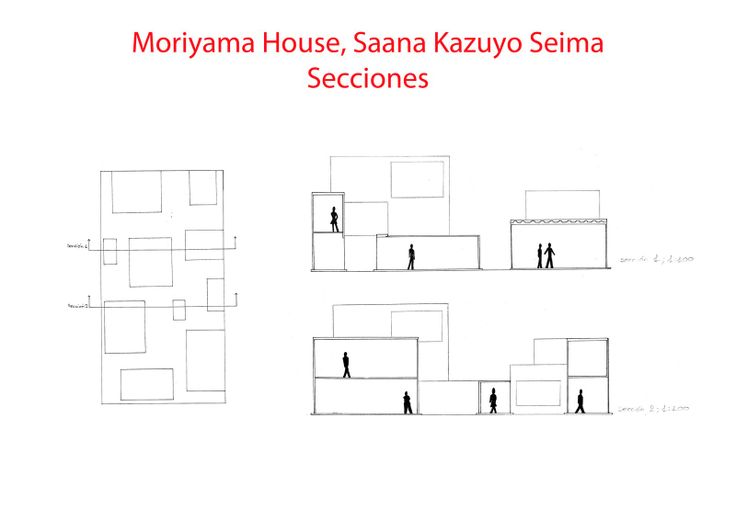 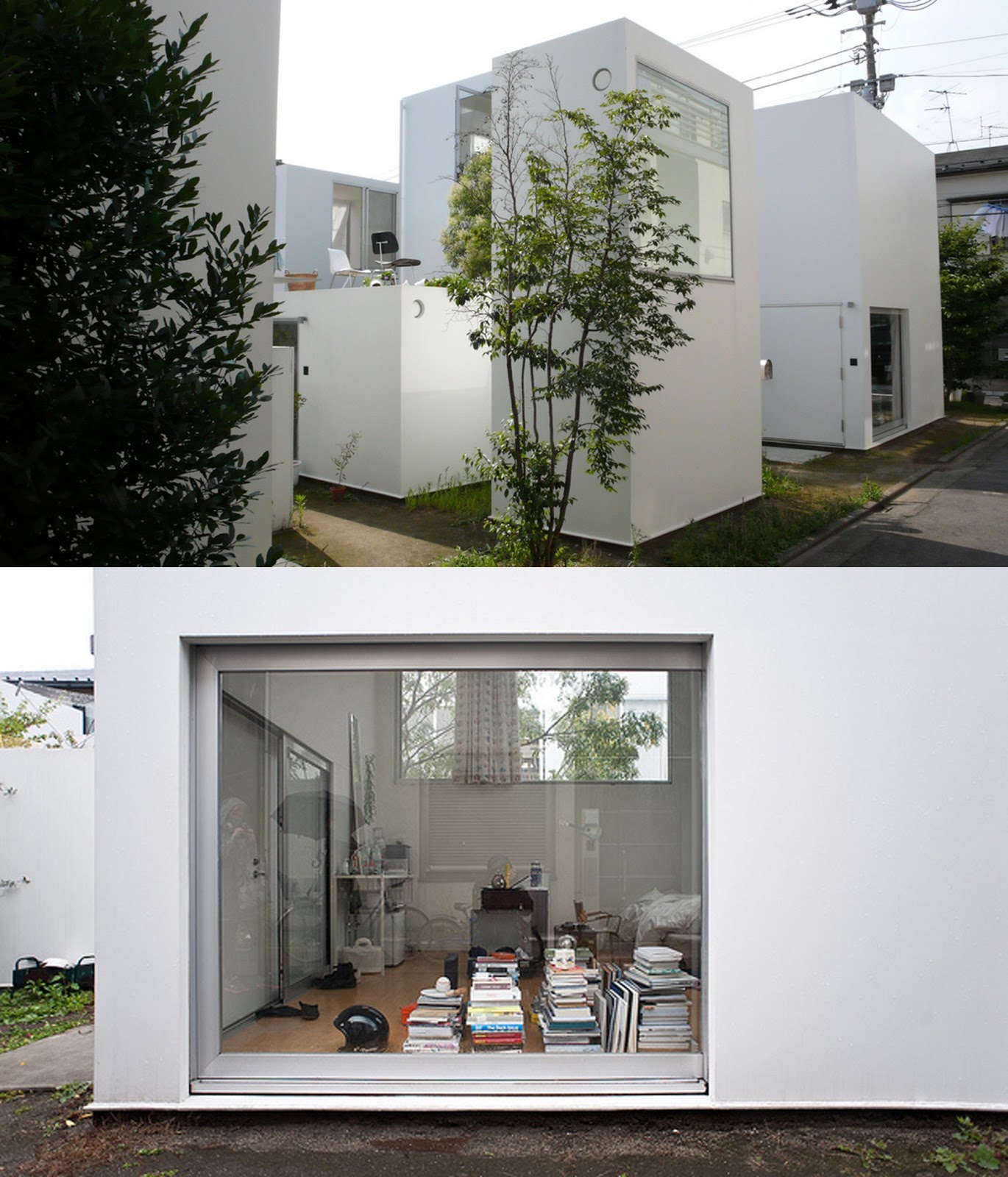 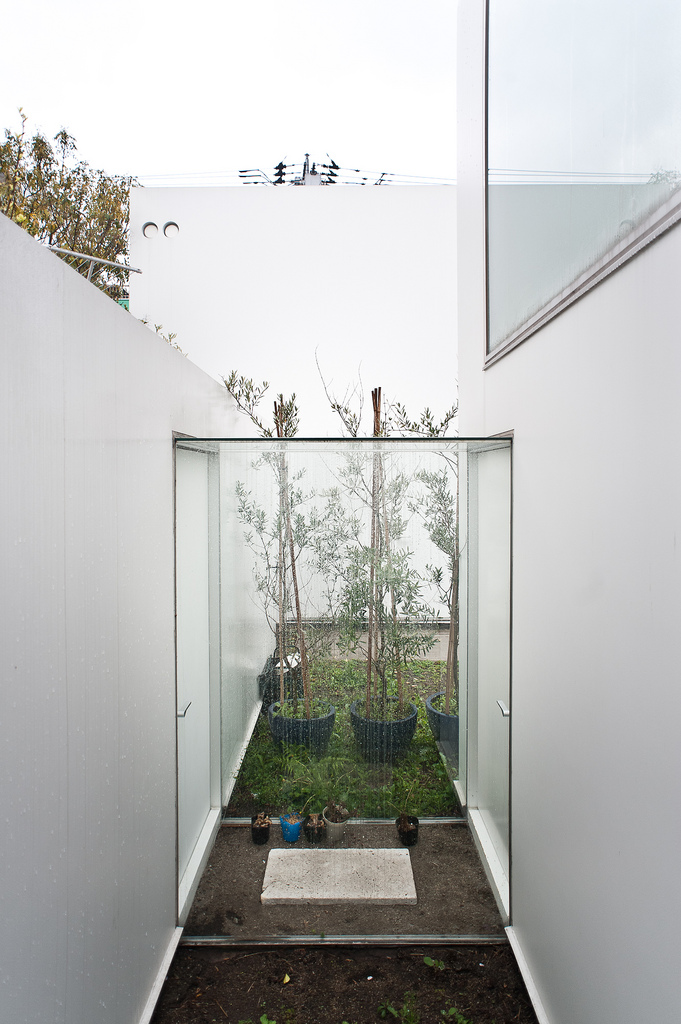 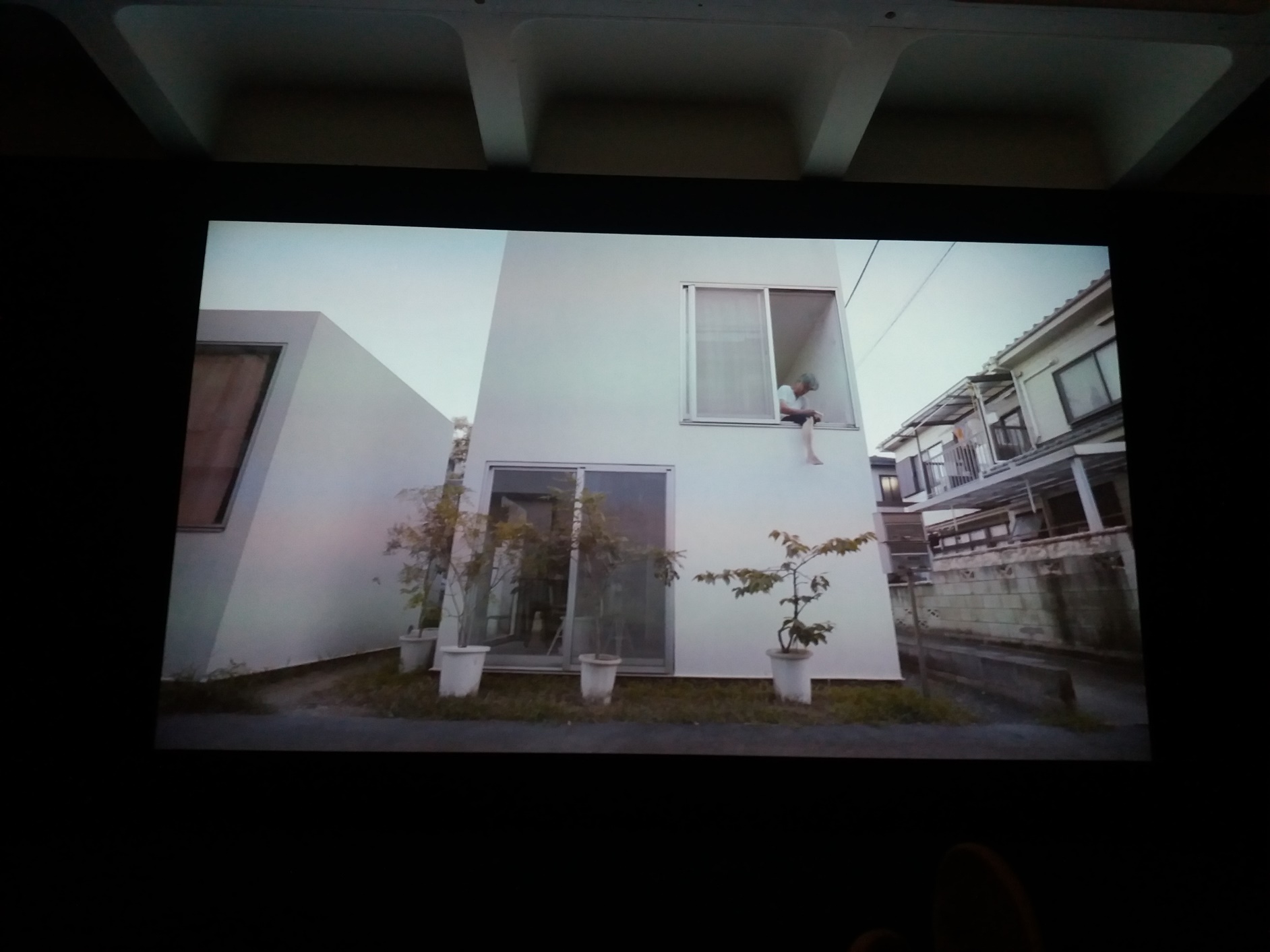 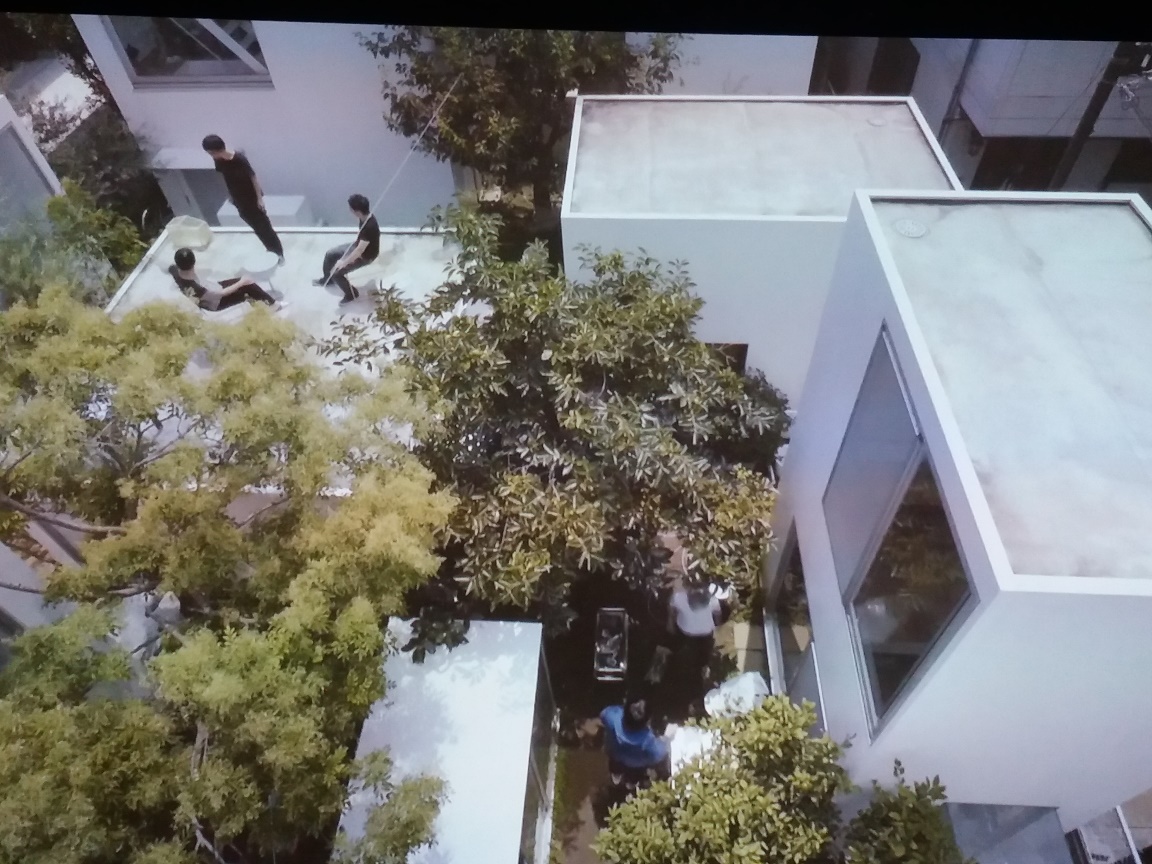 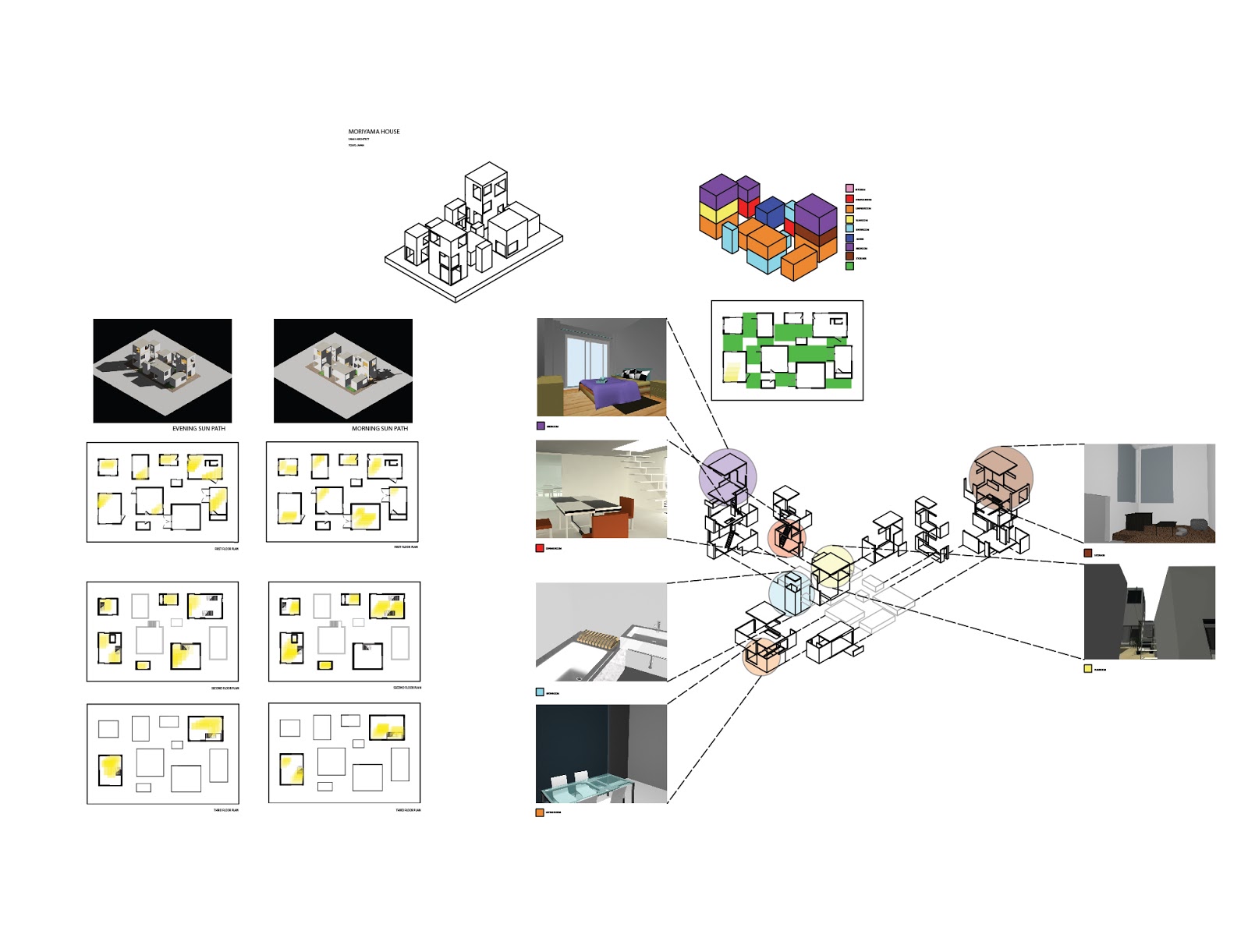 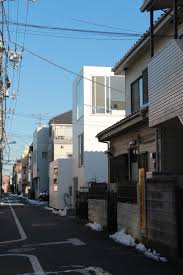 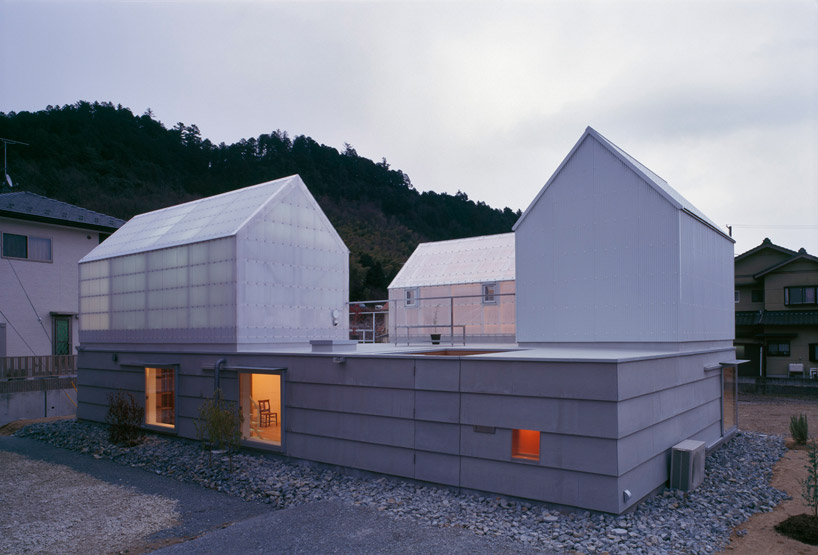 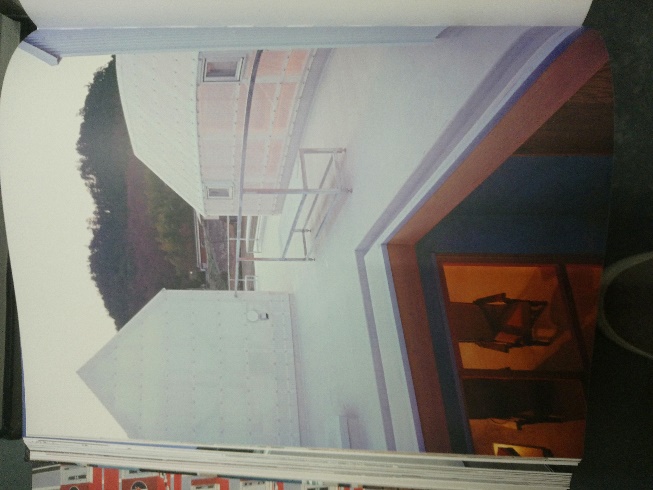 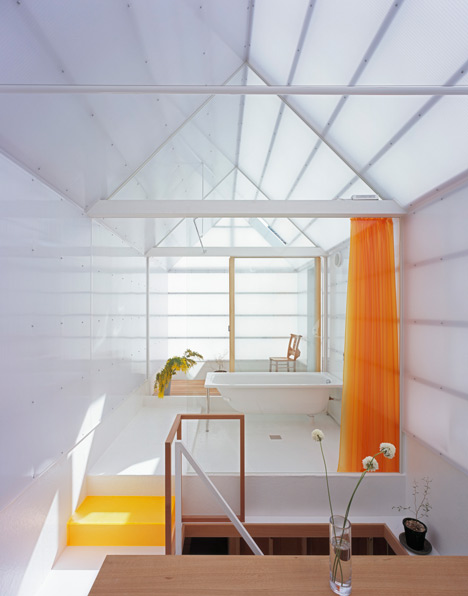 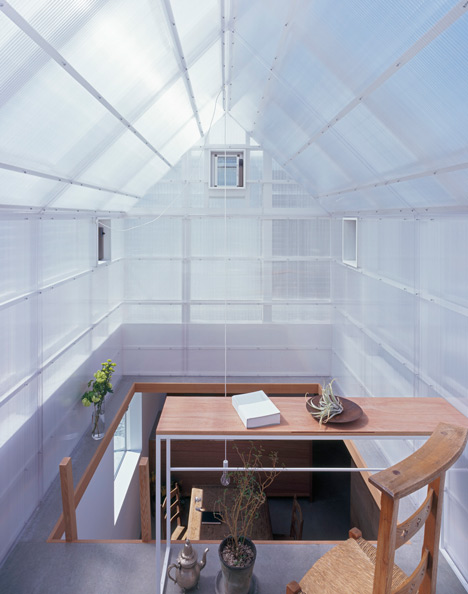 House in Yamashaki_ Tato architects
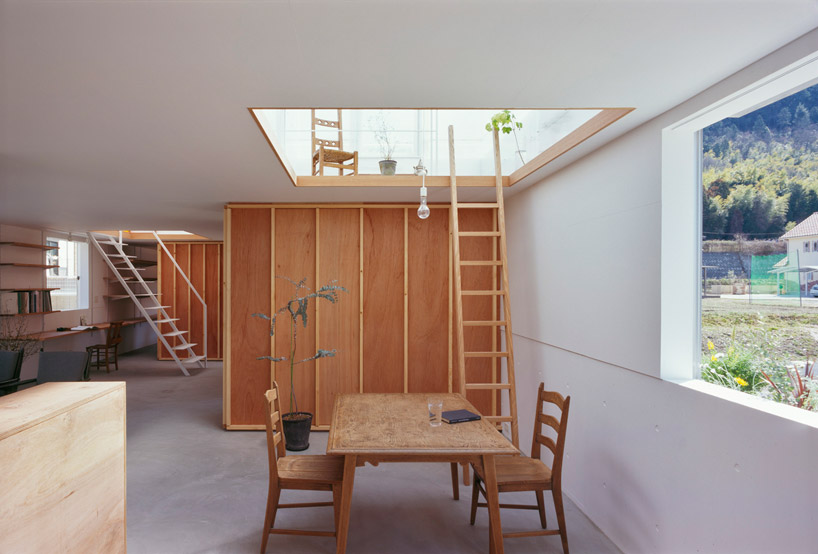 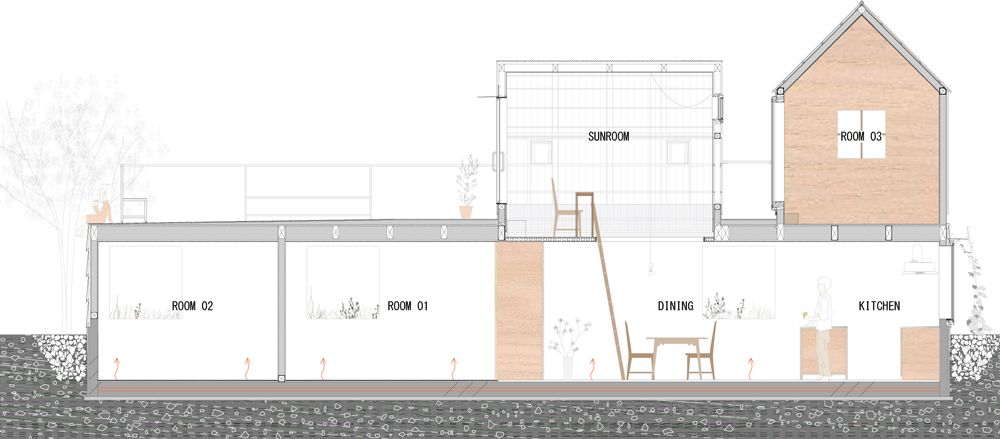 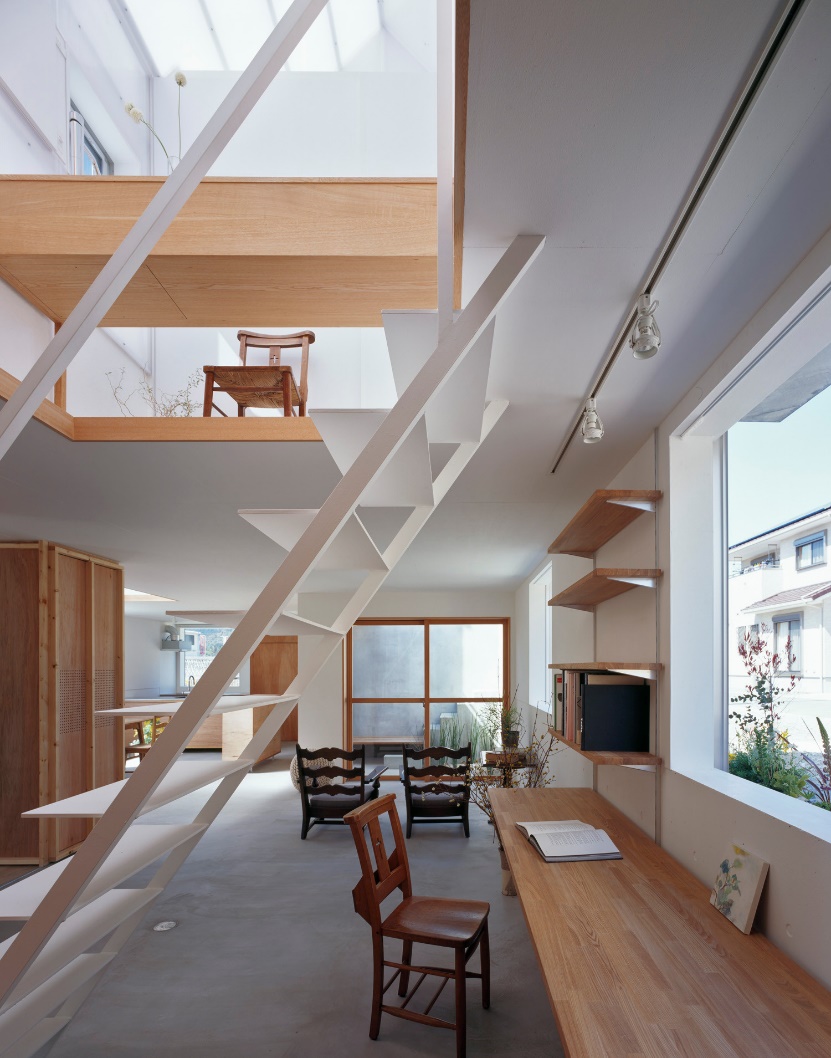 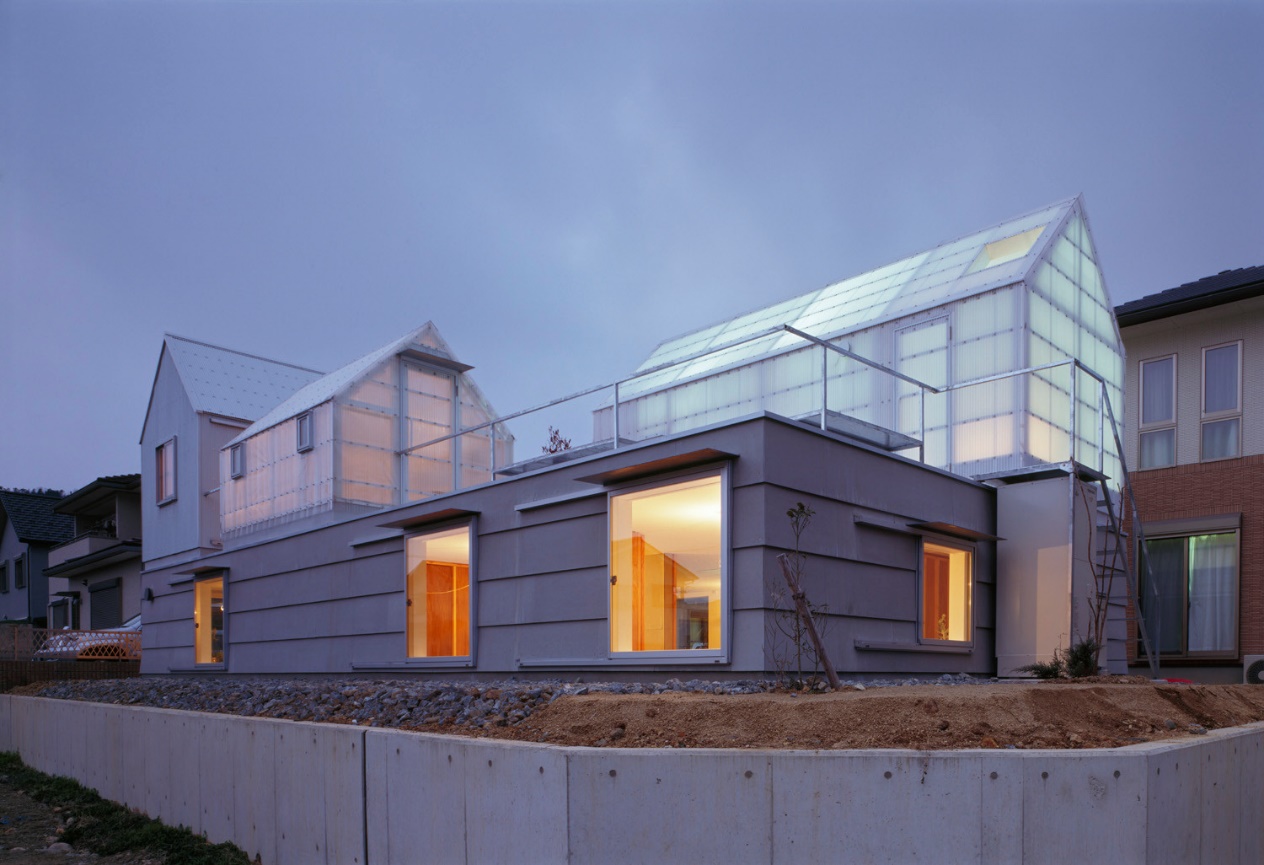 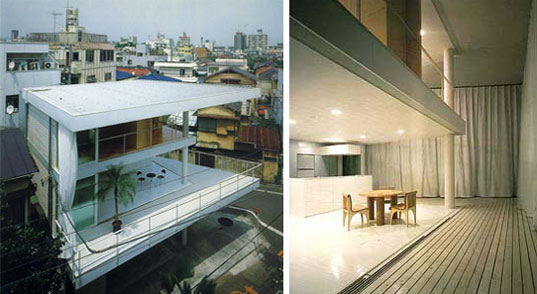 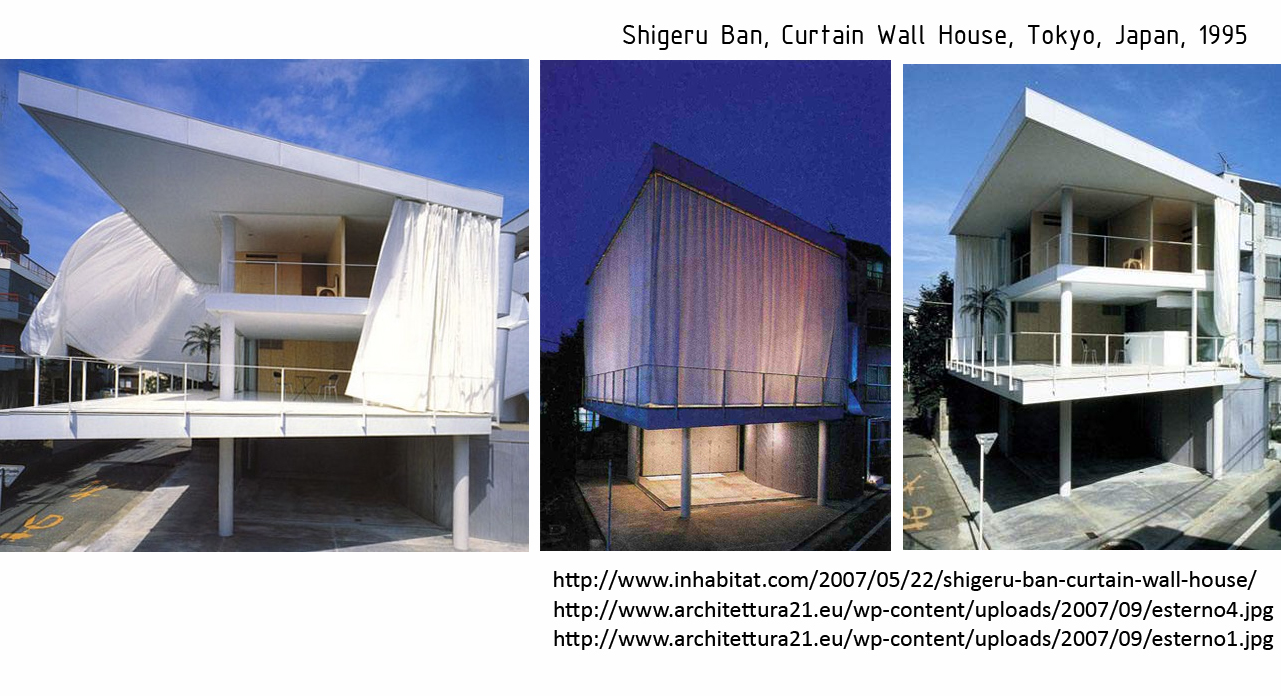 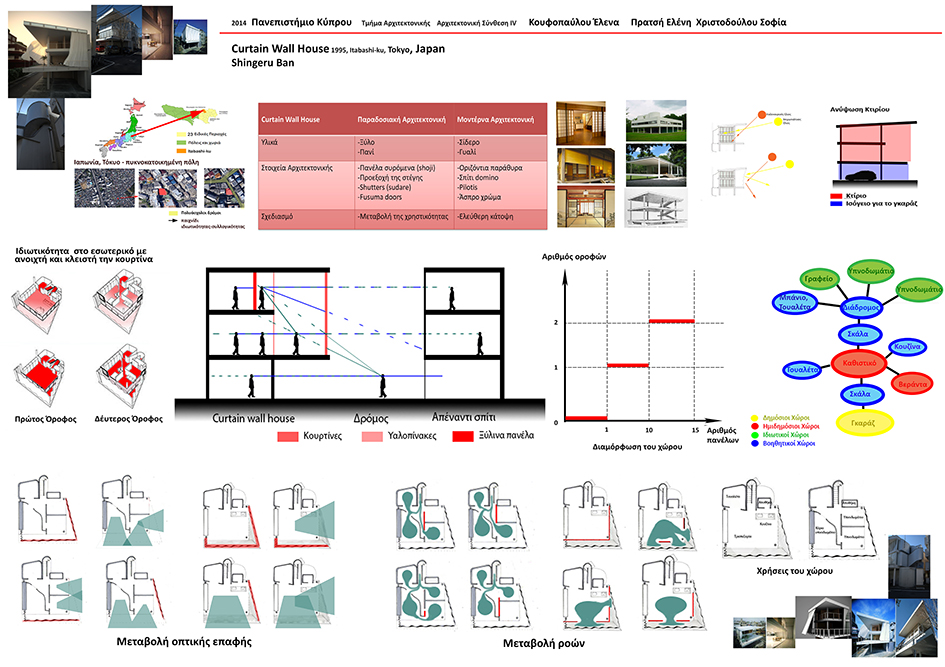 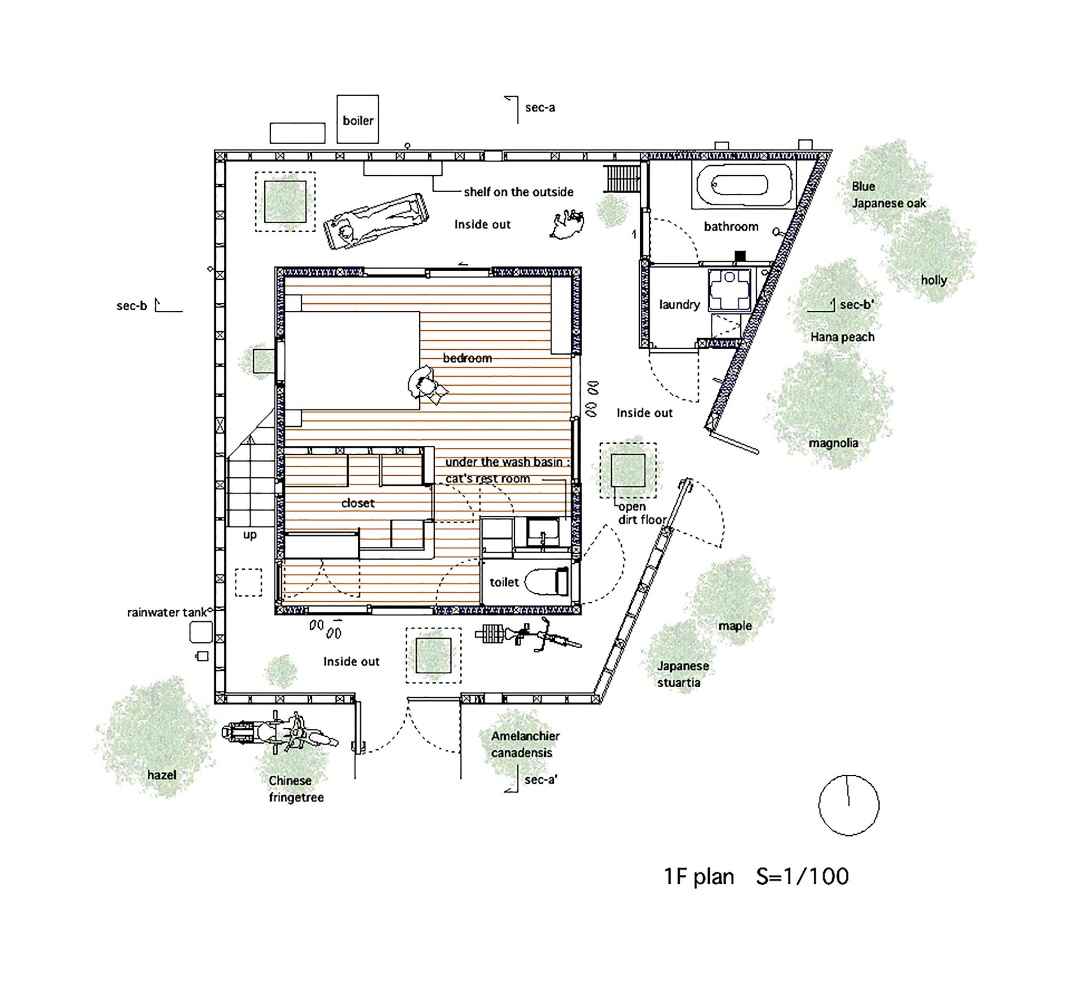 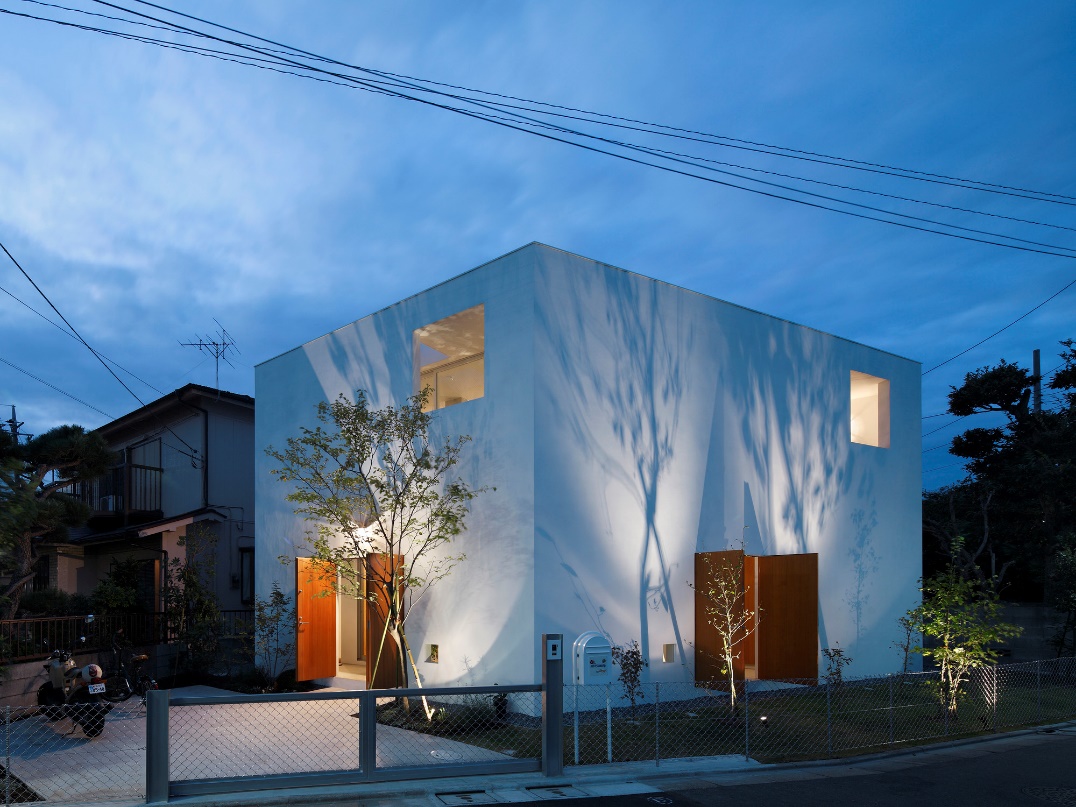 Inside out _ Takeshi Hosaka
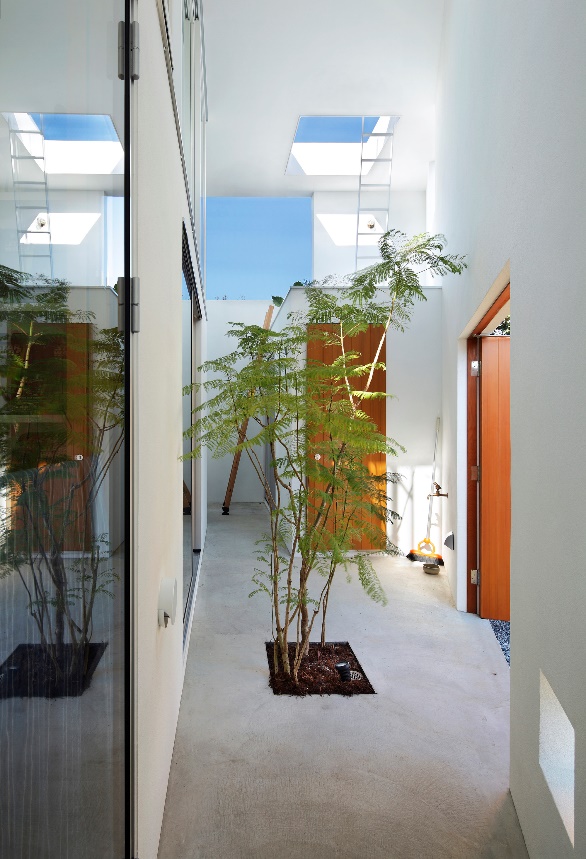 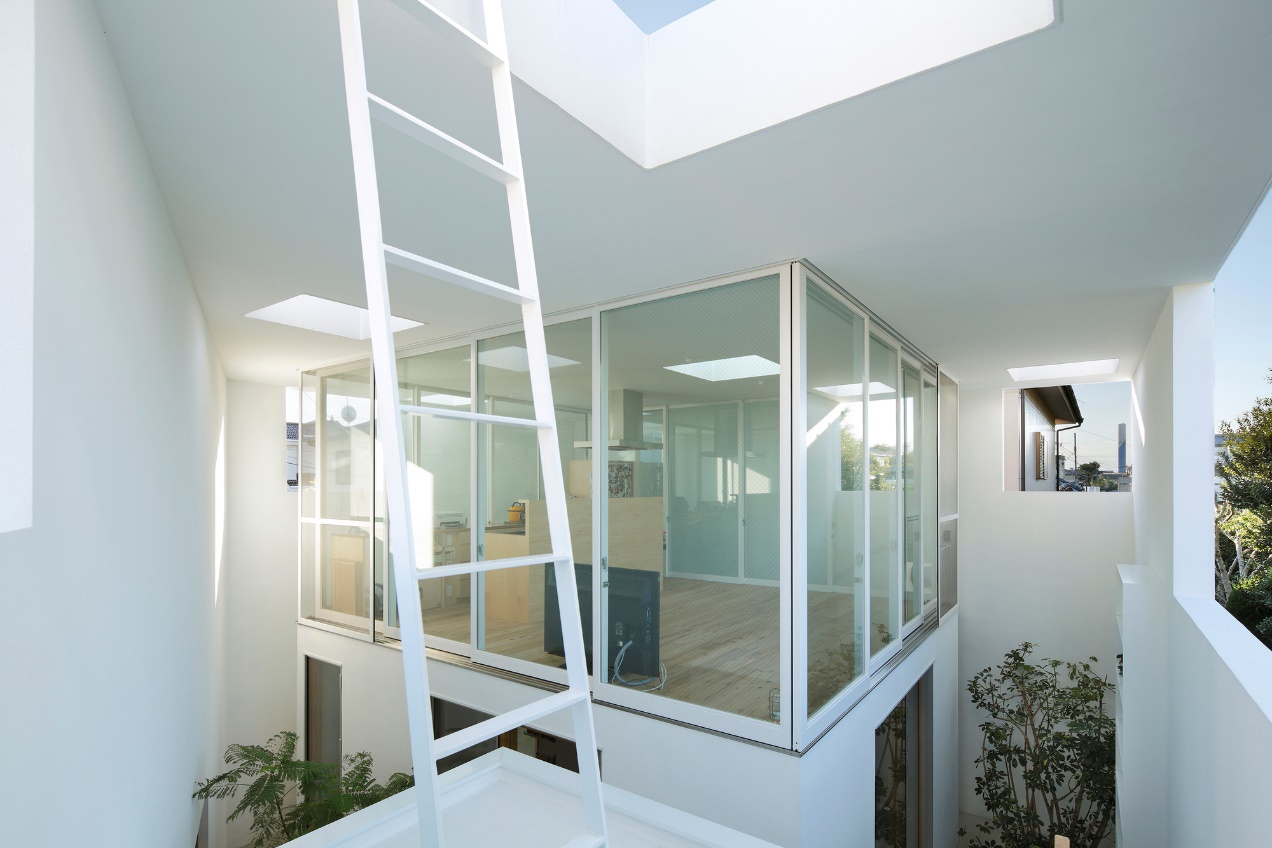 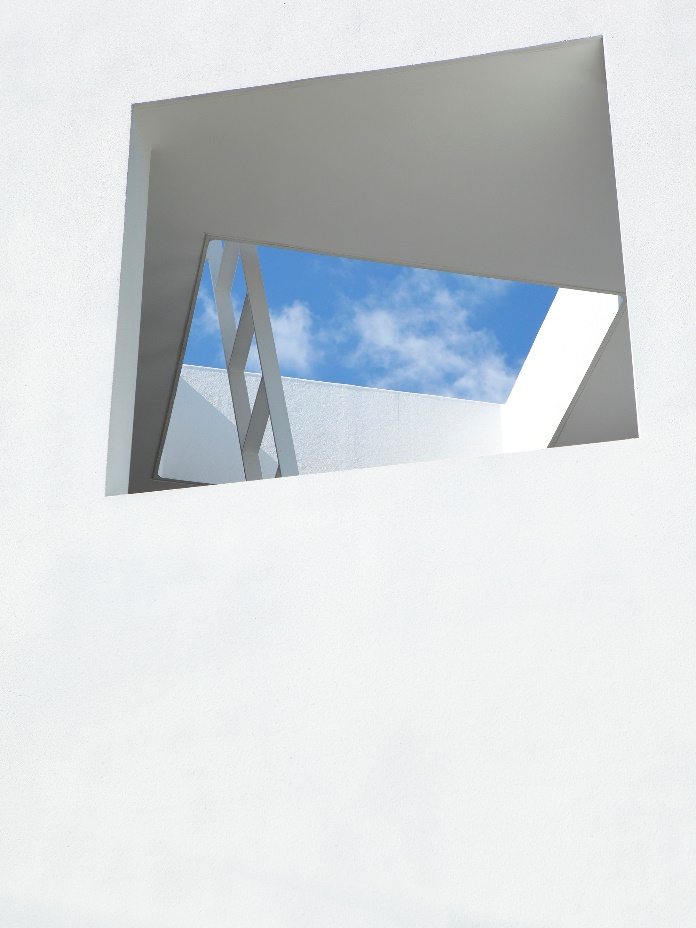 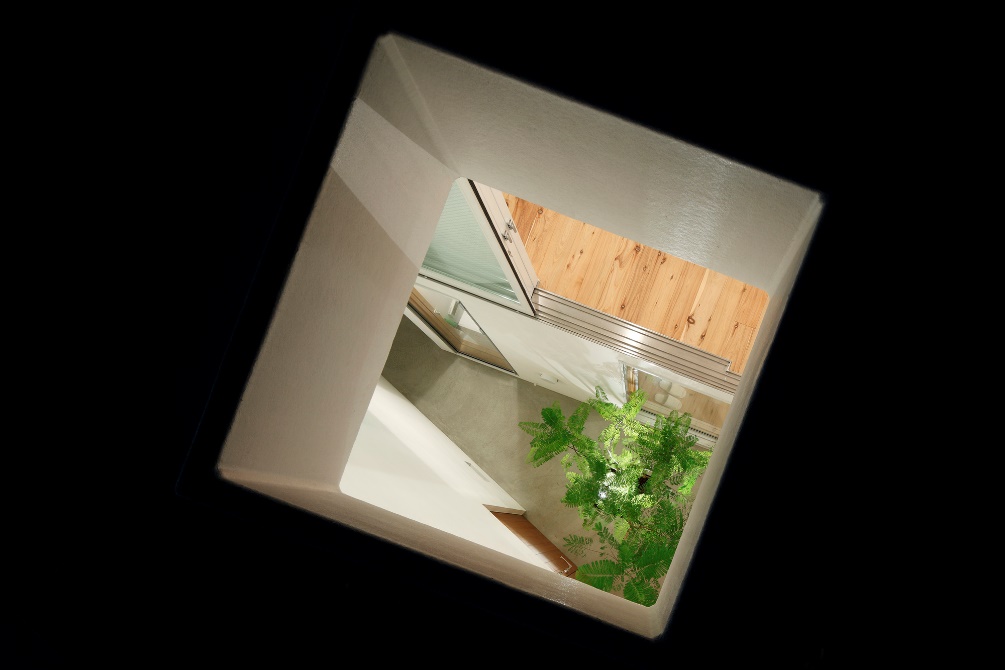 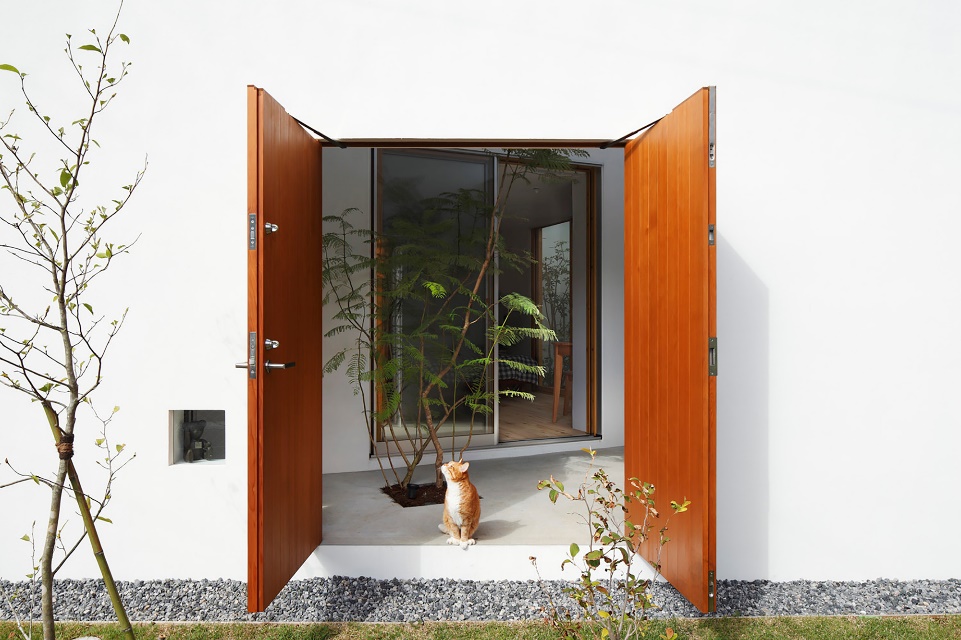 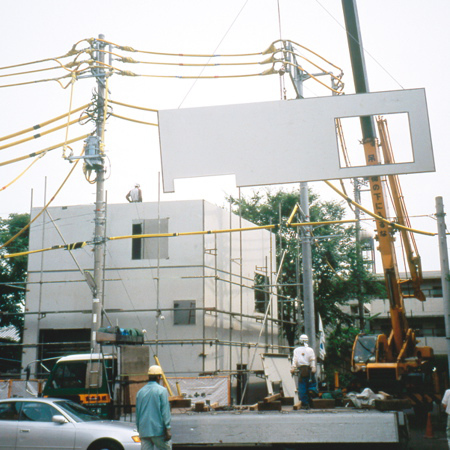 https://archiscapes.wordpress.com/2014/11/02/house-plum-grove-sejima/
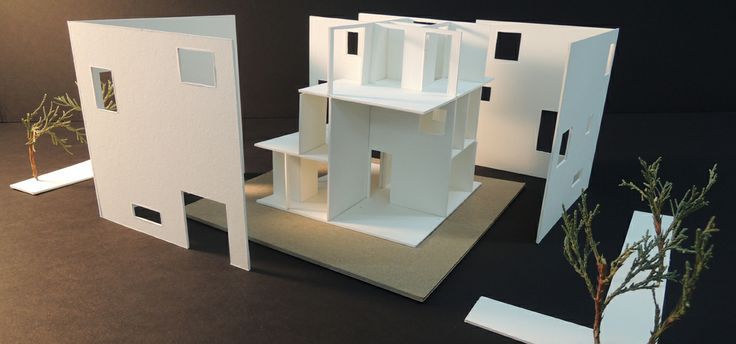 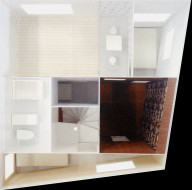 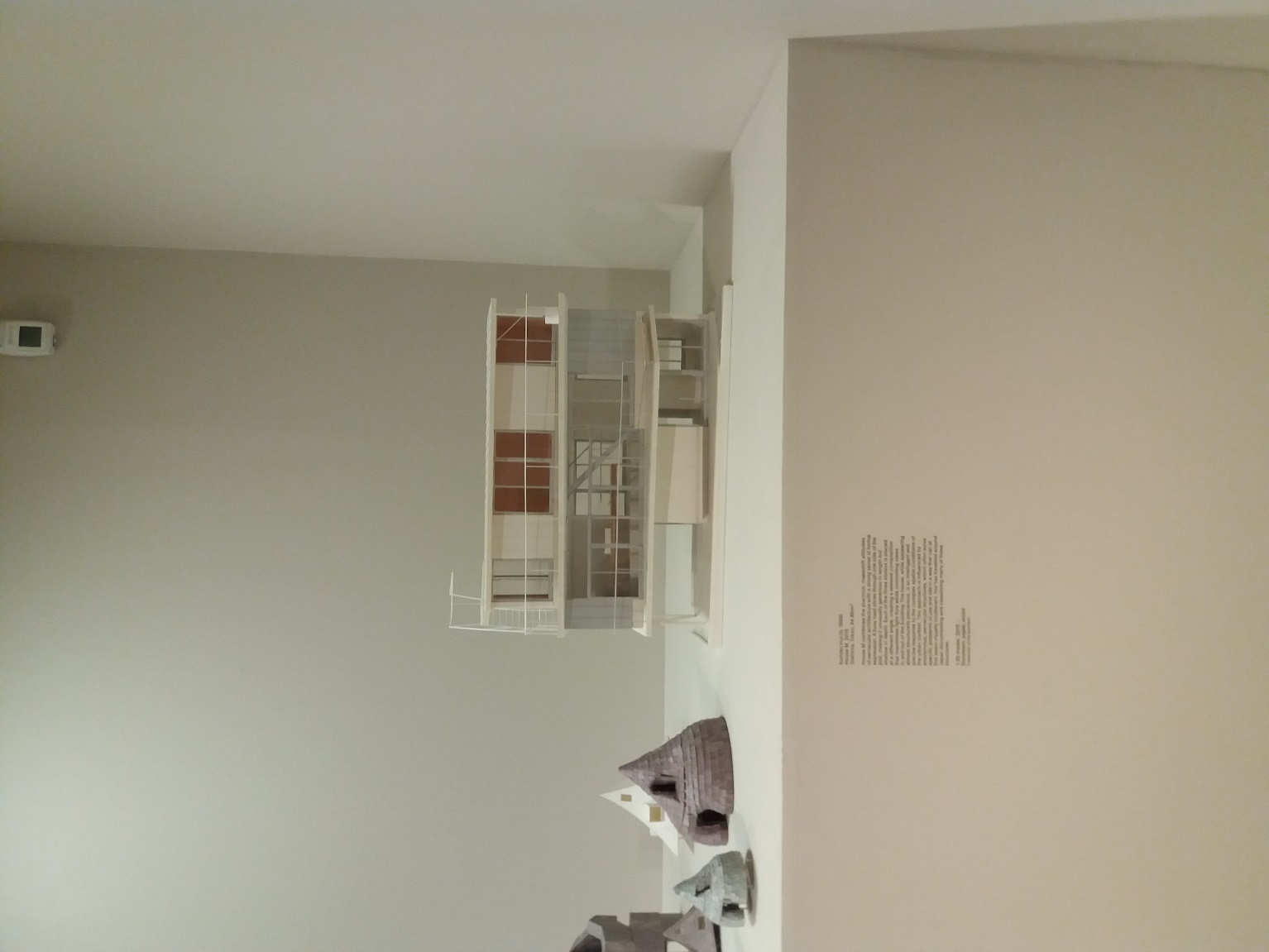 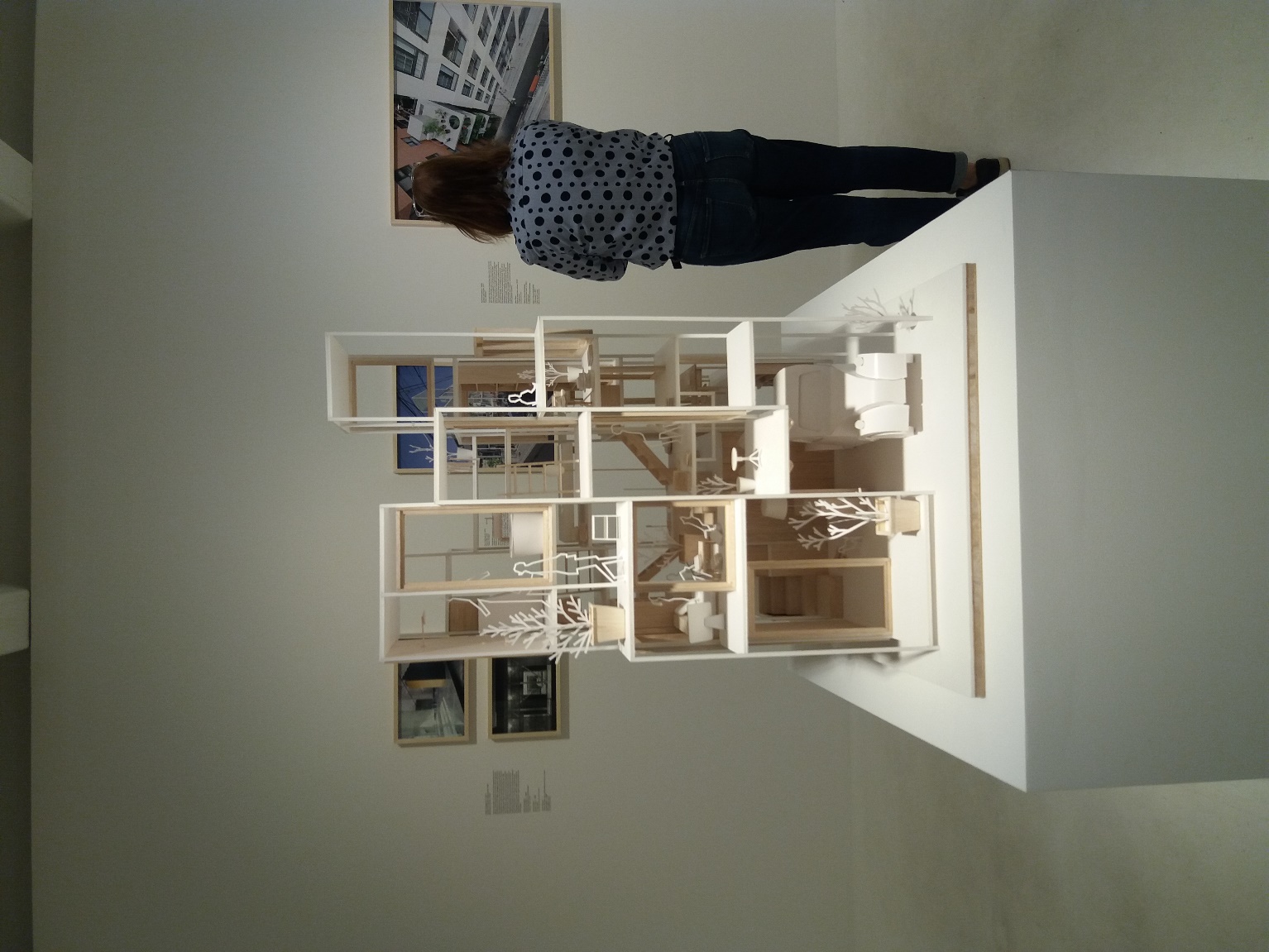 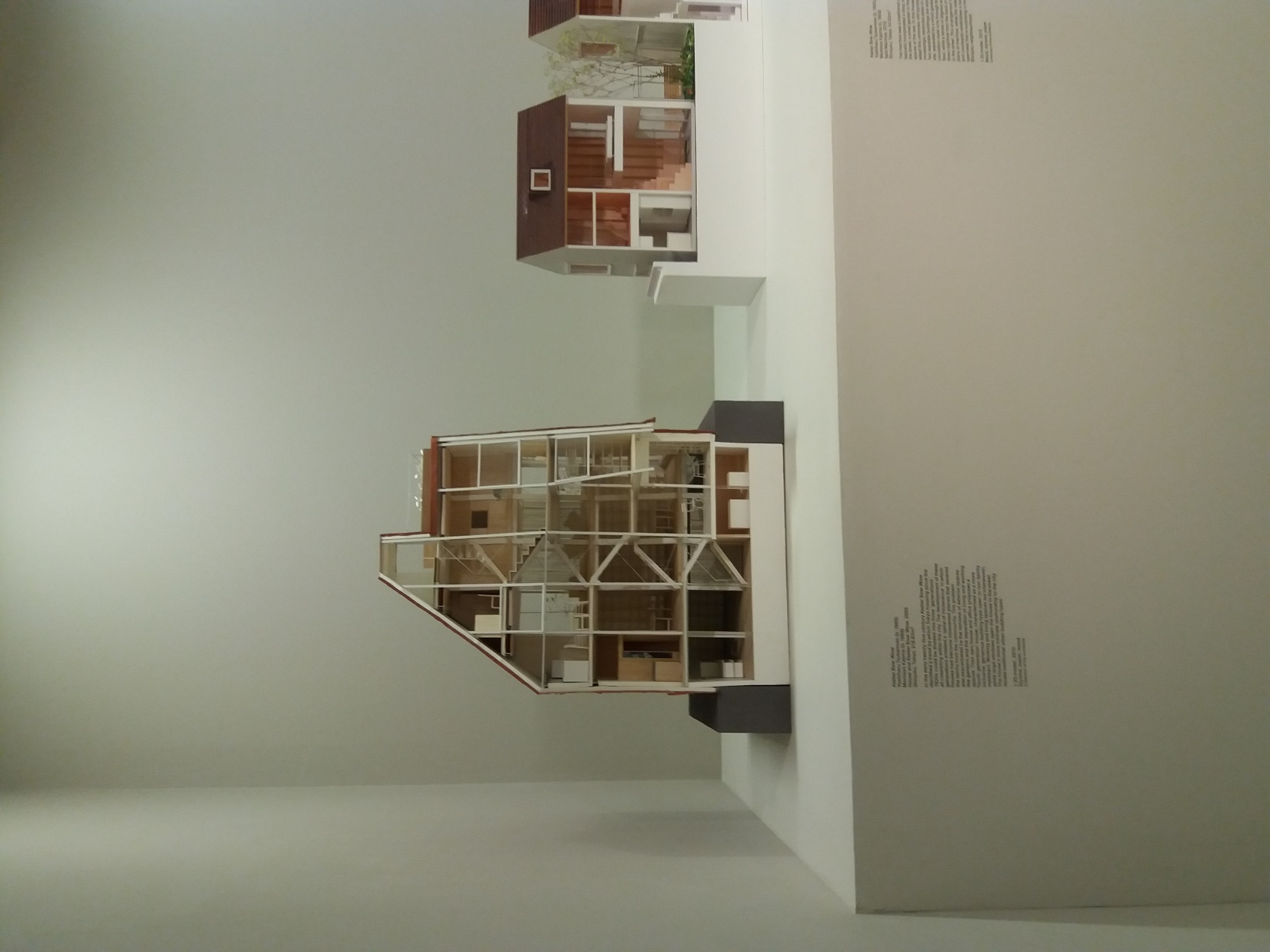 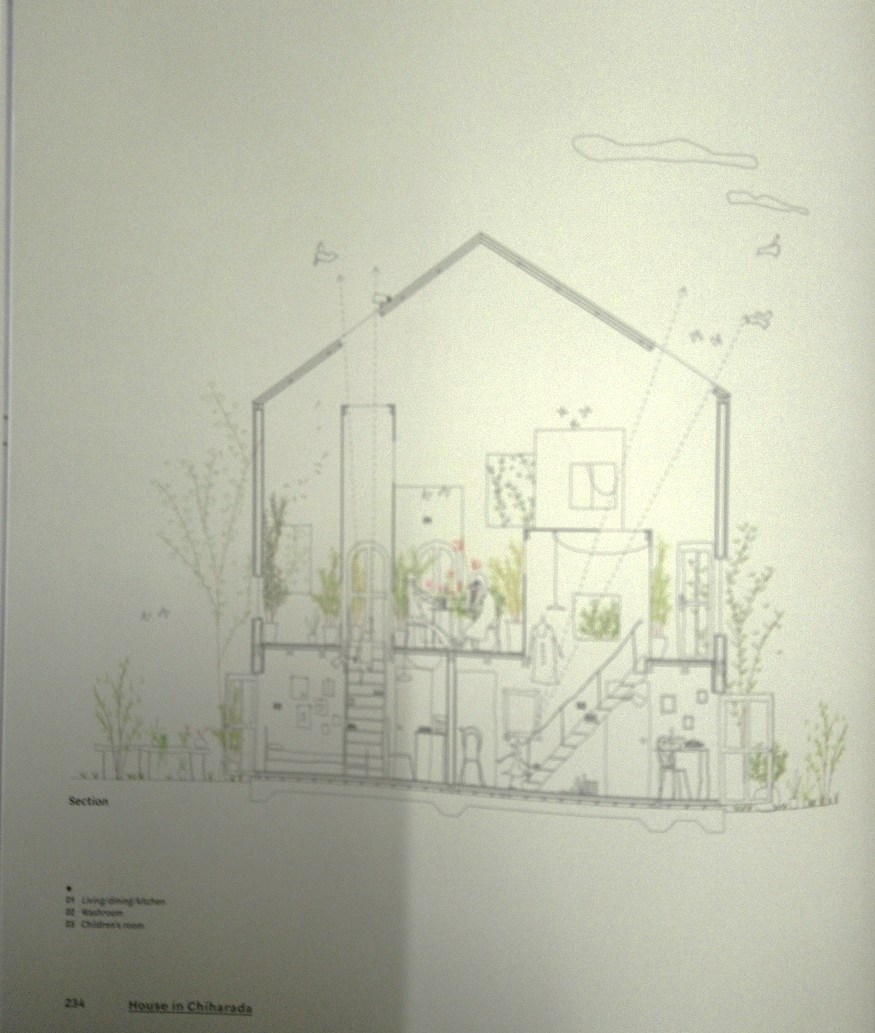 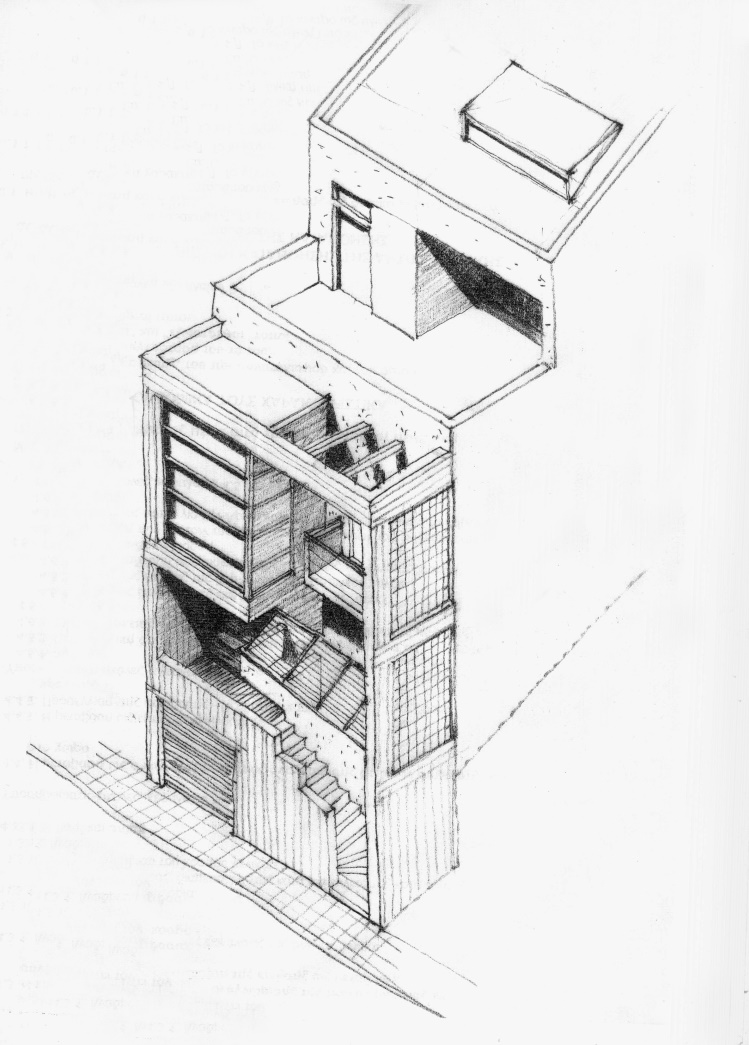 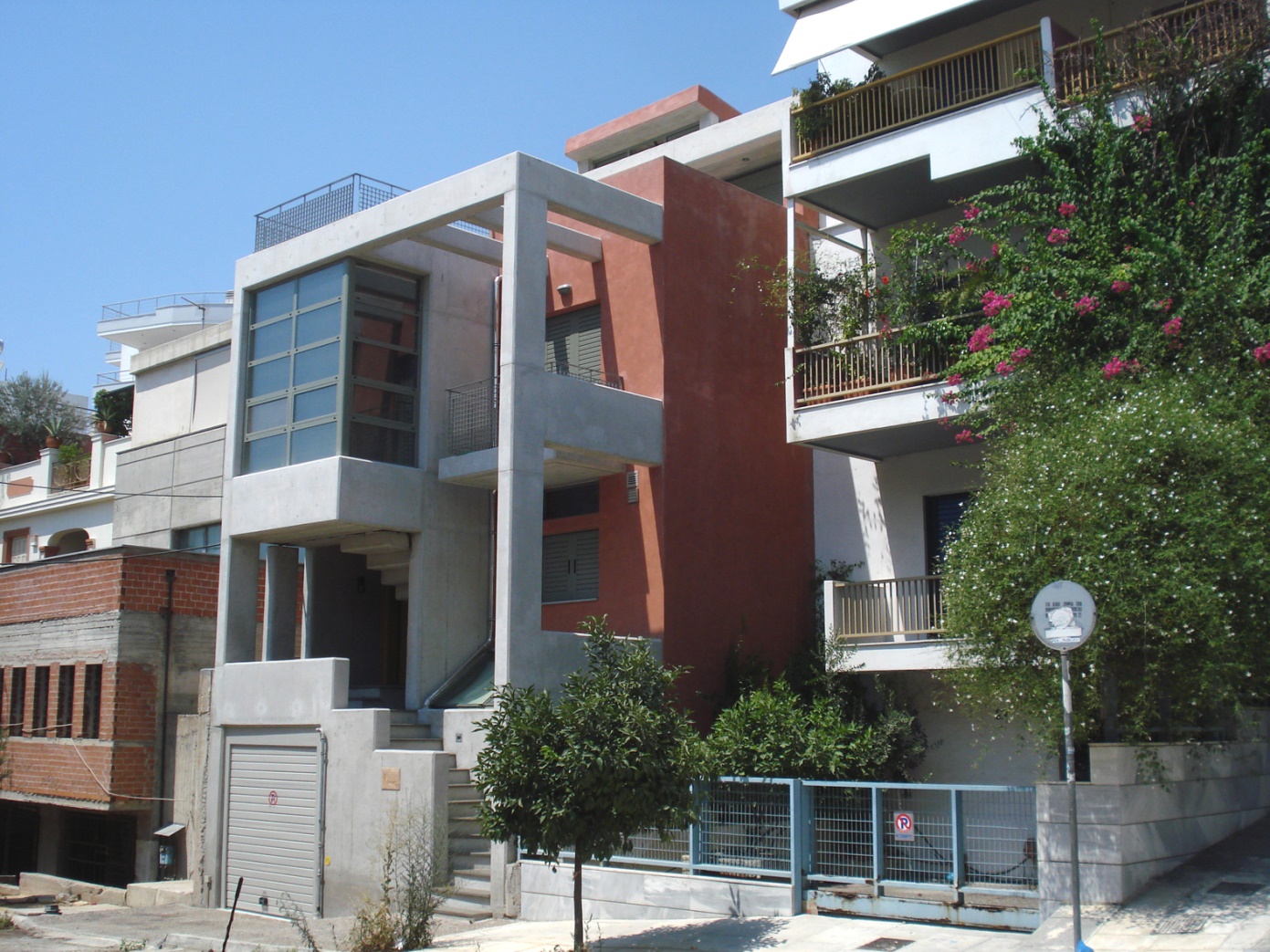 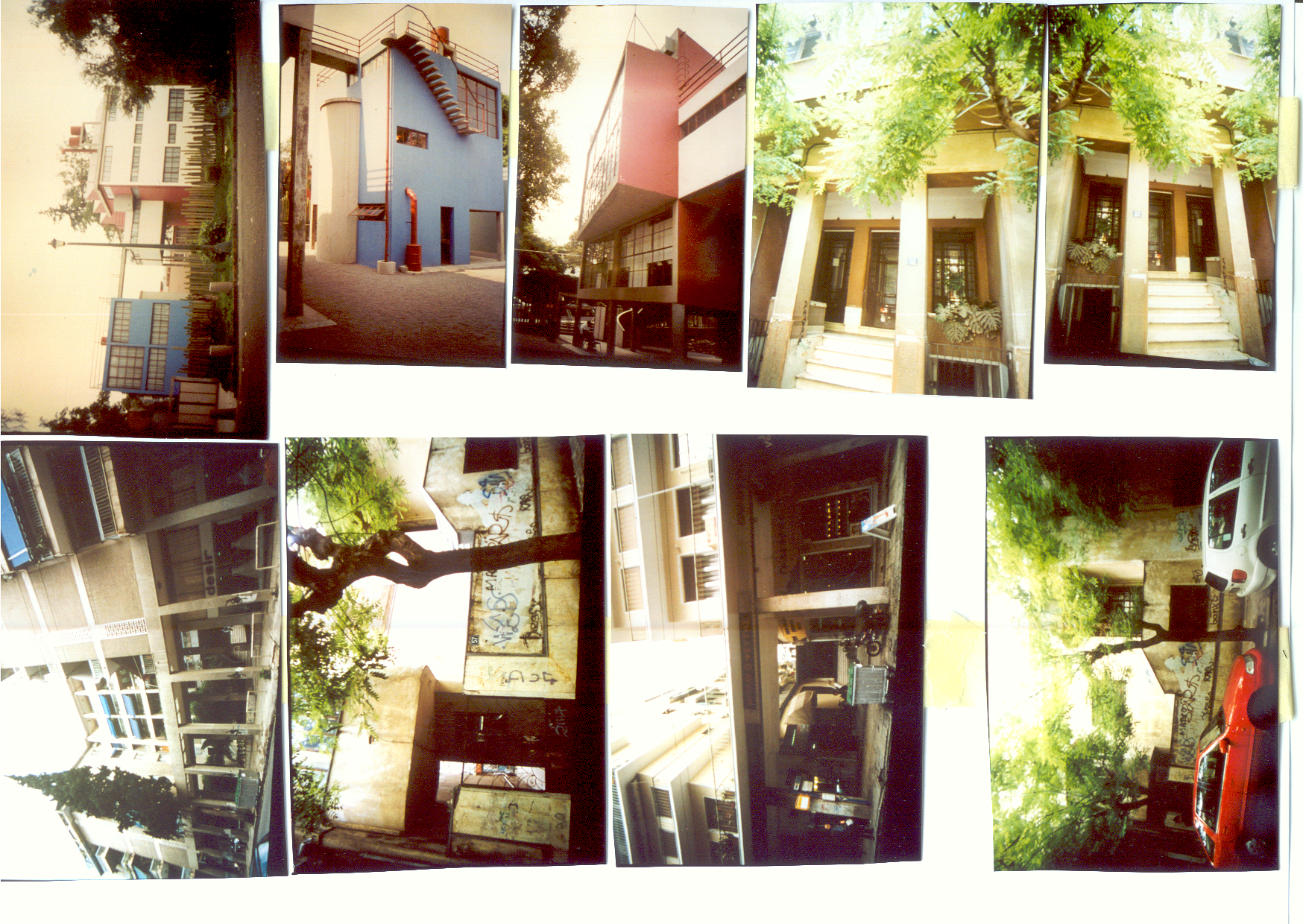 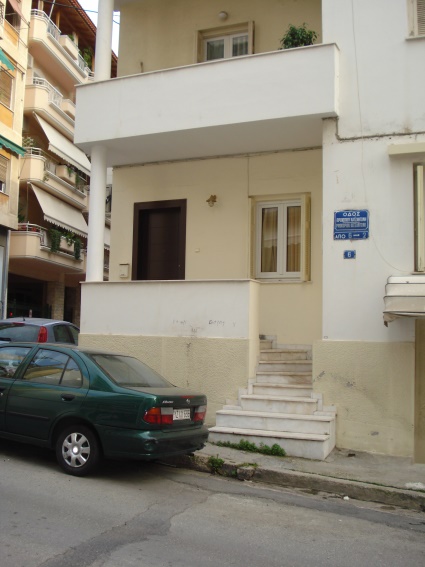 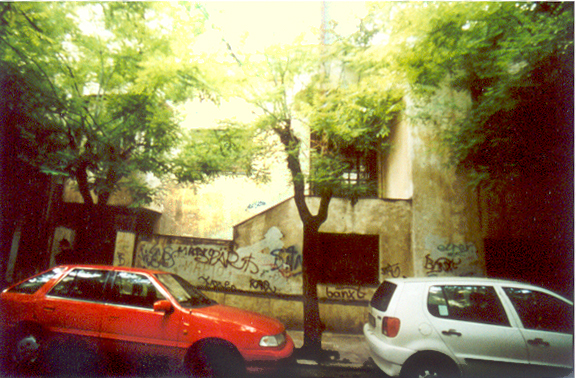 Μονοκατοικία Βίττη στα Πετράλωνα
Ομάδα μελέτης: Σ. Δενδρινός, Λ.Μπουλαμάτση
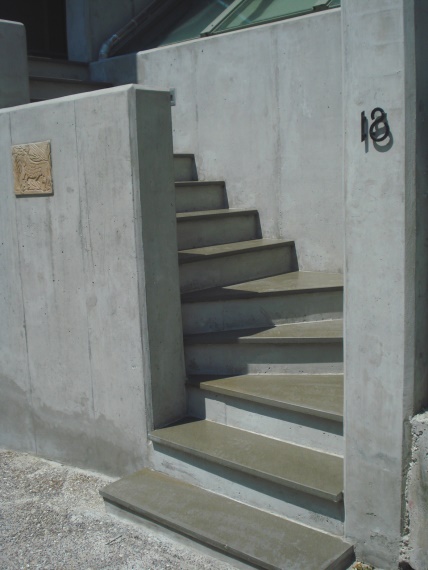 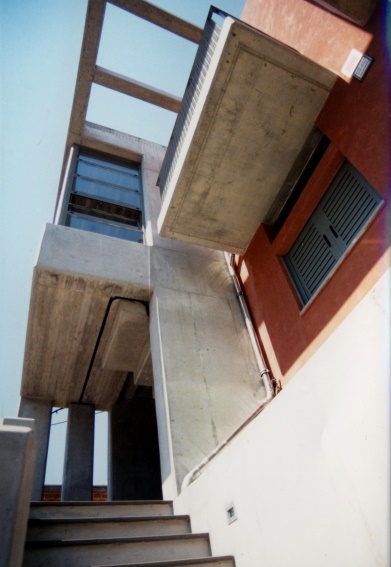 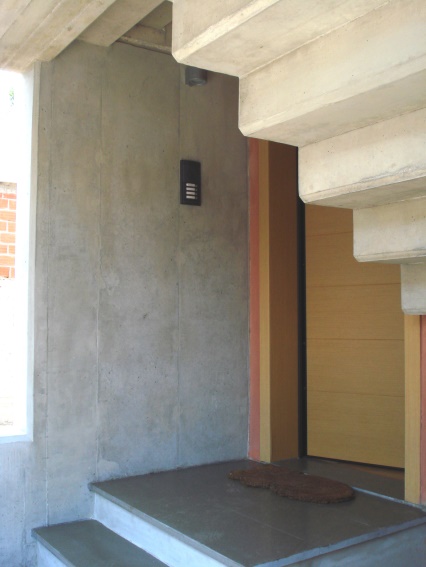 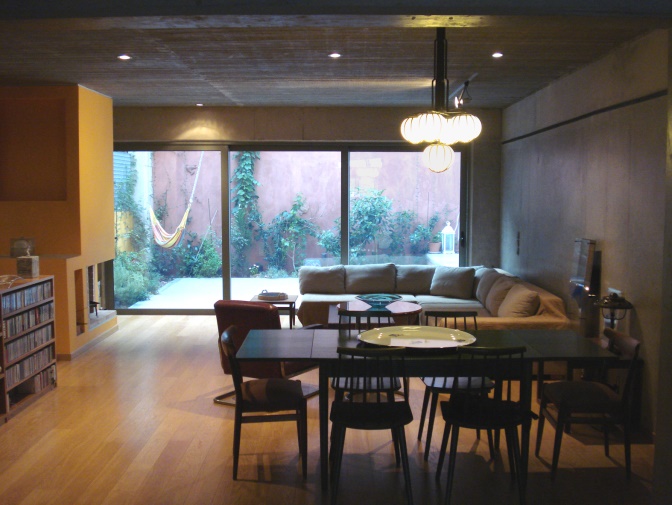 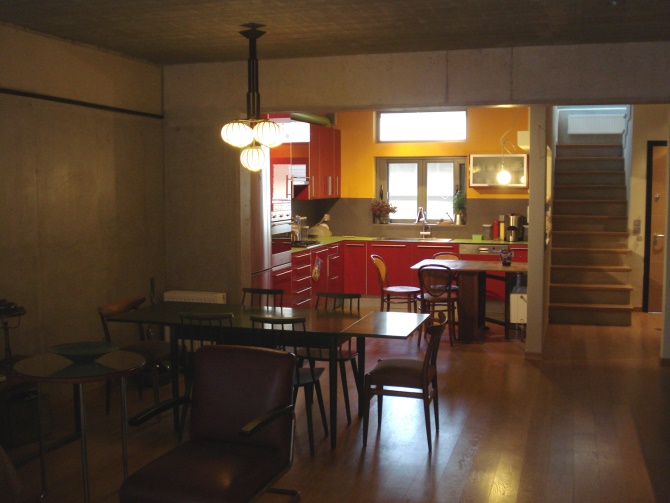 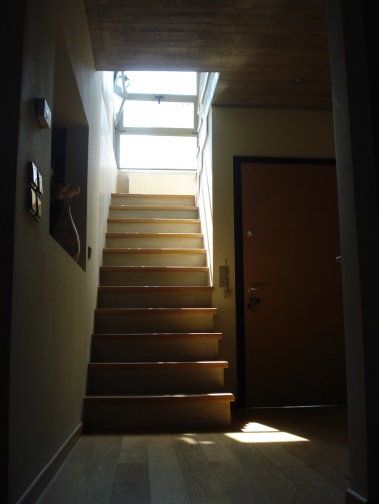 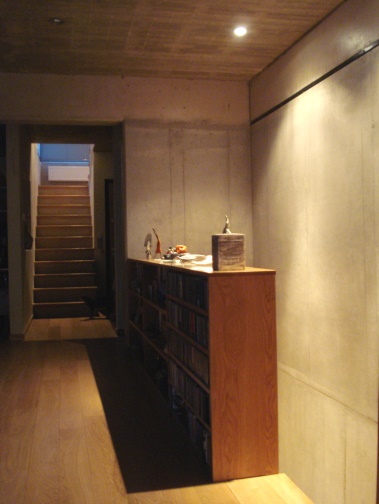 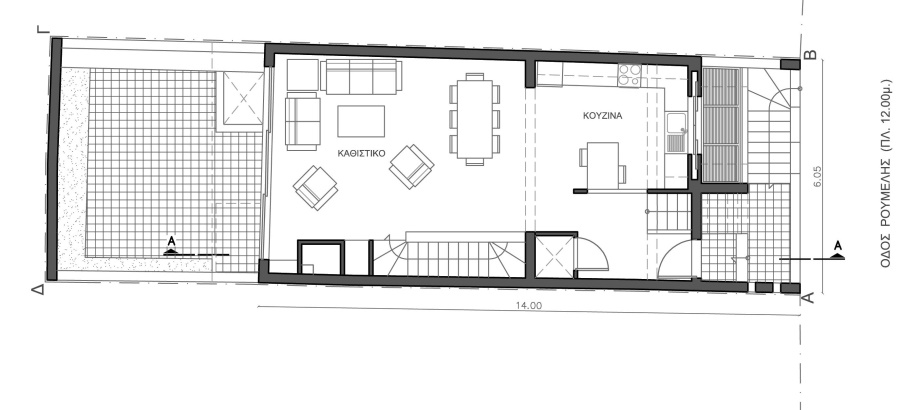 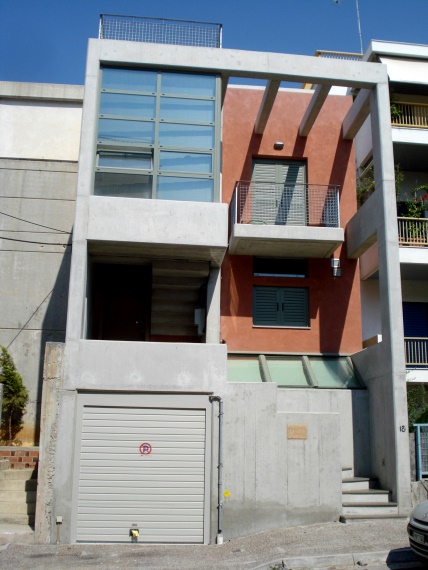 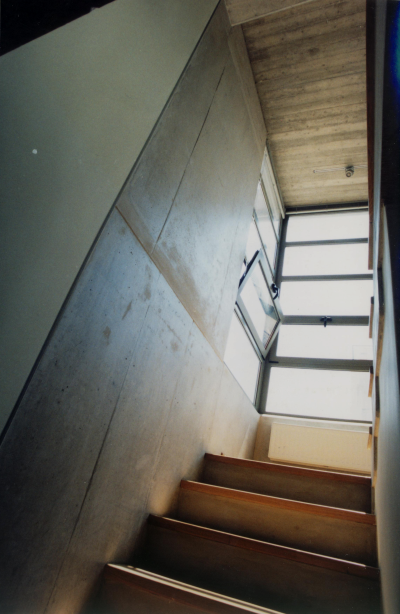 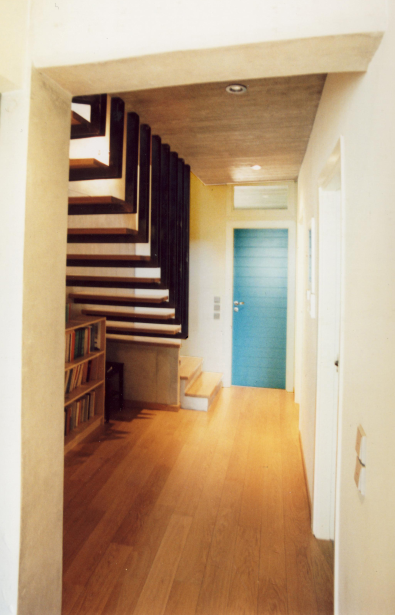 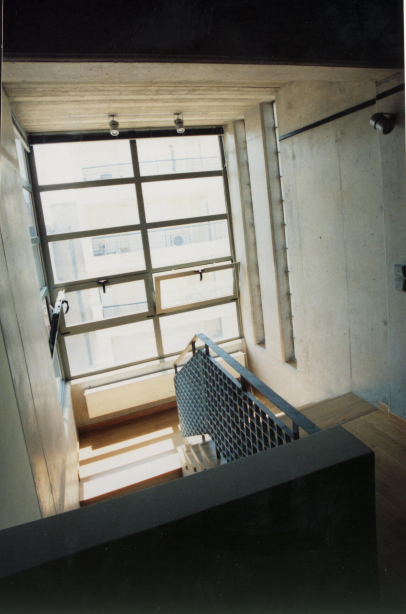 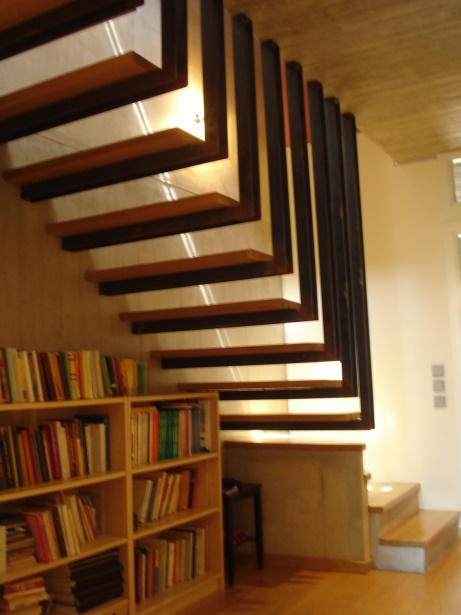 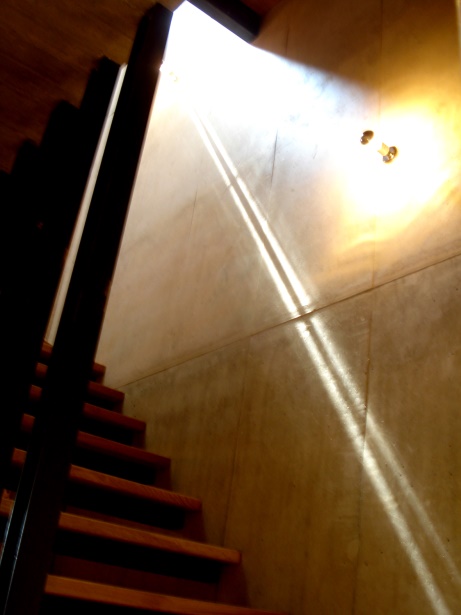 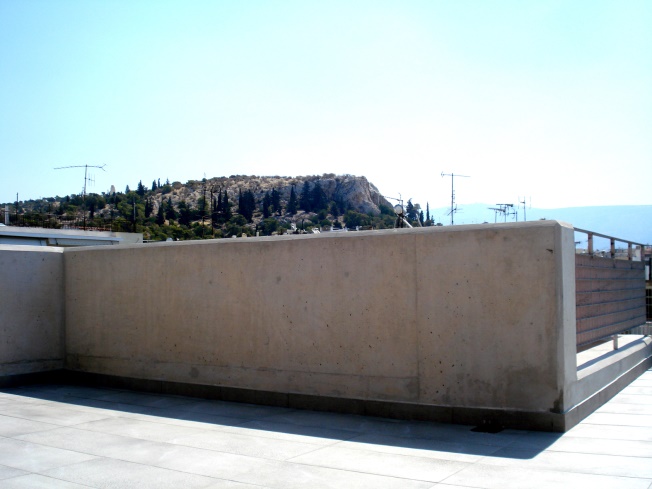 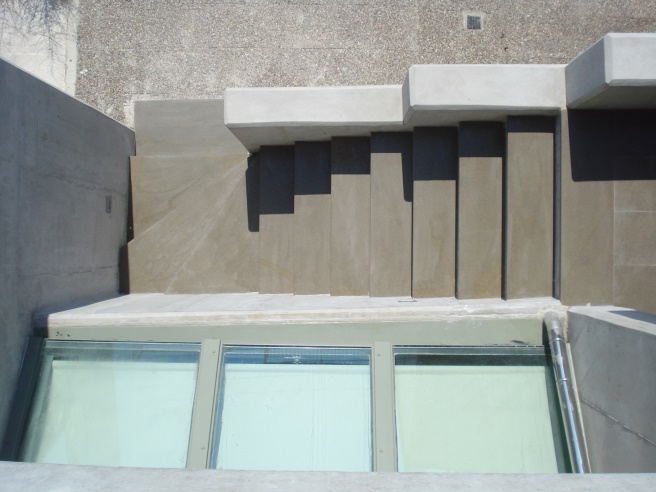 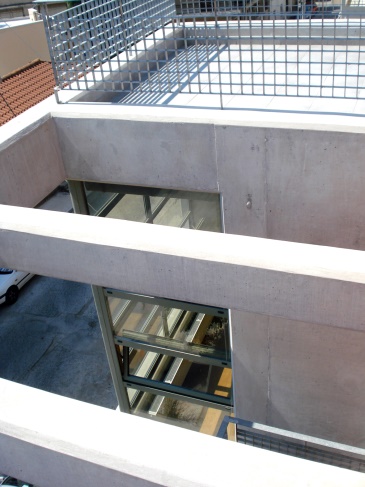 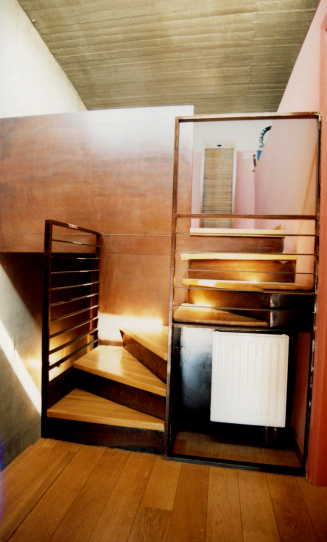 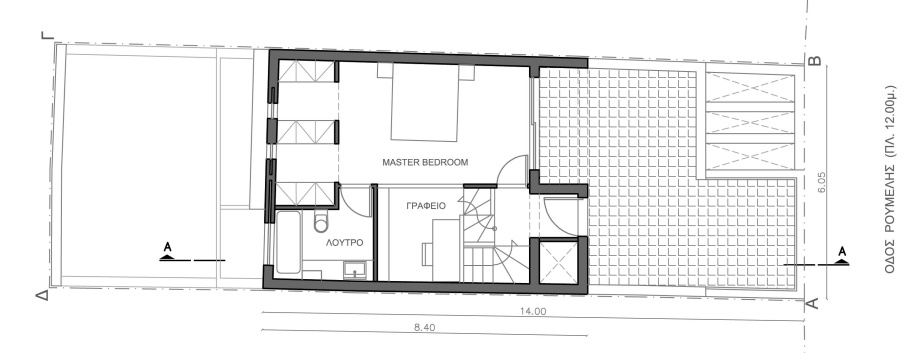 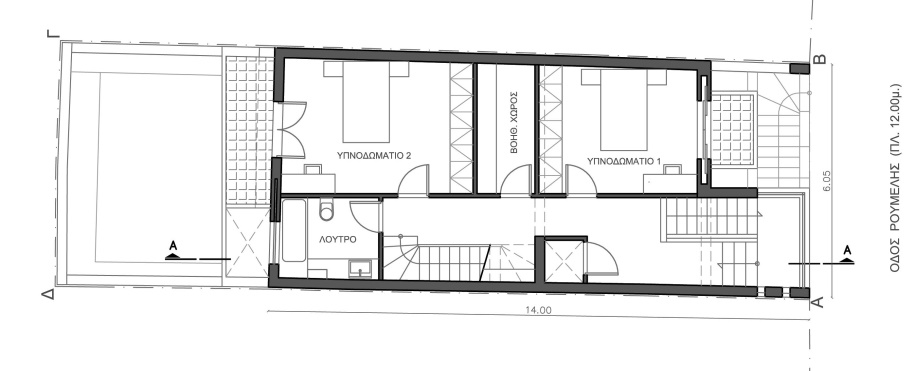